CapeEx19 Flight 20190803_1424 Flight Legs 1-4
TITAN Rview Vertical Cross-Section with Vertical Electric Field (Ez), Temperature (◦C), Altitude (km), and Cross-section Distance (km)
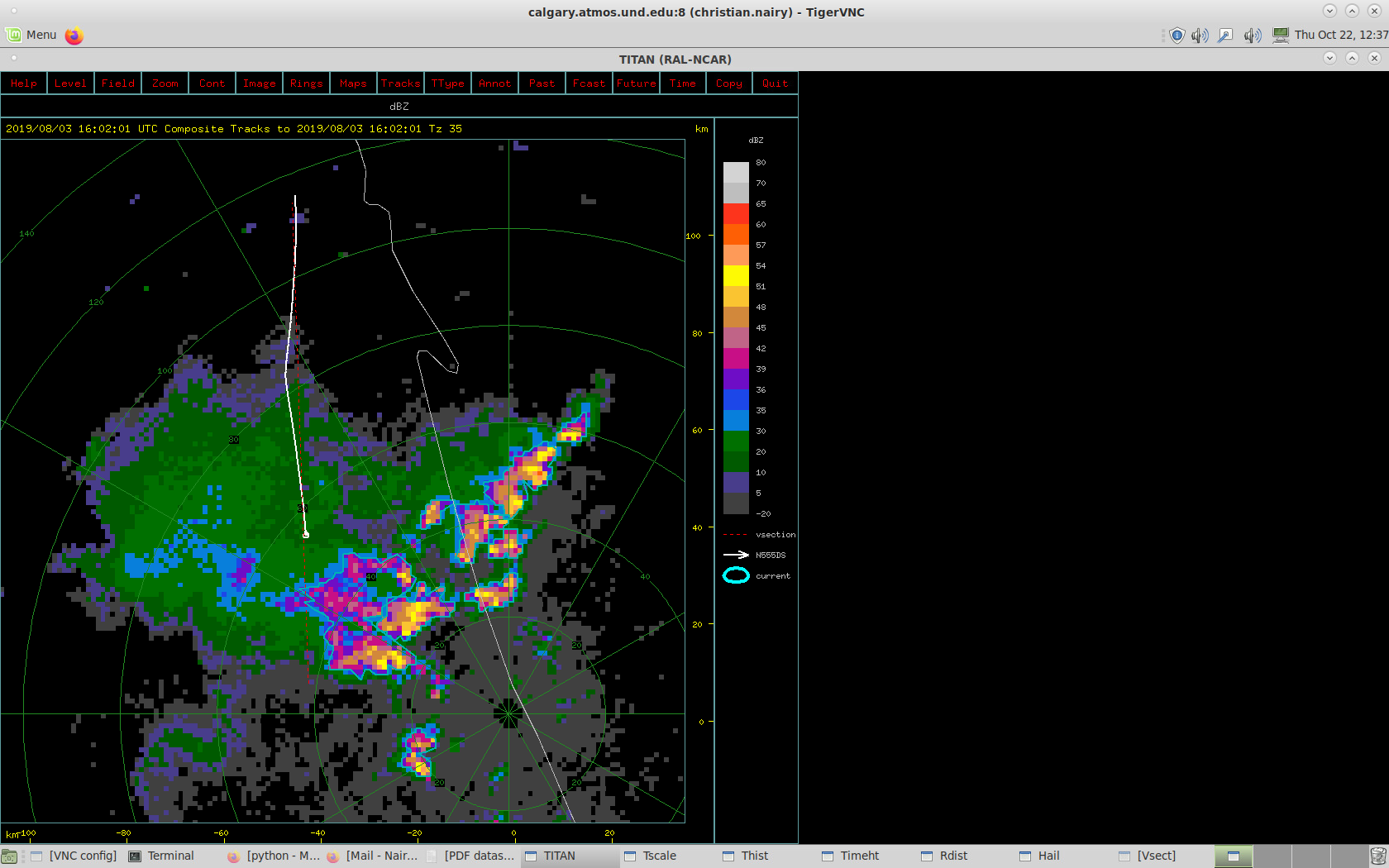 Flight Leg 115:50:00 – 16:01:00 UTC
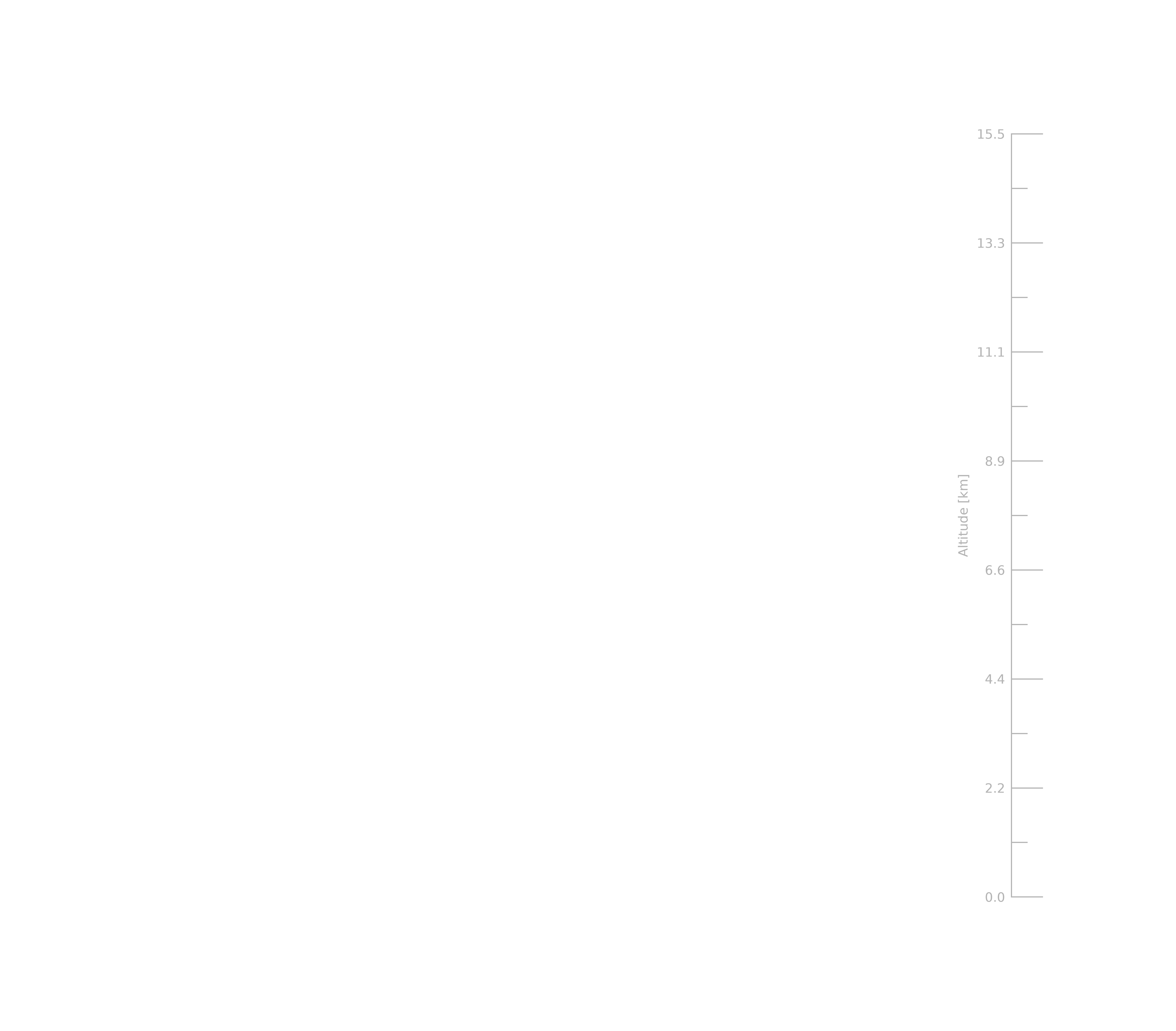 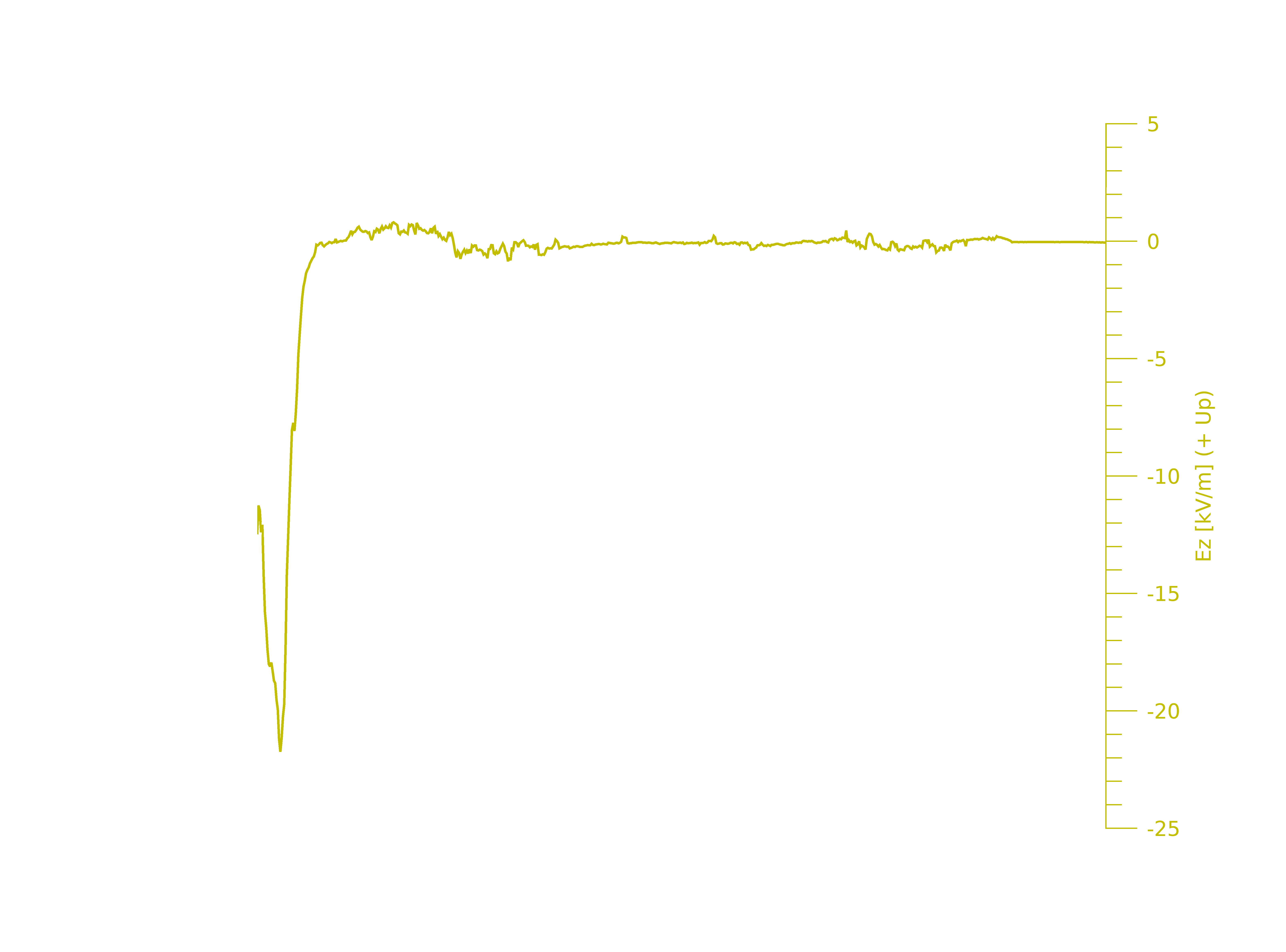 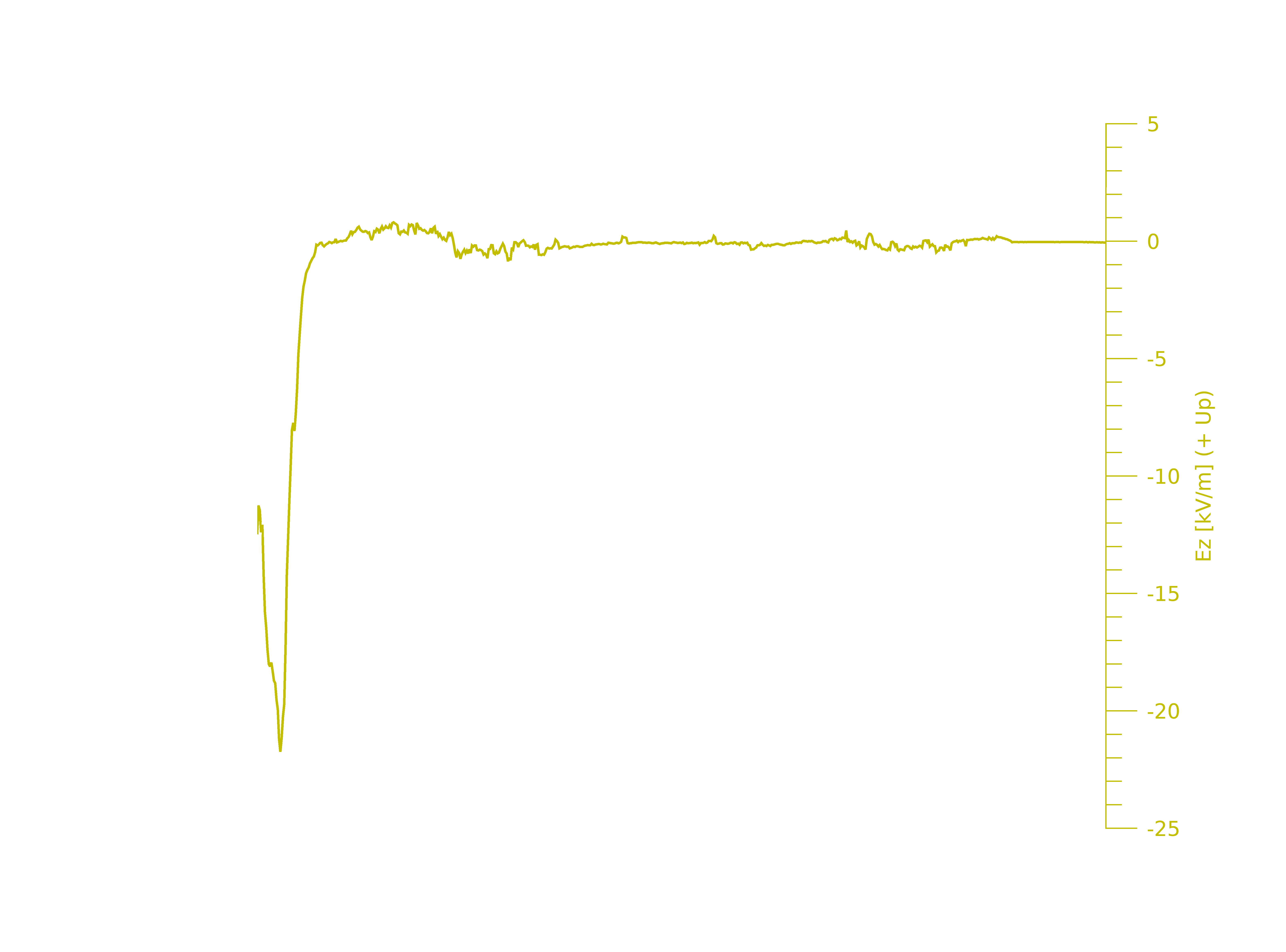 Flight Leg 1: 15:50:00 – 16:01:00 UTC
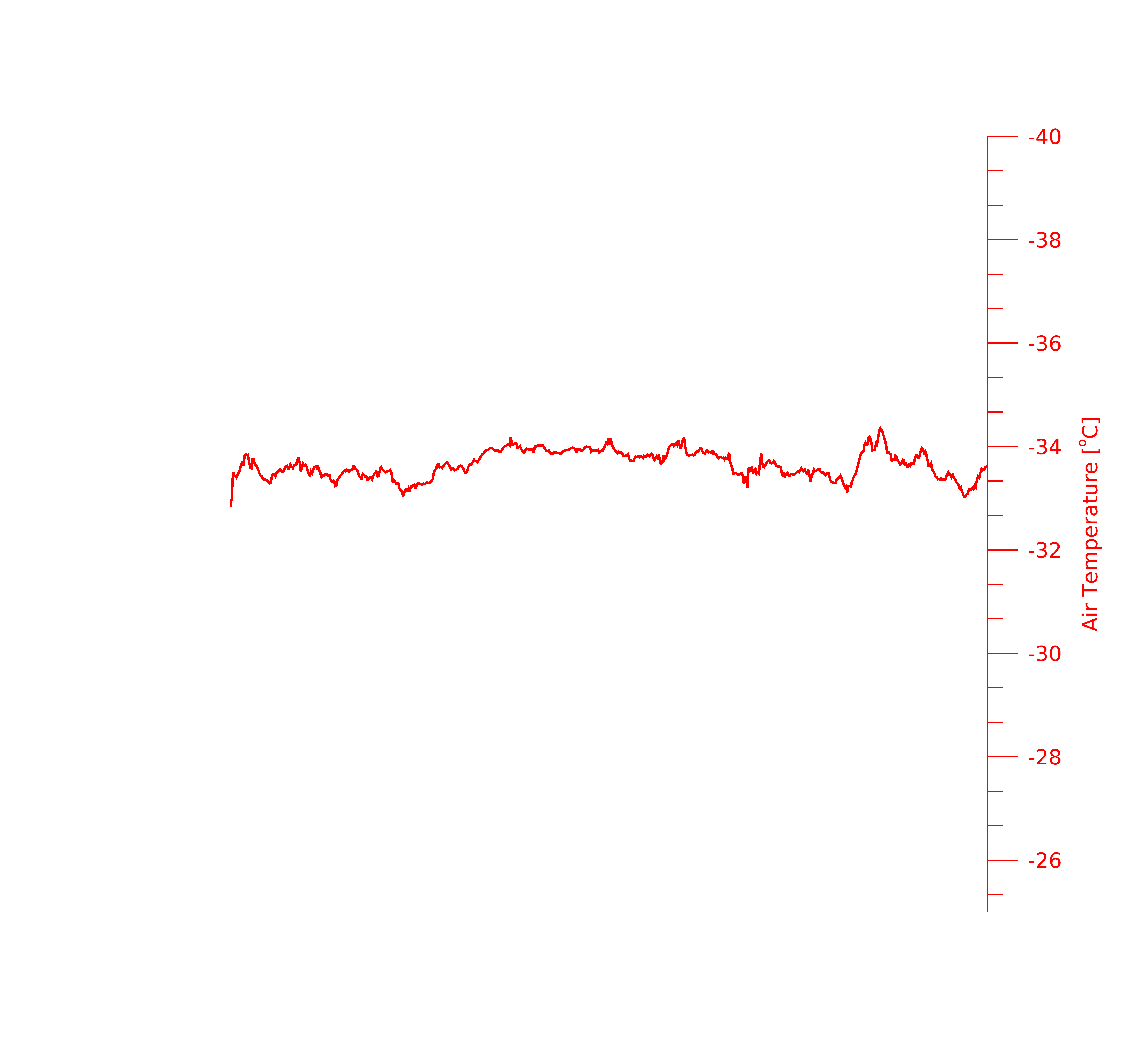 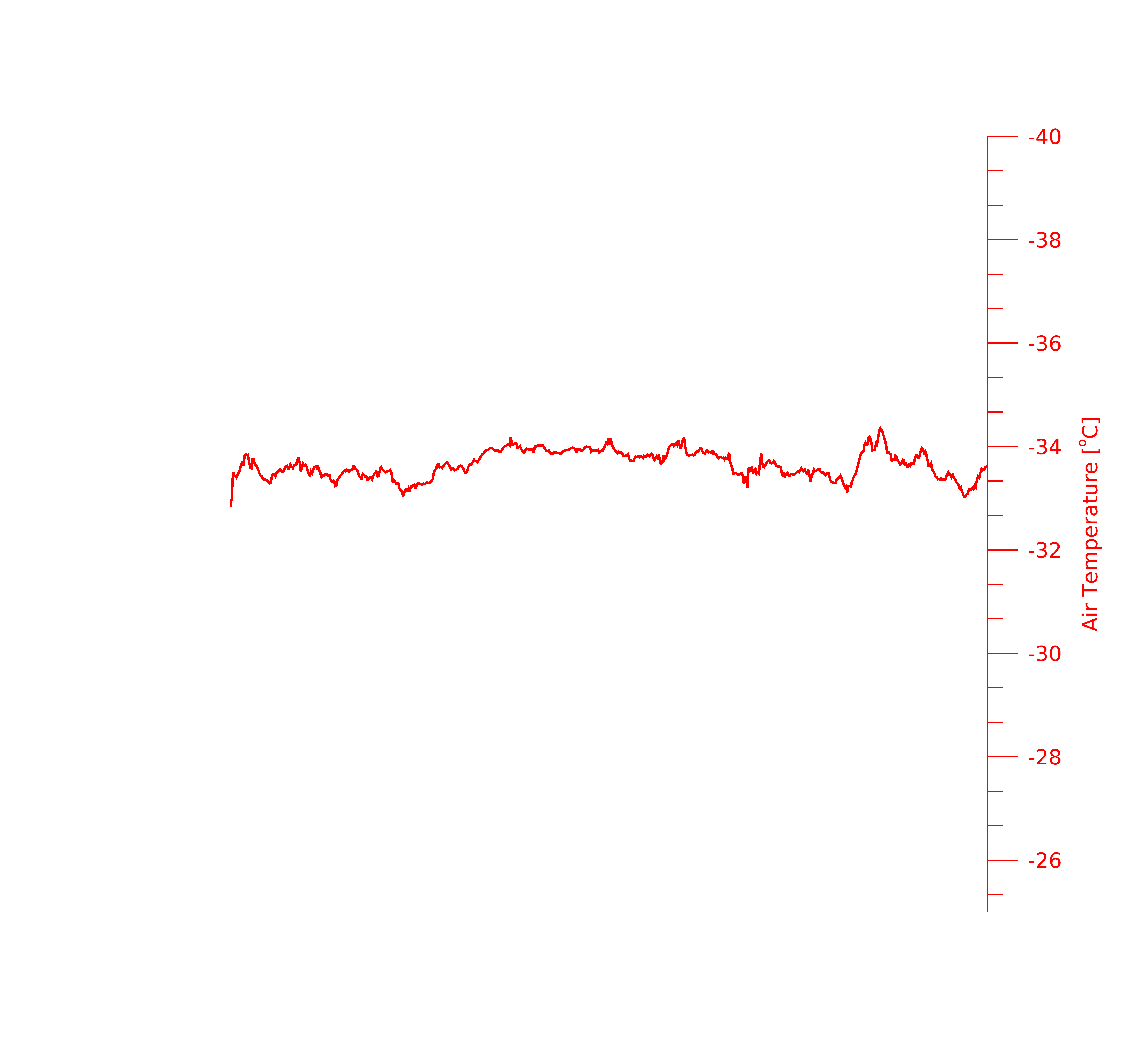 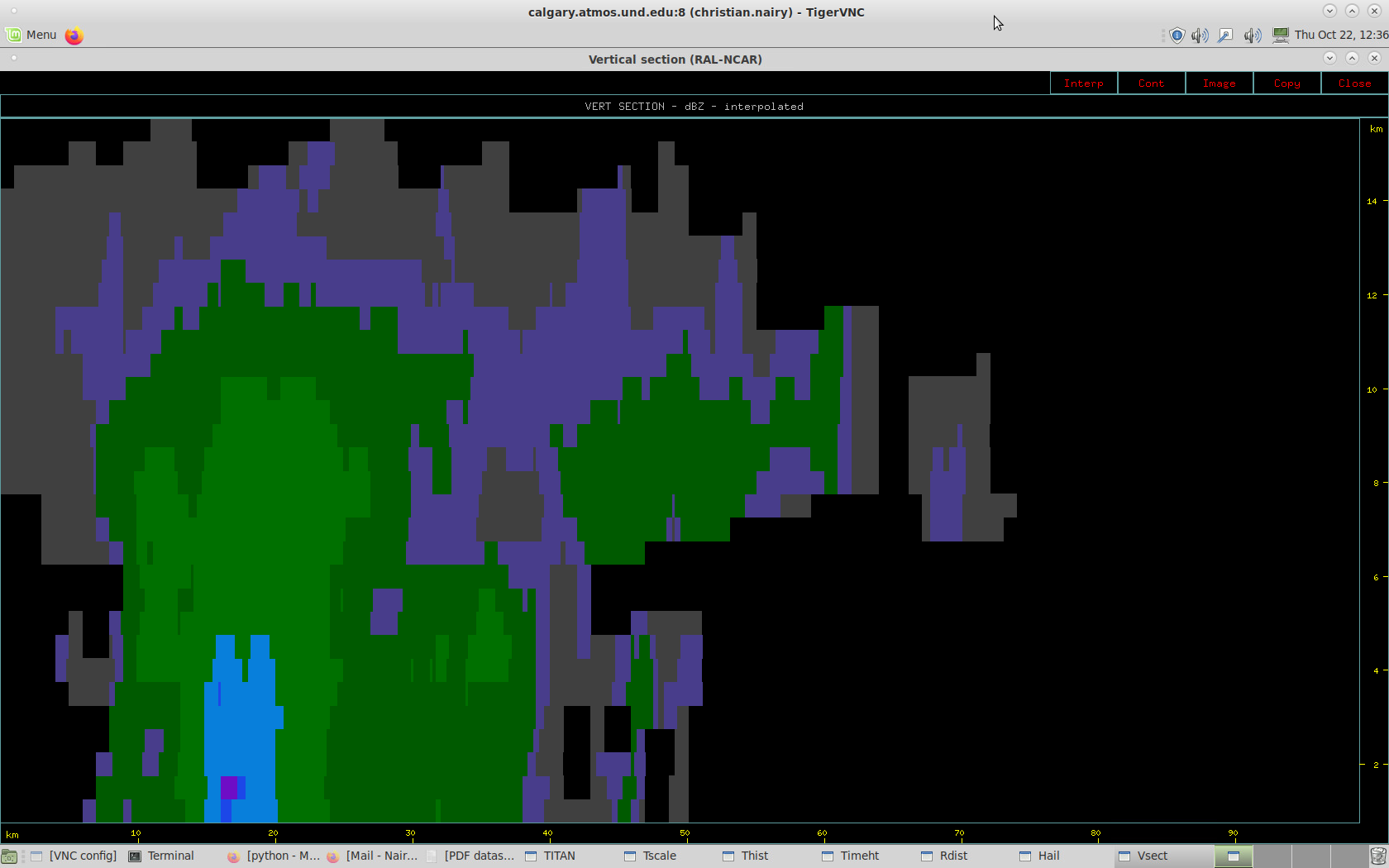 50
40
20
30
80
10
90
60
70
Distance (km)
Aircraft Flight Track & Direction
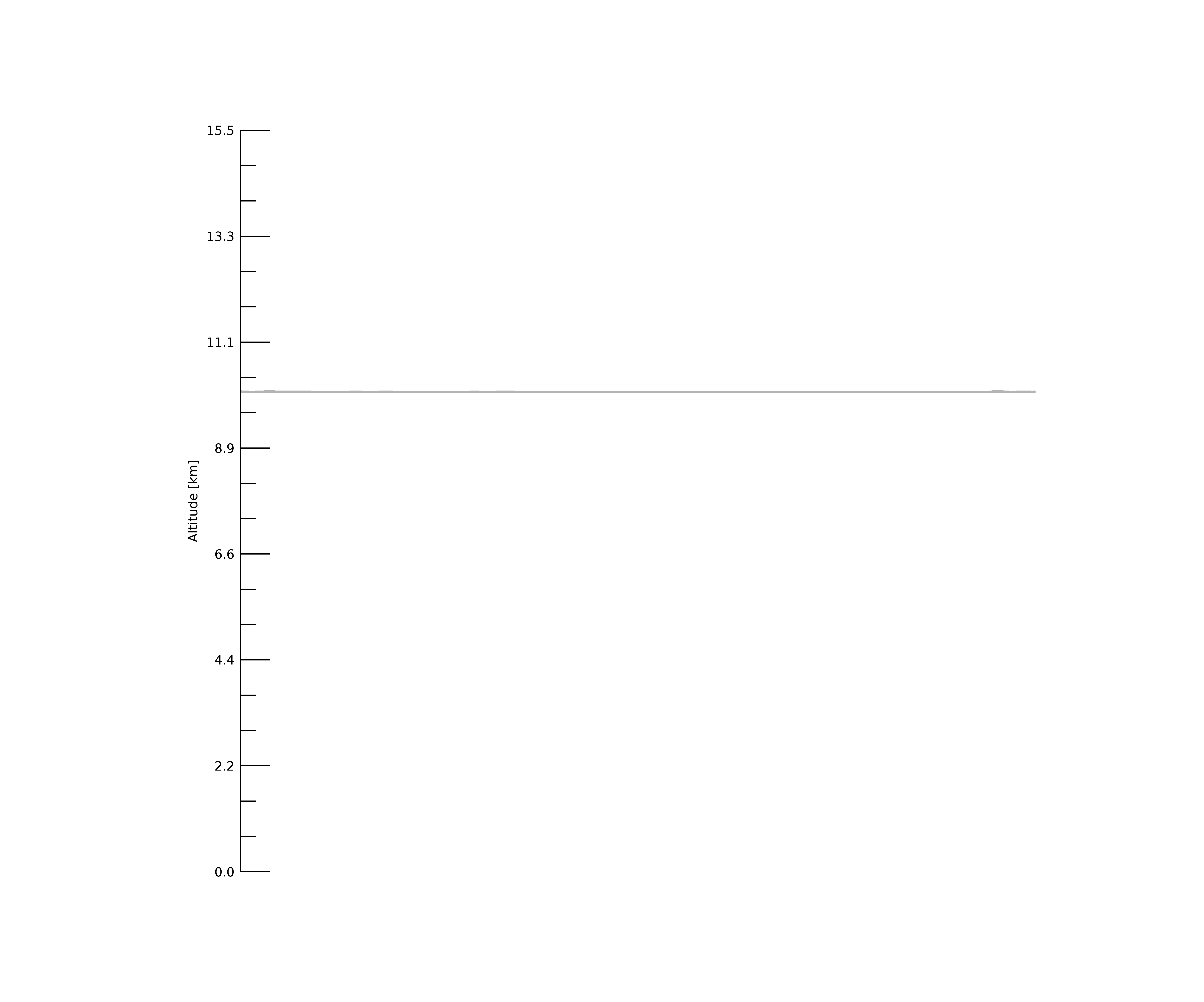 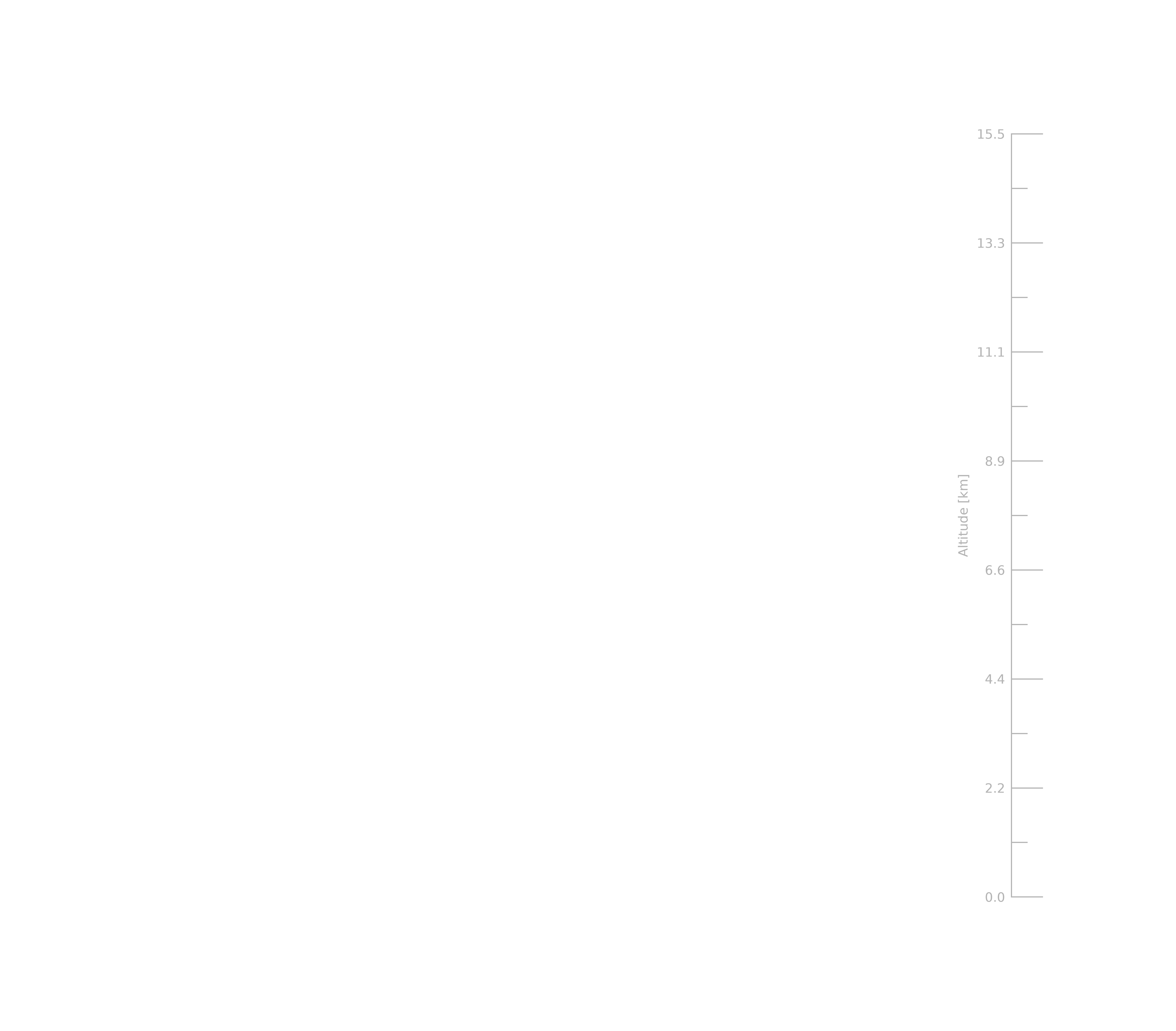 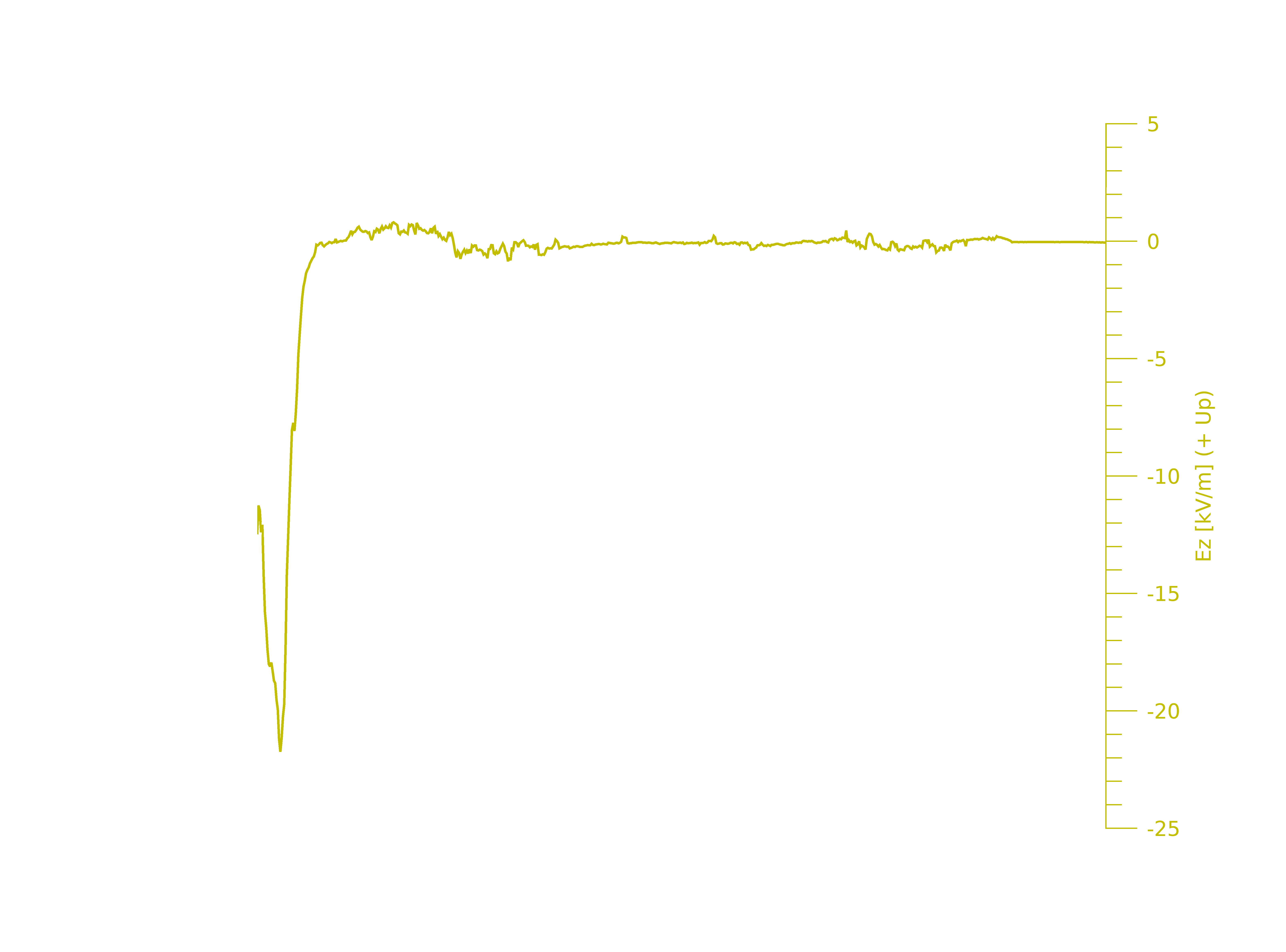 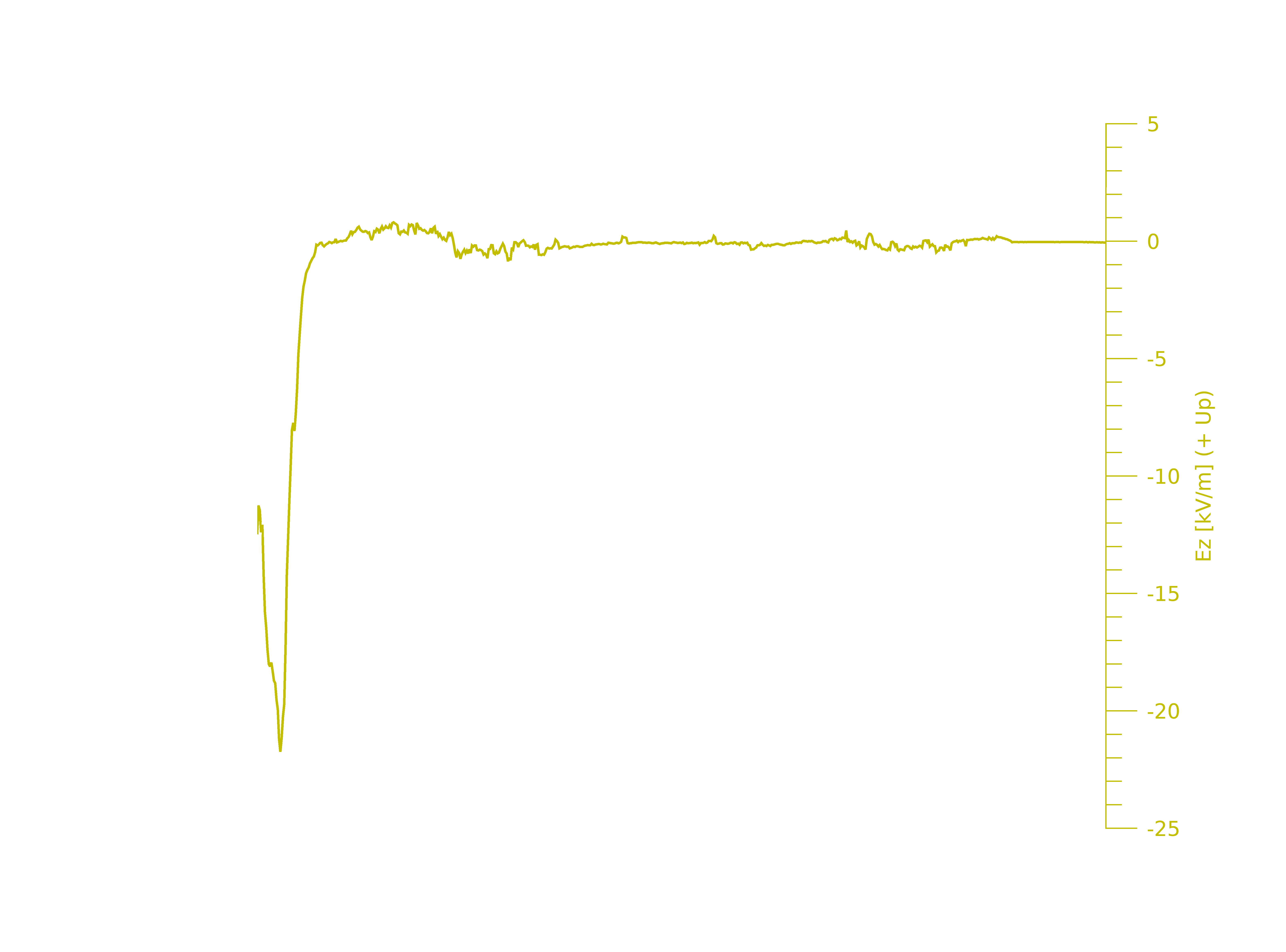 Flight Leg 1: 15:50:00 – 16:01:00 UTC
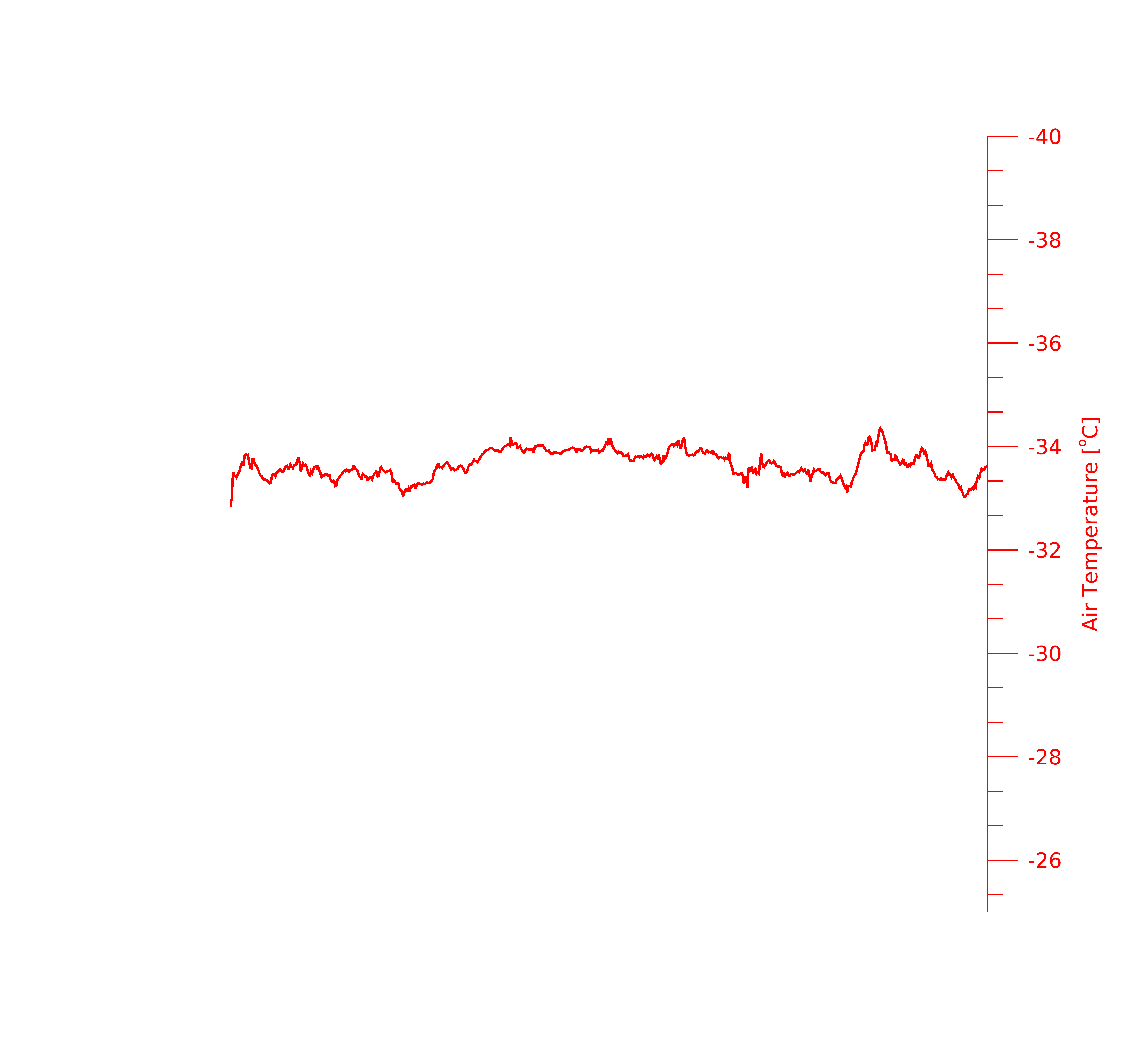 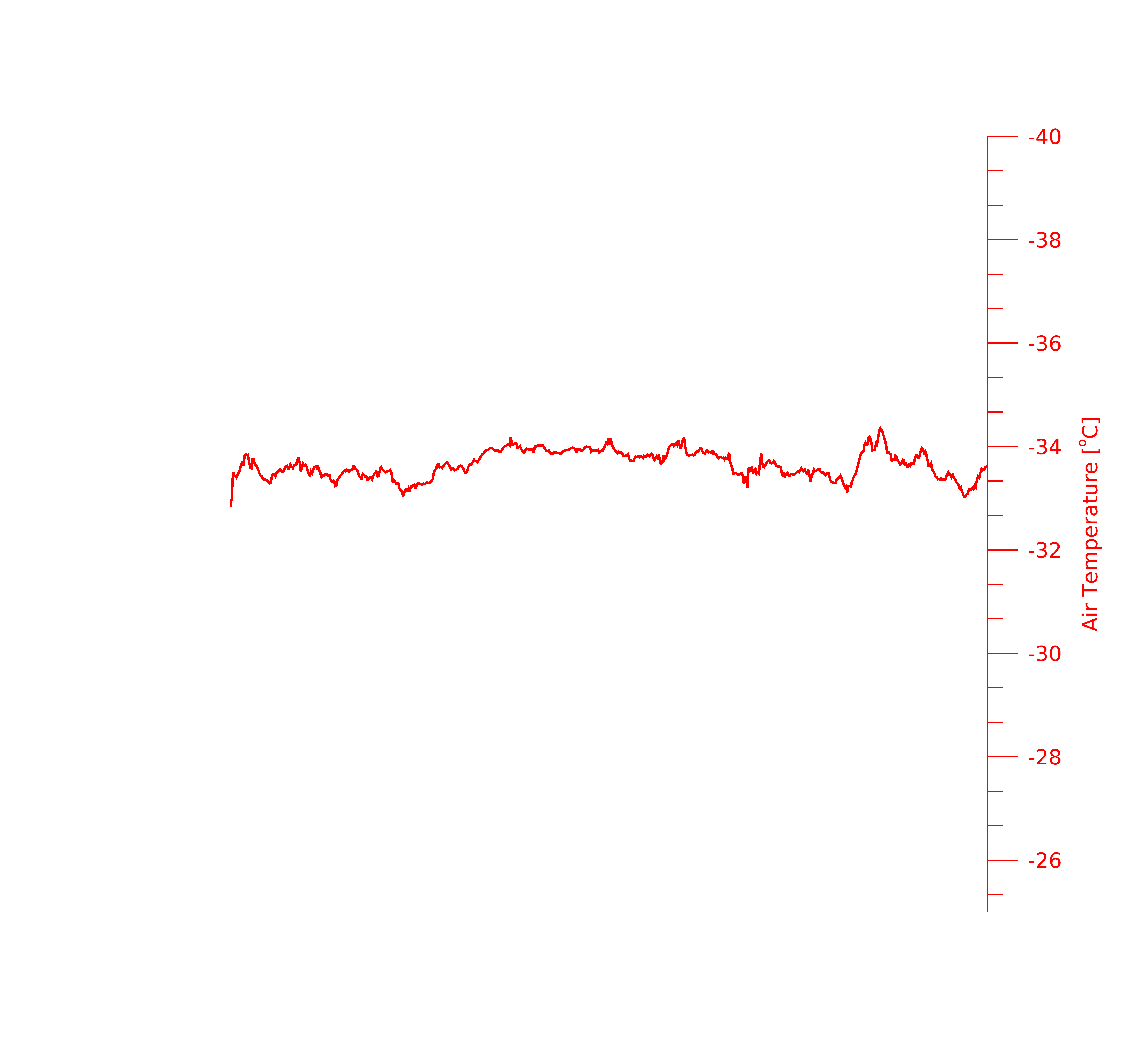 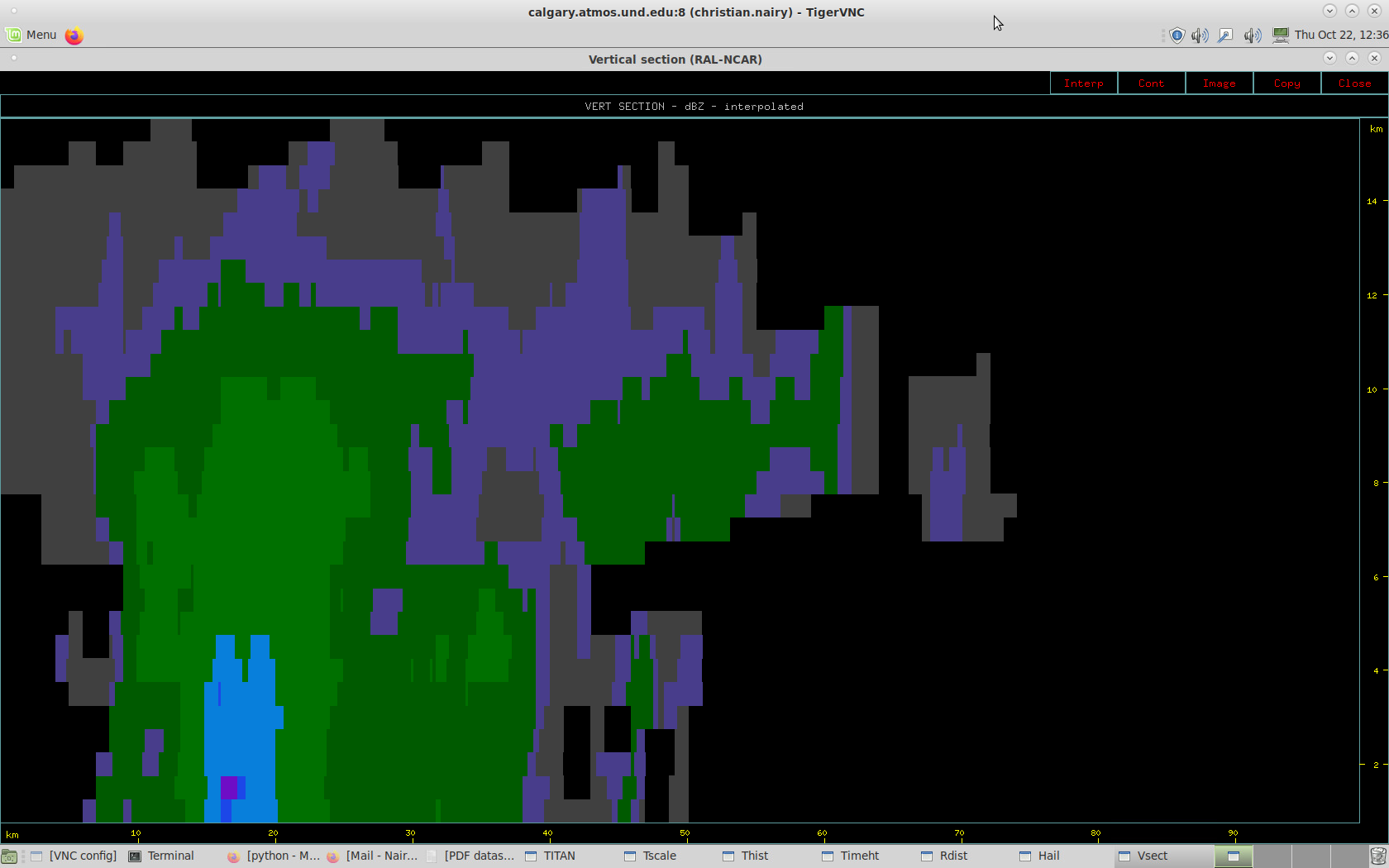 50
40
20
30
80
10
90
60
70
Distance (km)
Aircraft Flight Track & Direction
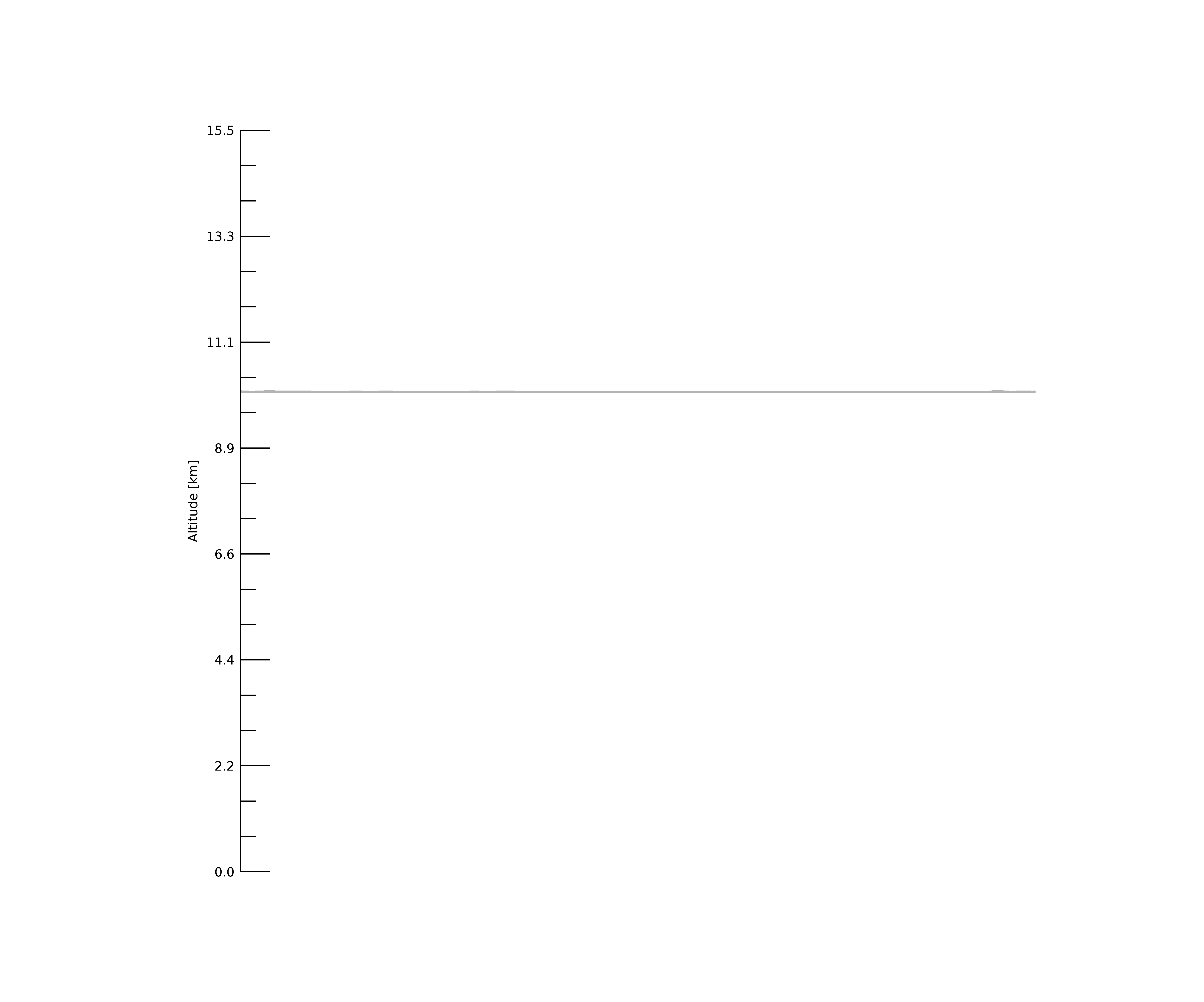 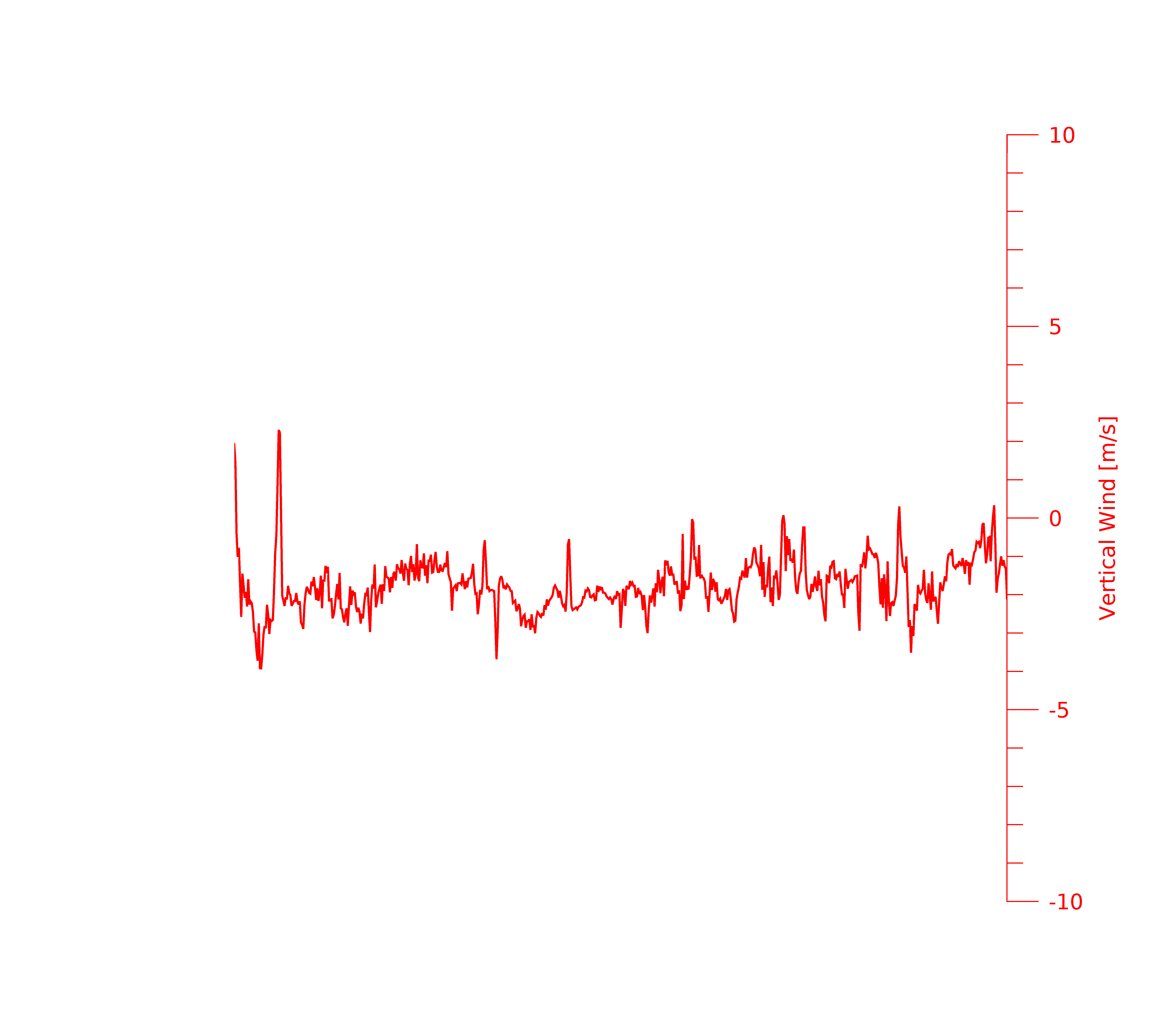 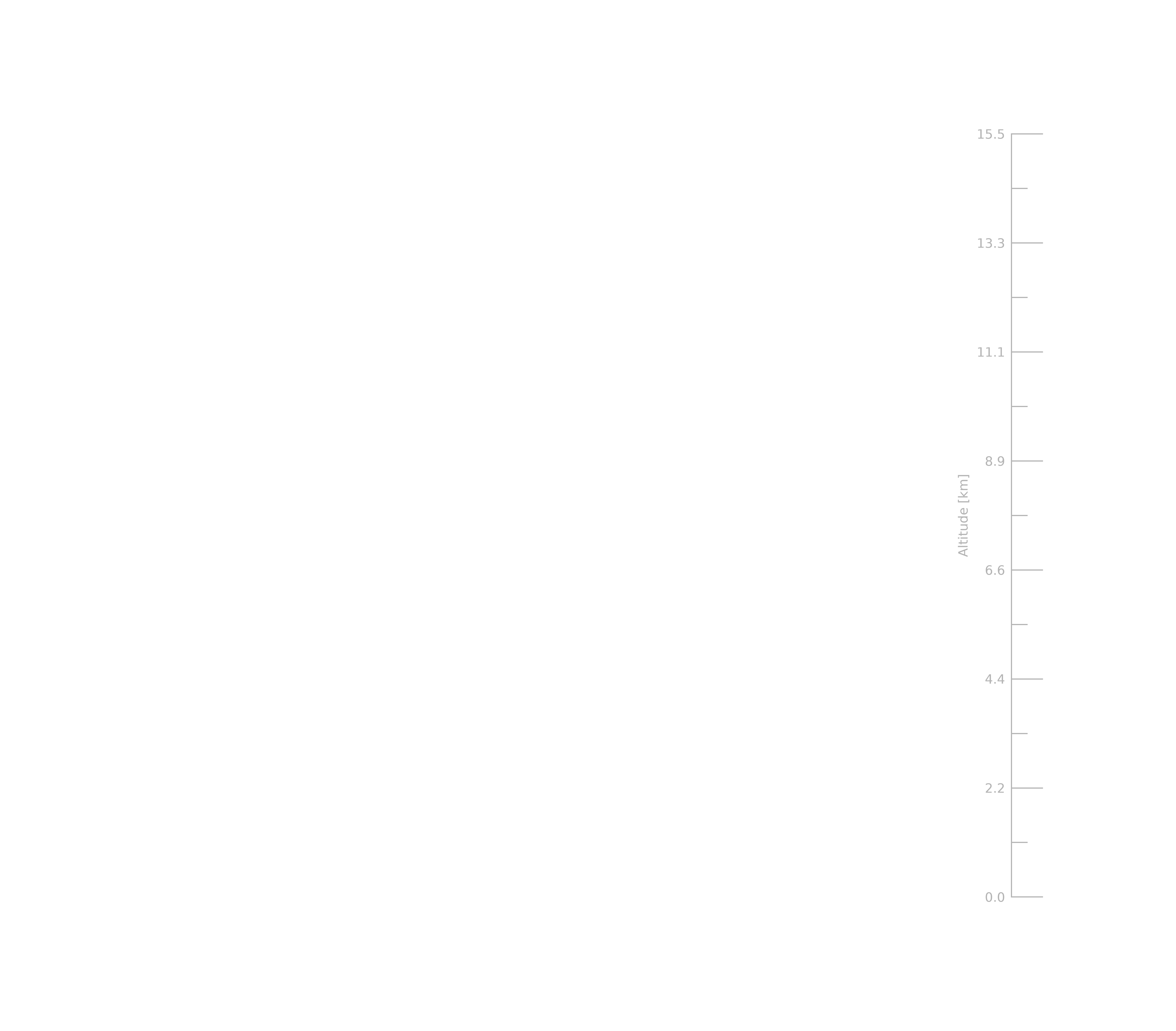 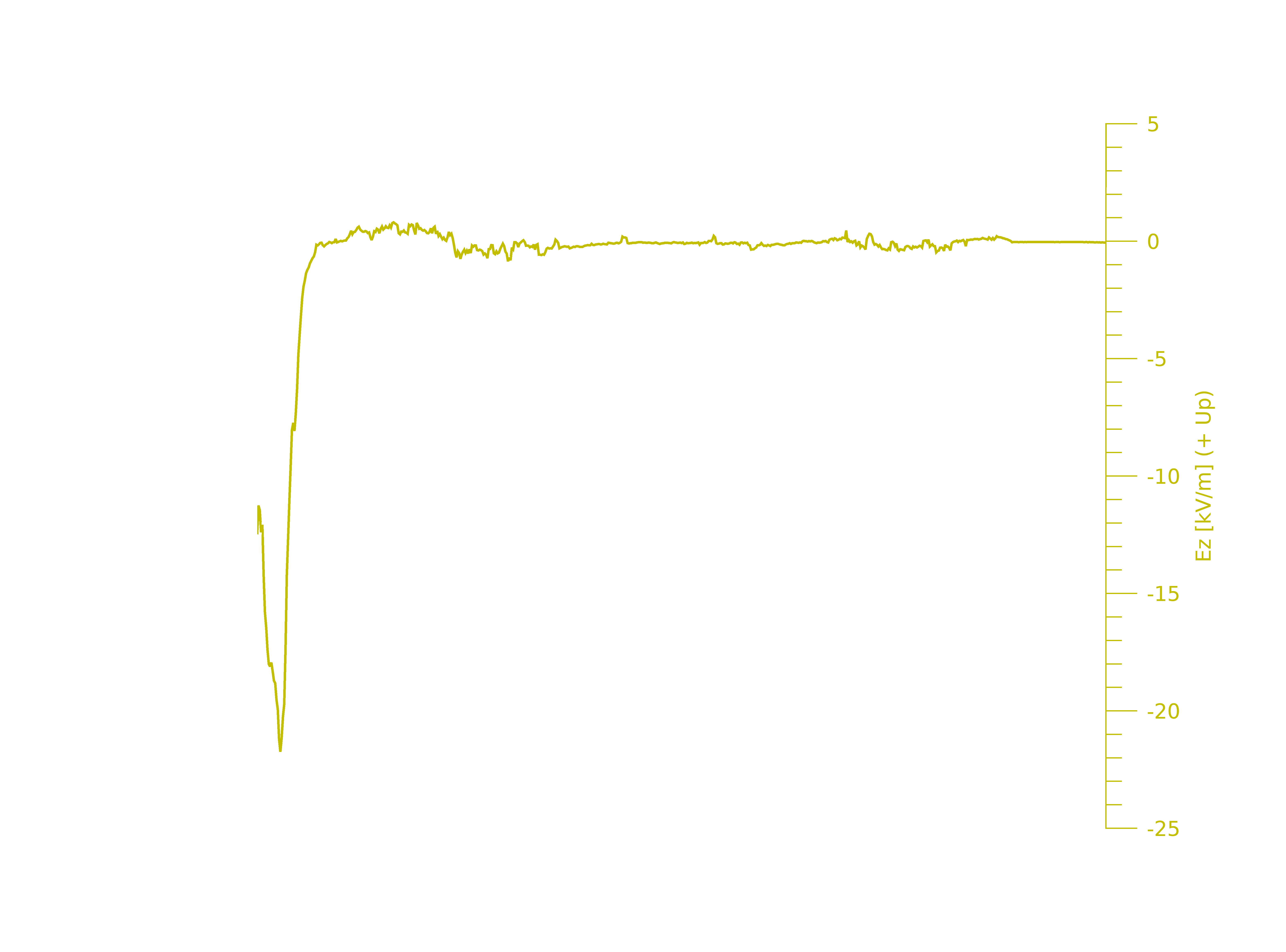 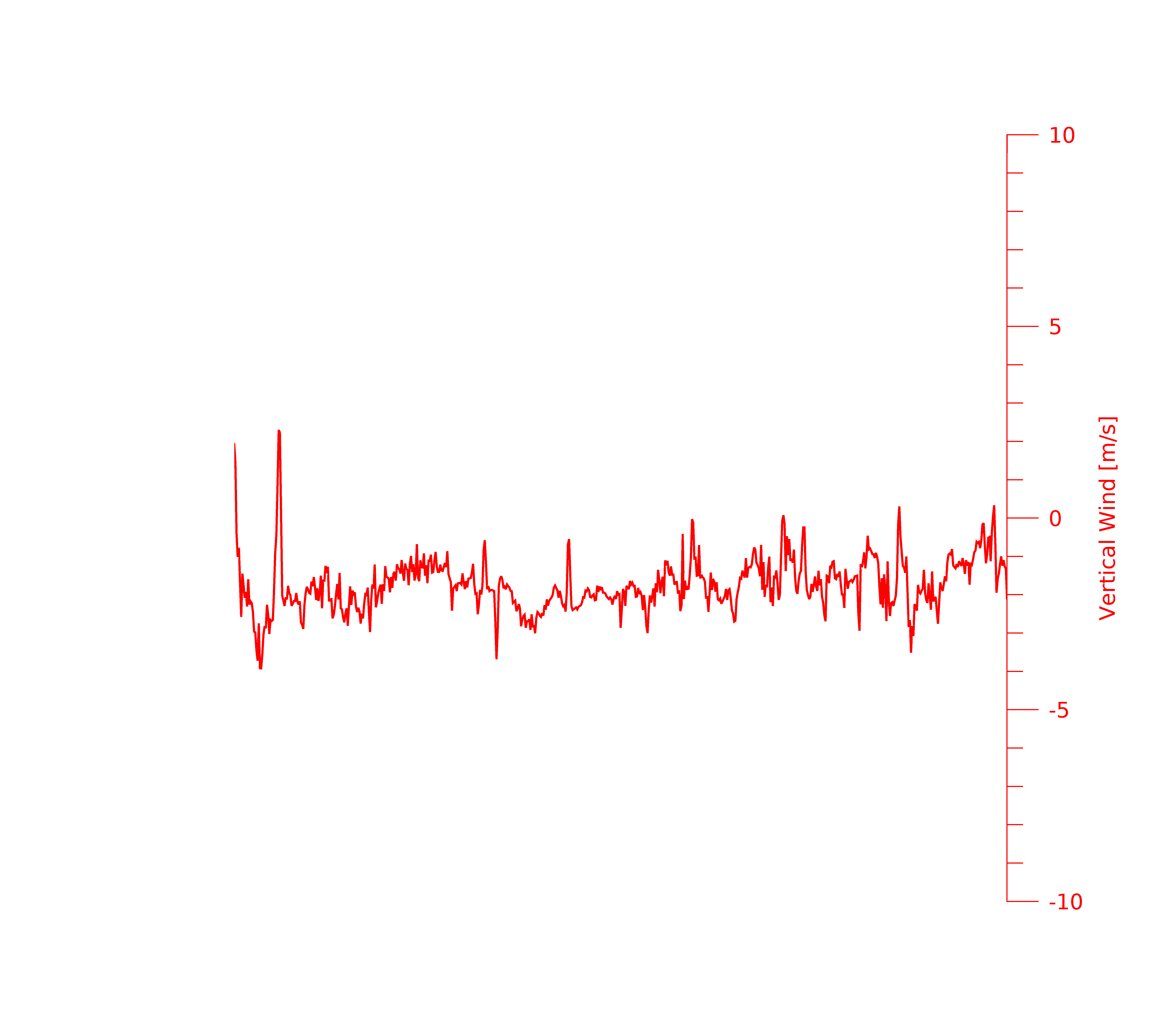 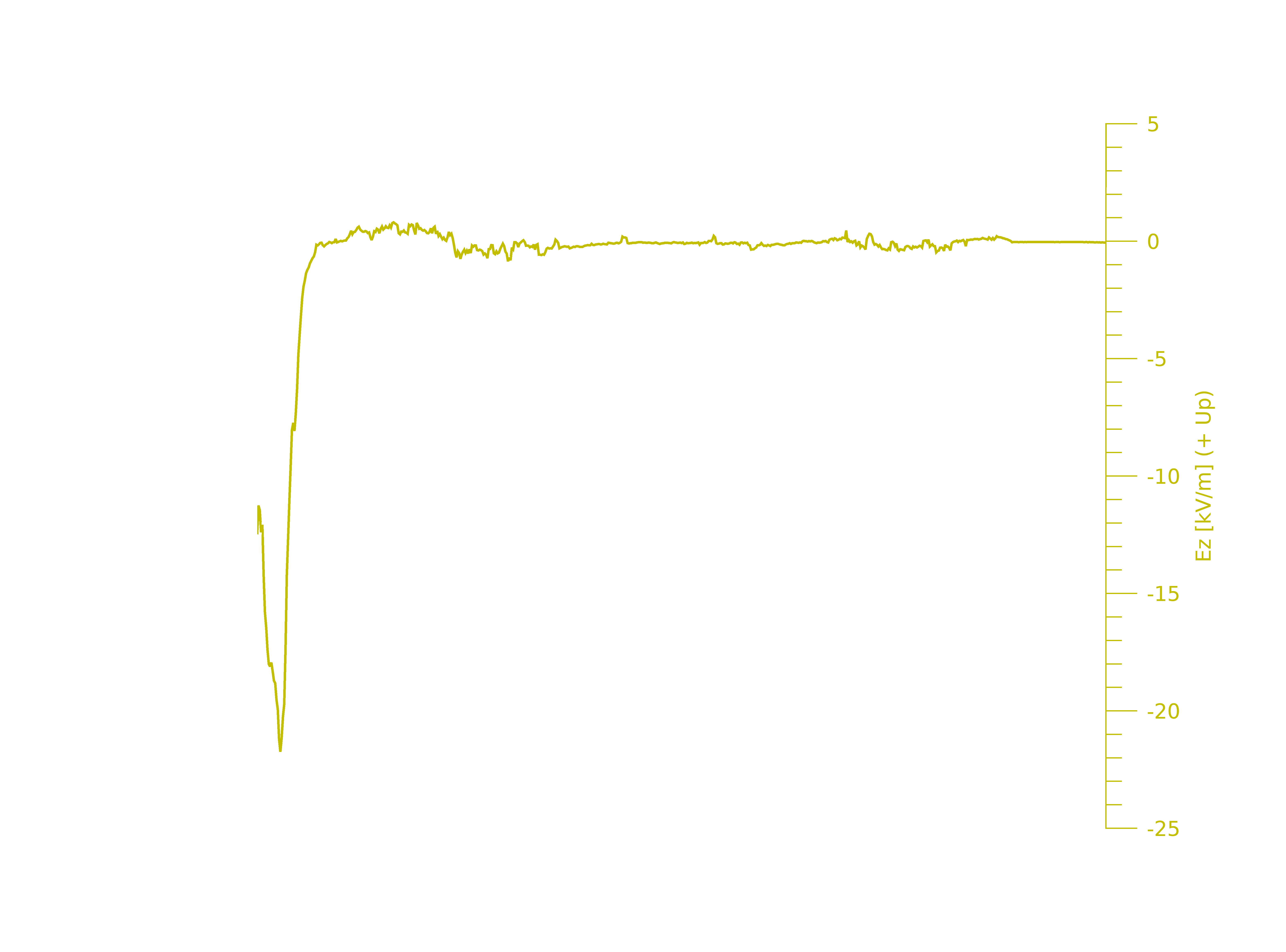 Flight Leg 1: 15:50:00 – 16:01:00 UTC
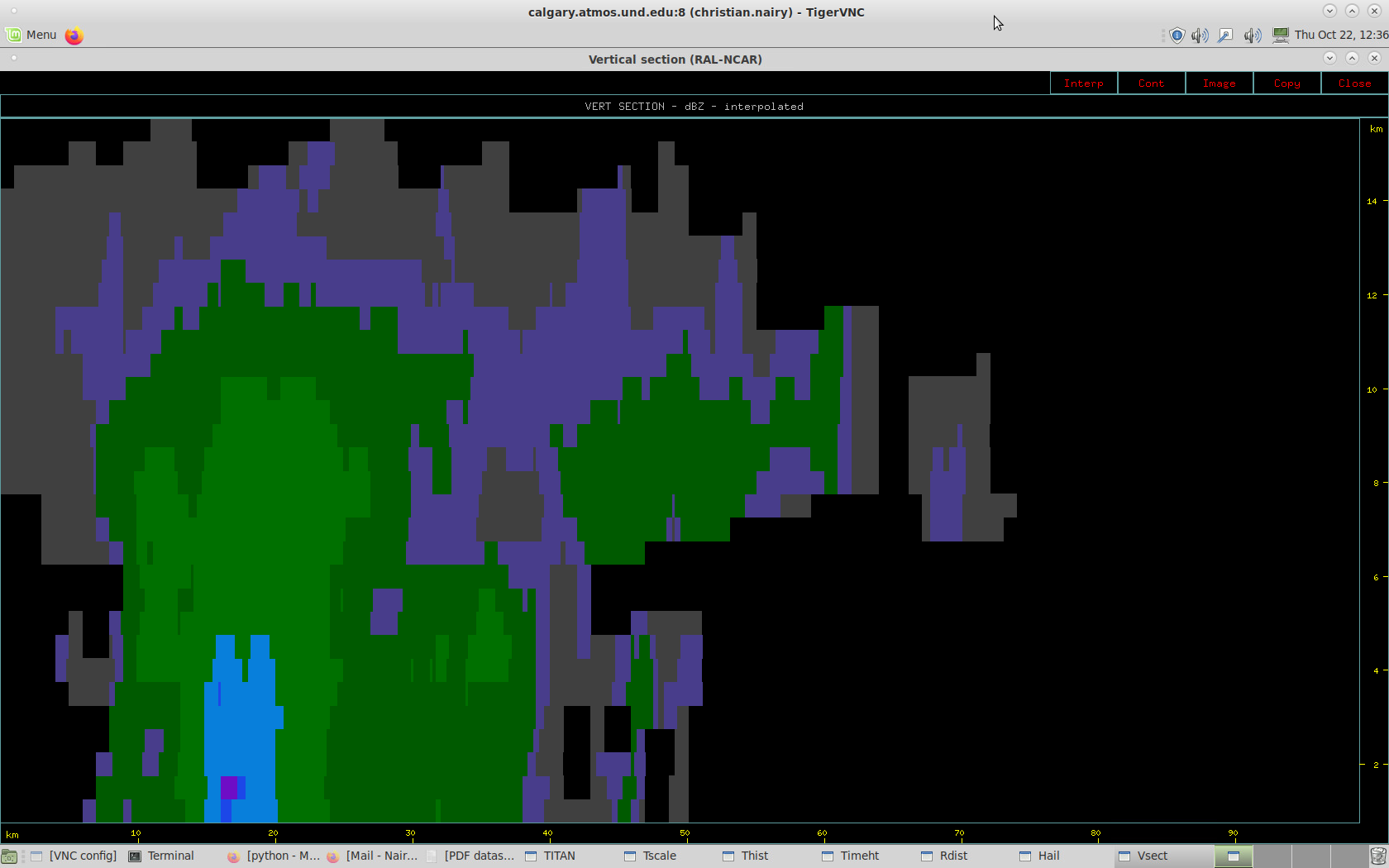 50
40
20
30
80
10
90
60
70
Distance (km)
Aircraft Flight Track & Direction
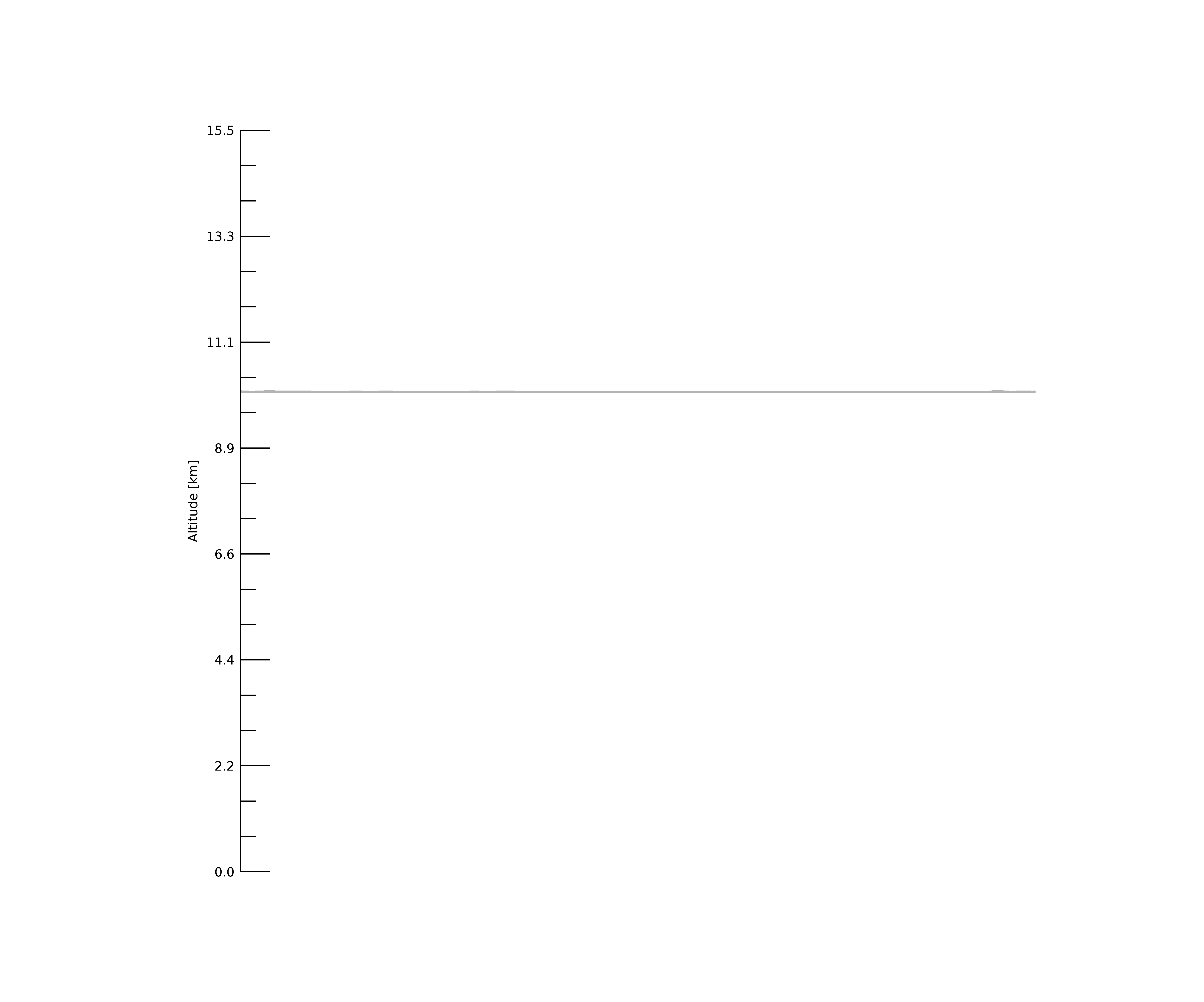 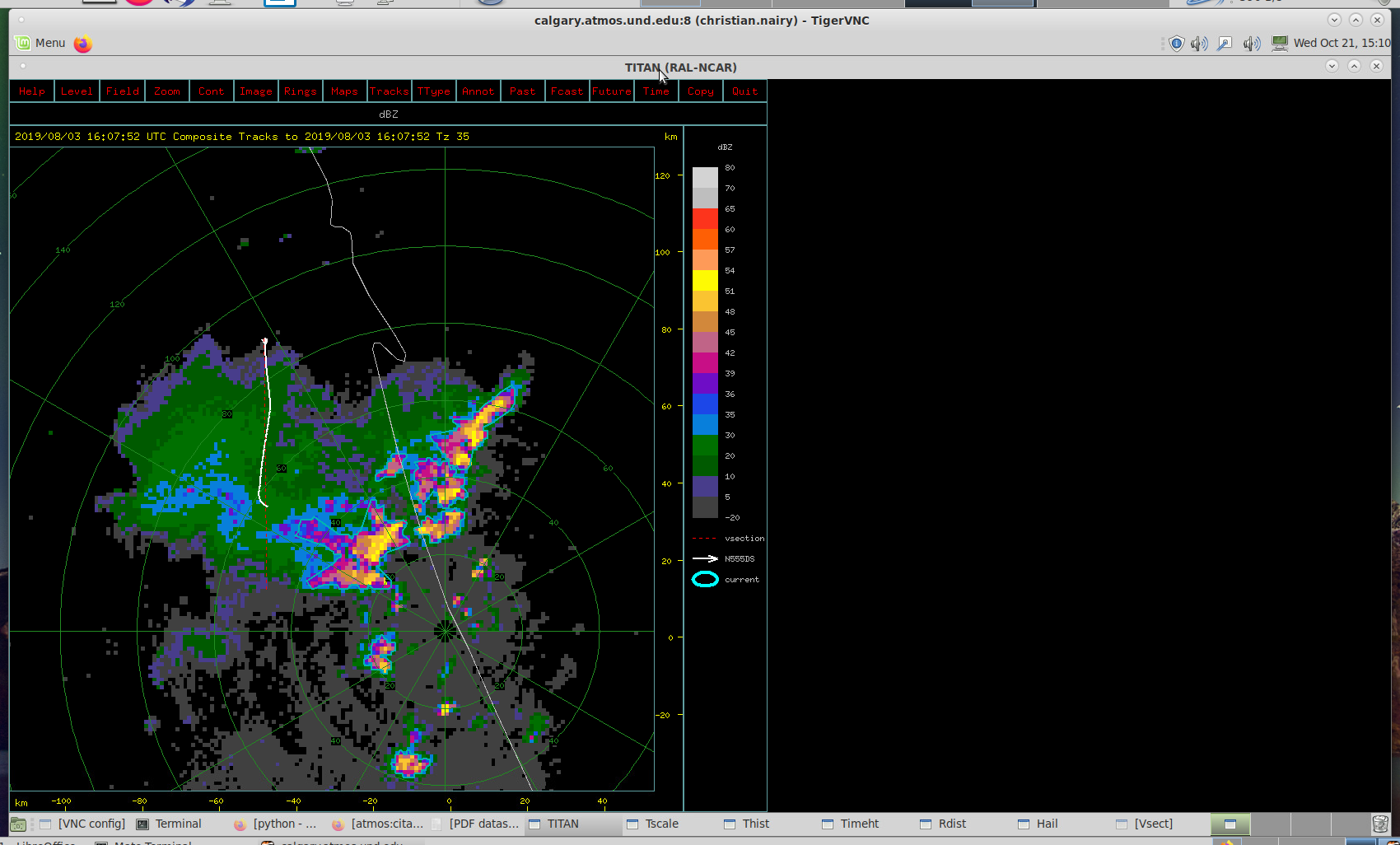 Flight Leg 216:02:00 – 16:07:00 UTC
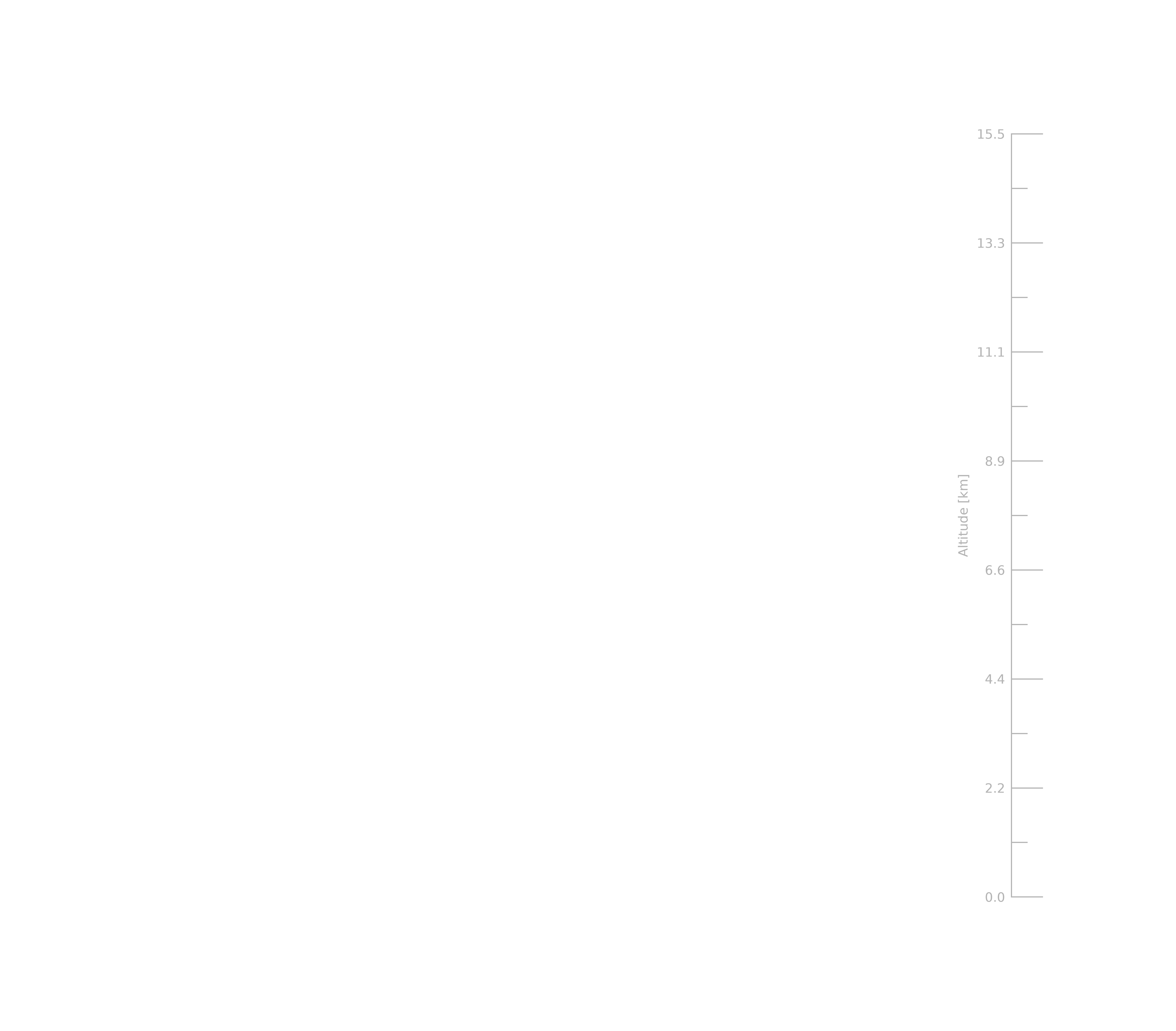 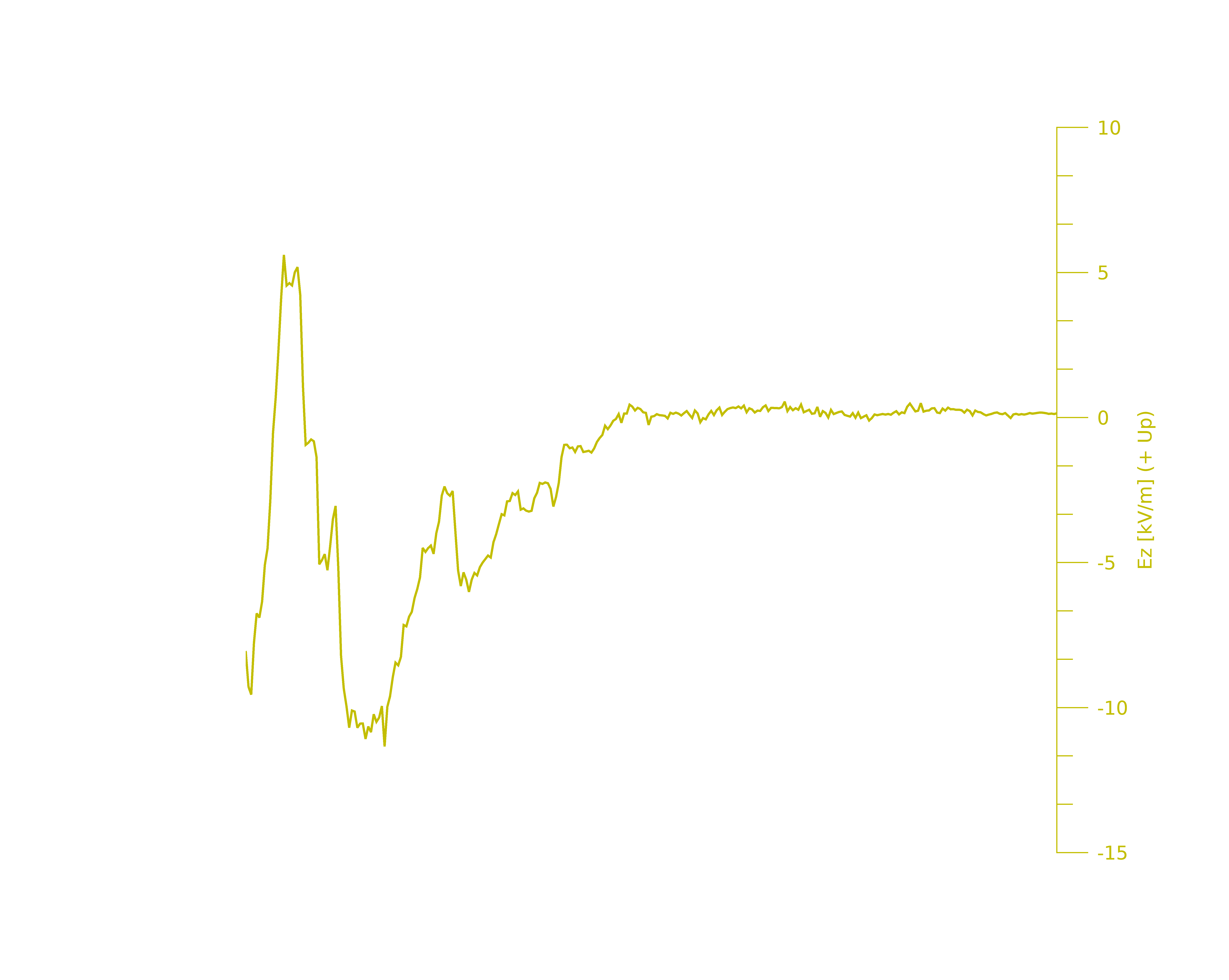 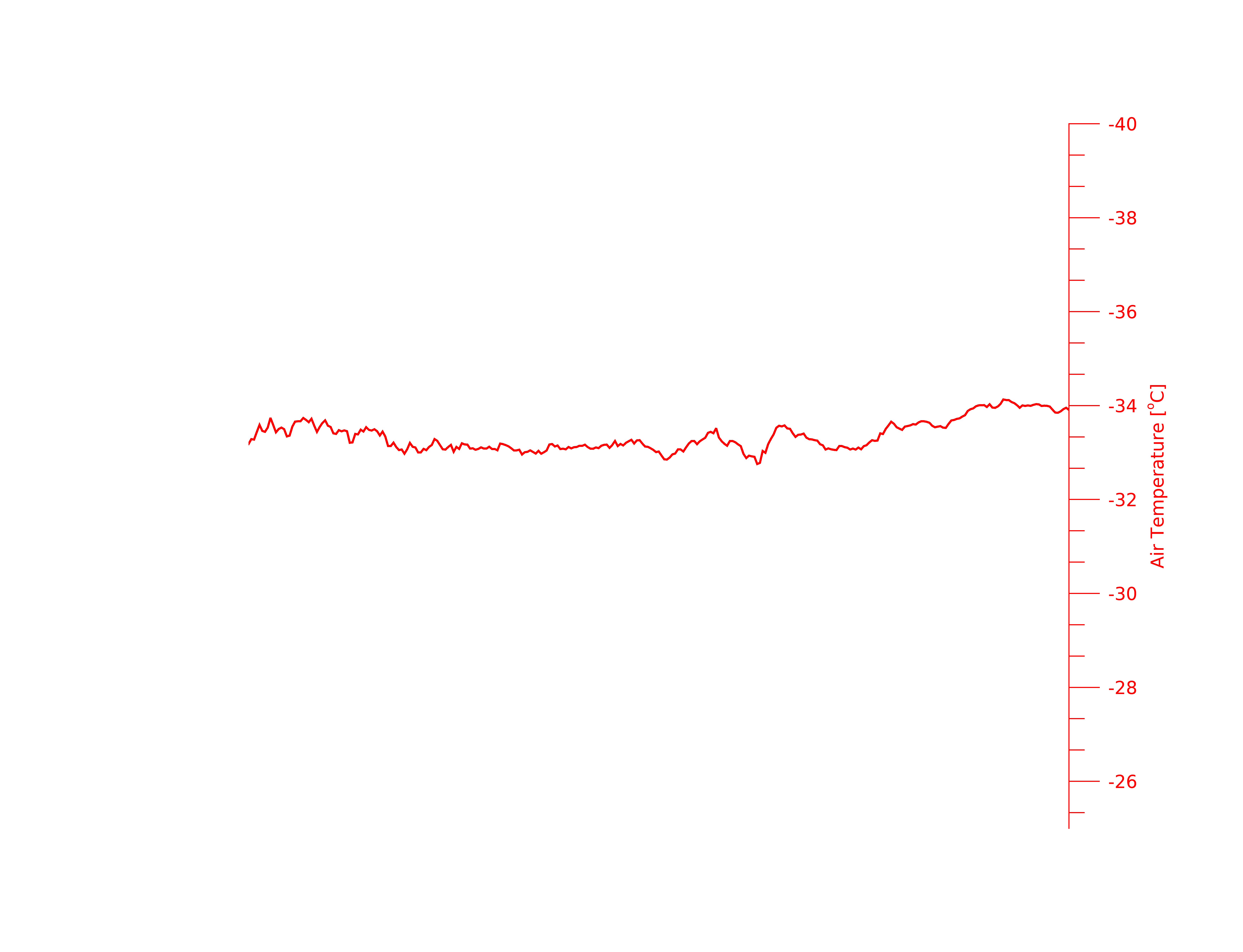 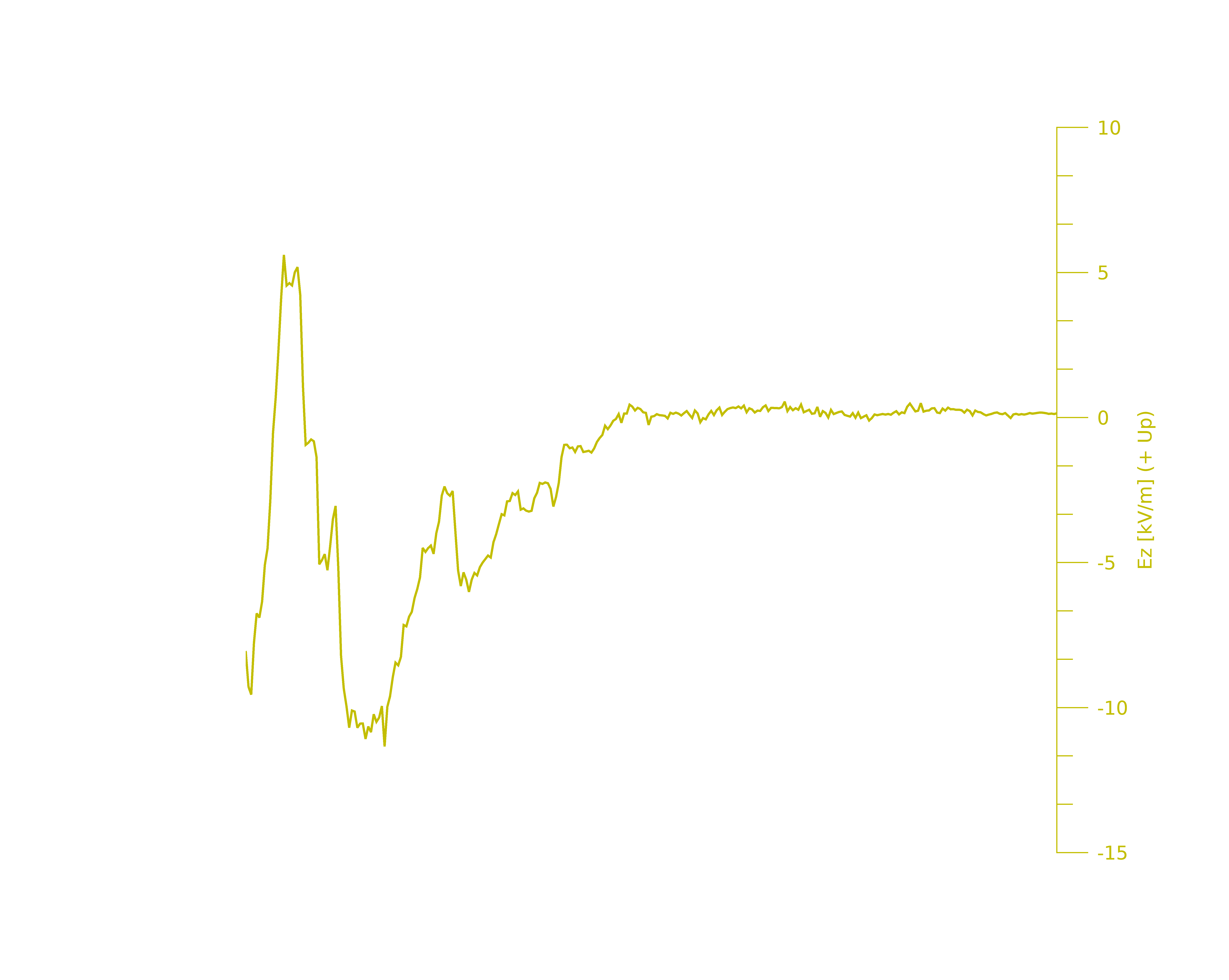 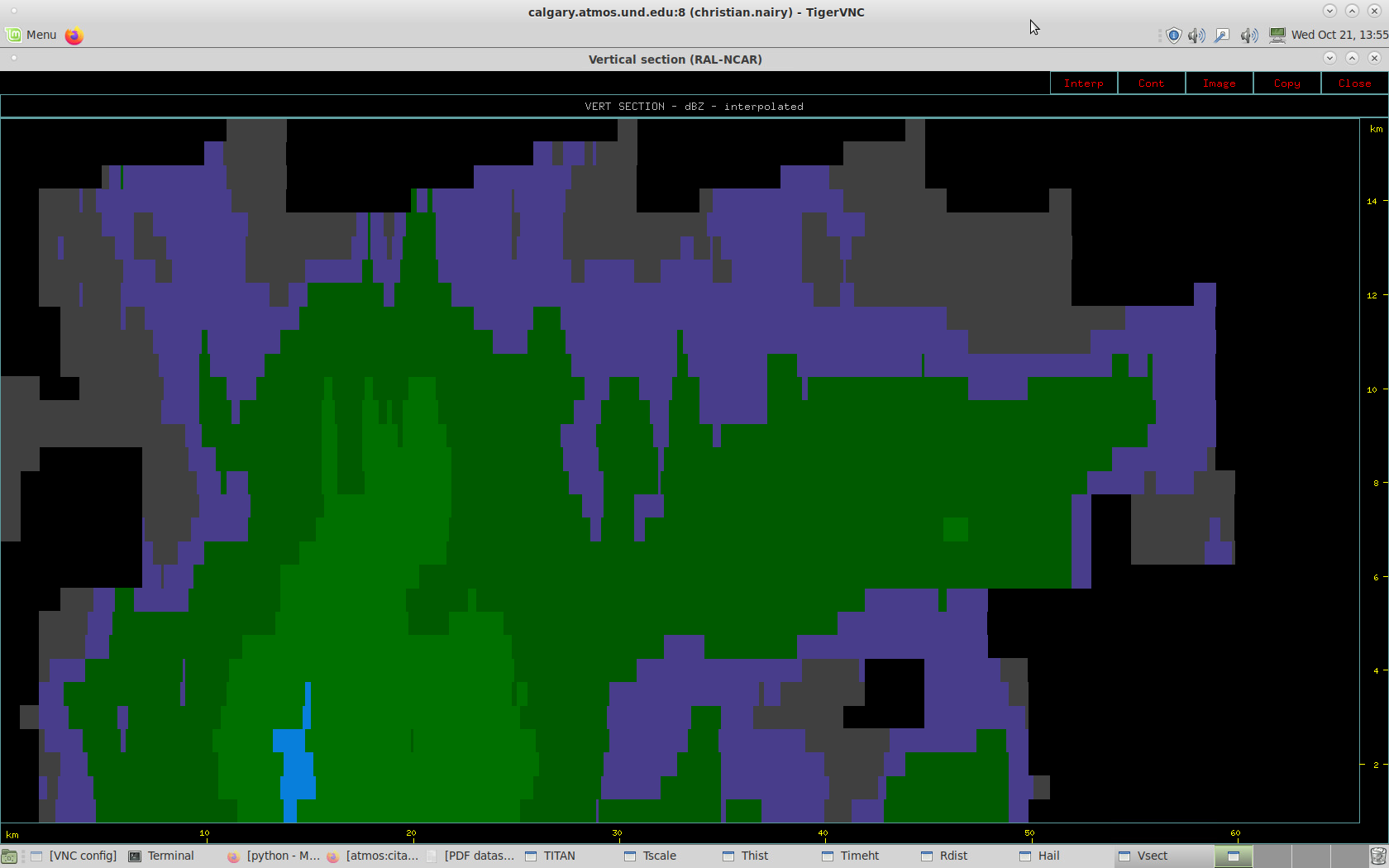 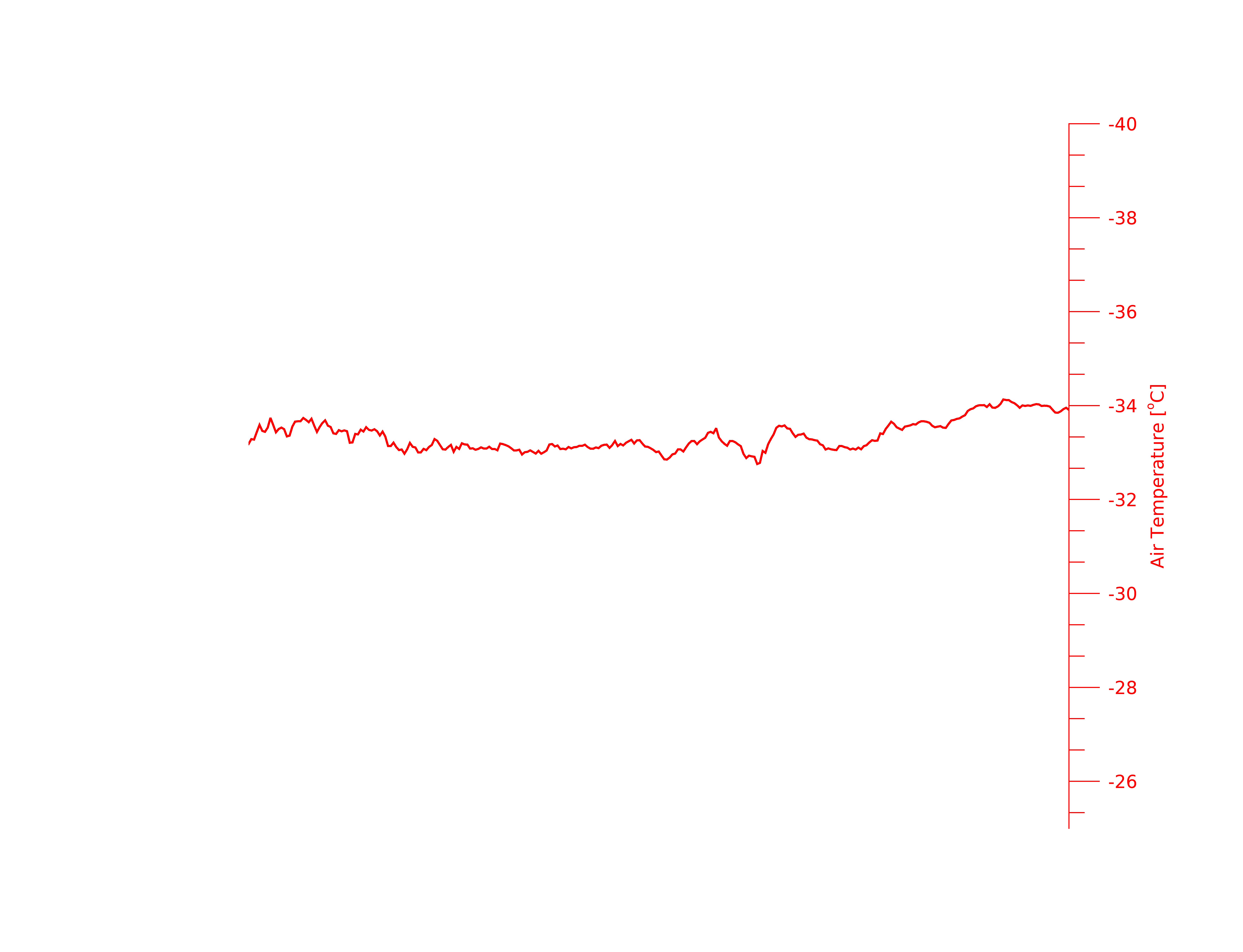 60
50
40
30
20
10
Distance (km)
Aircraft Flight Track & Direction
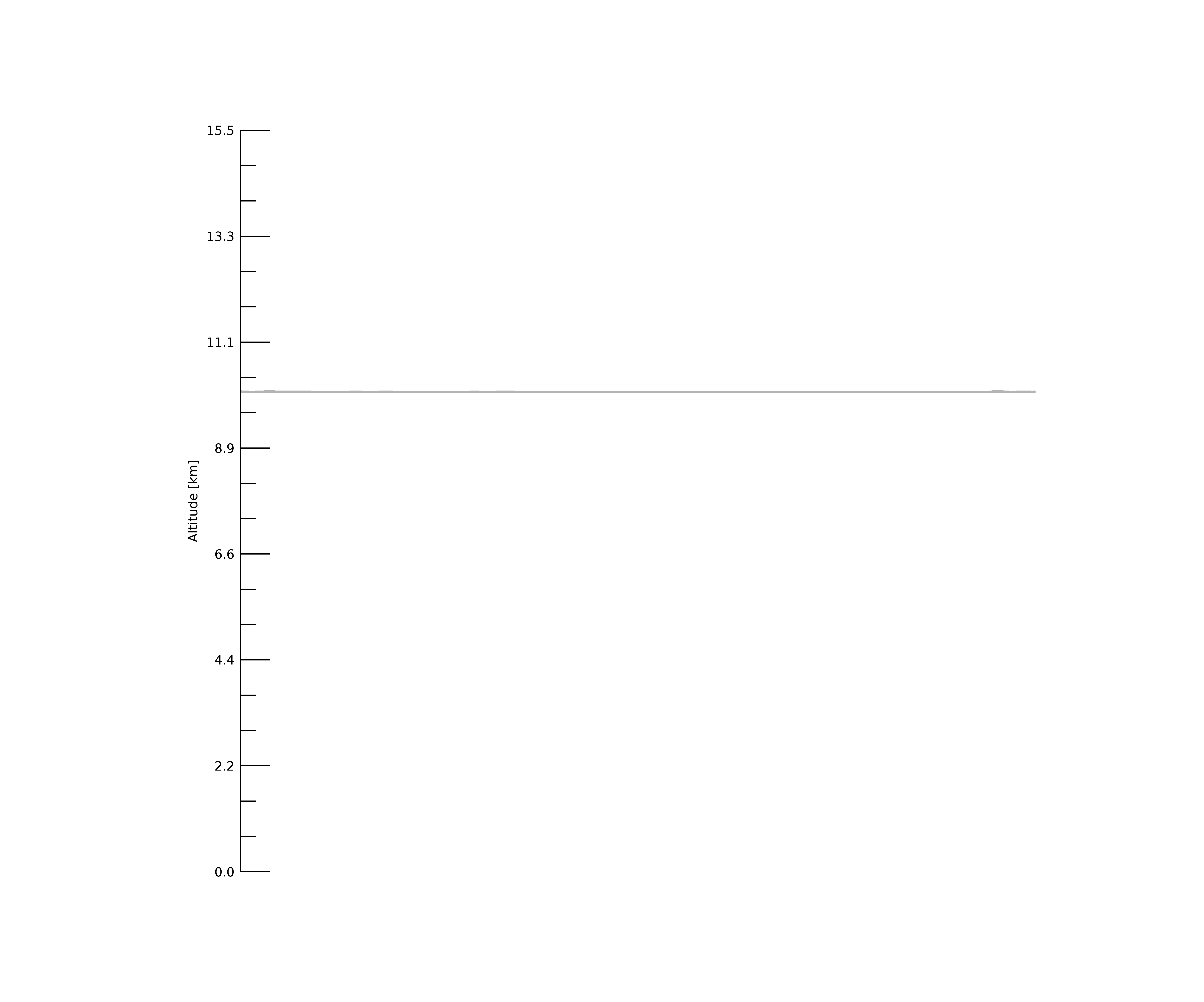 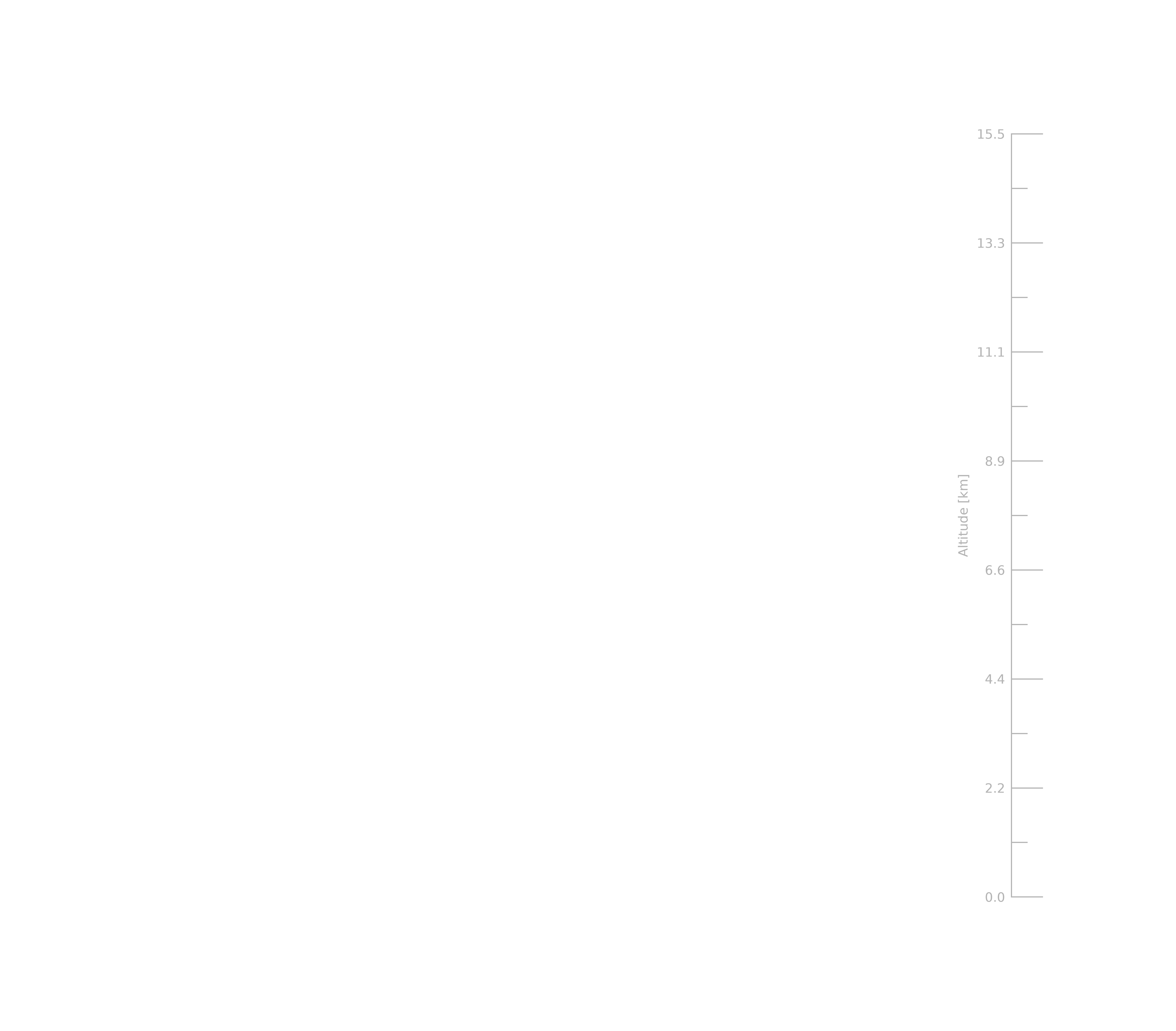 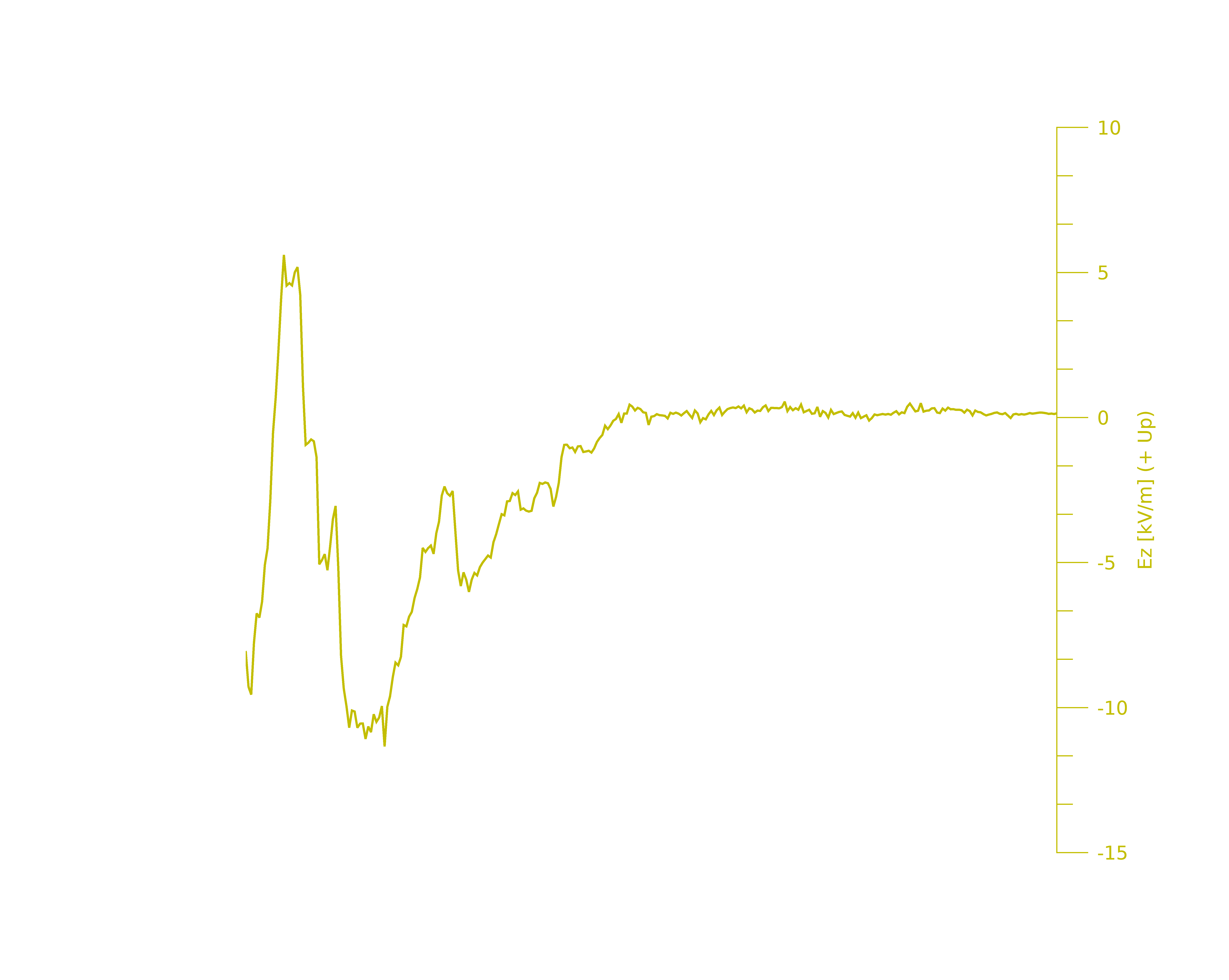 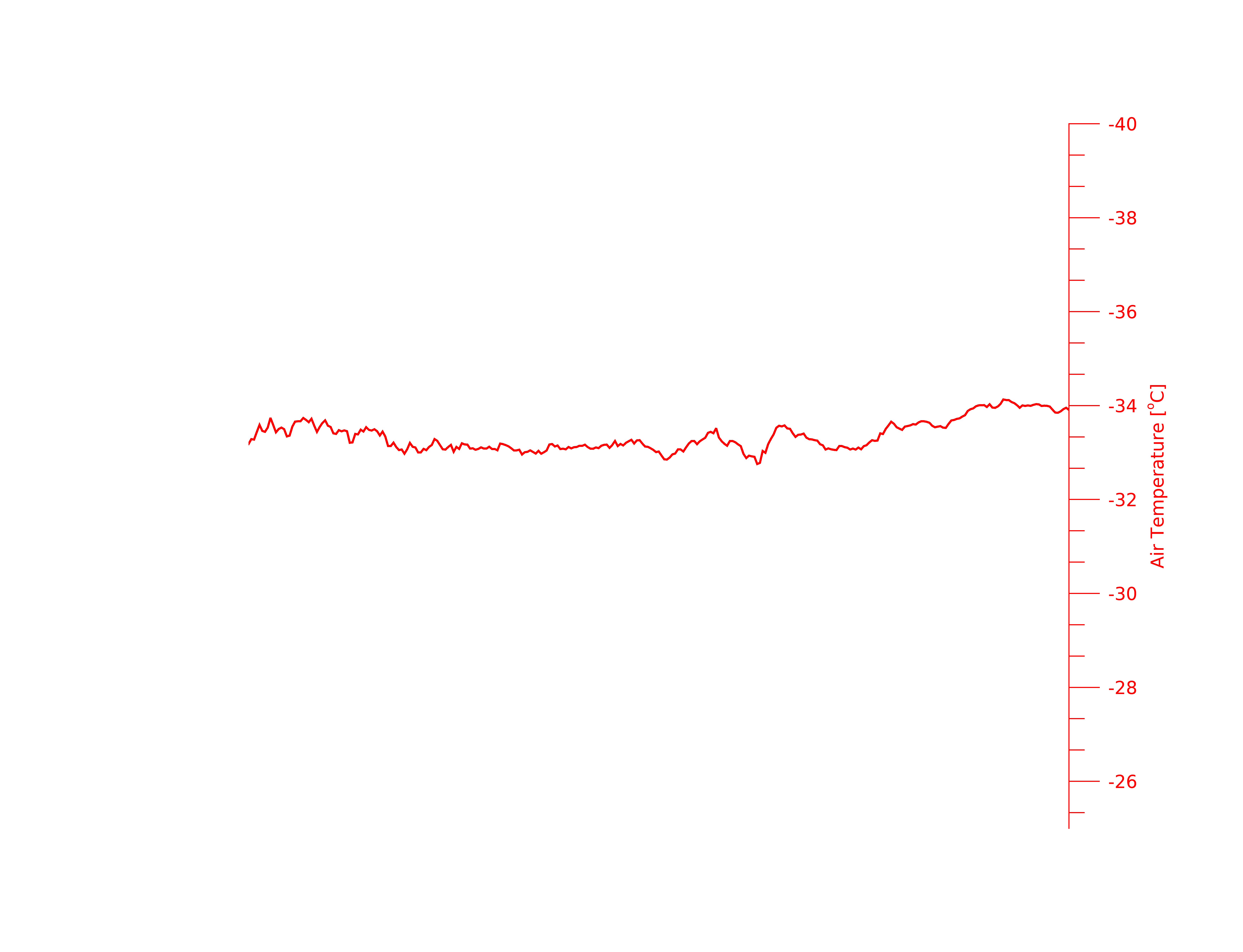 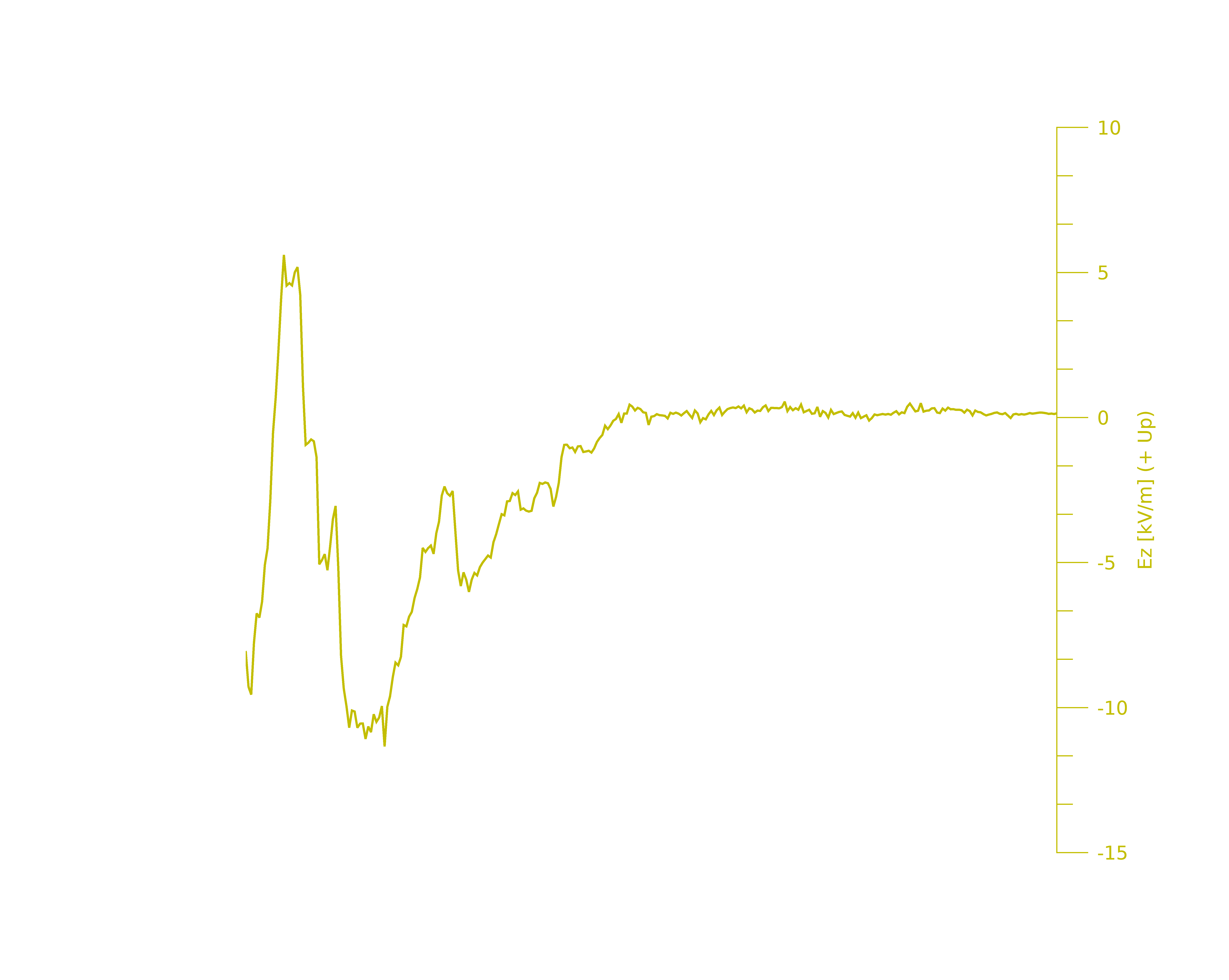 Flight Leg 2: 16:02:00 – 16:07:00 UTC
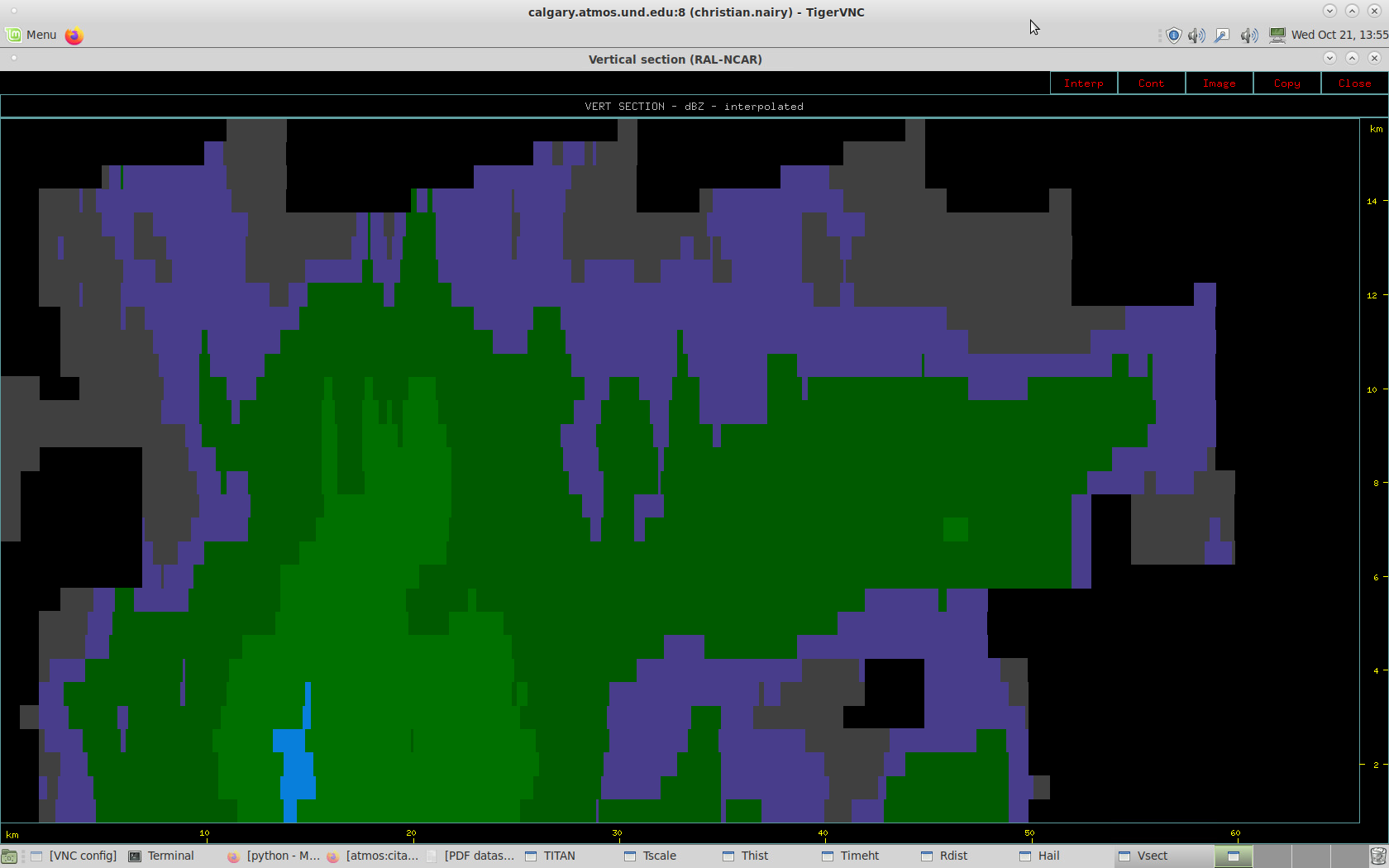 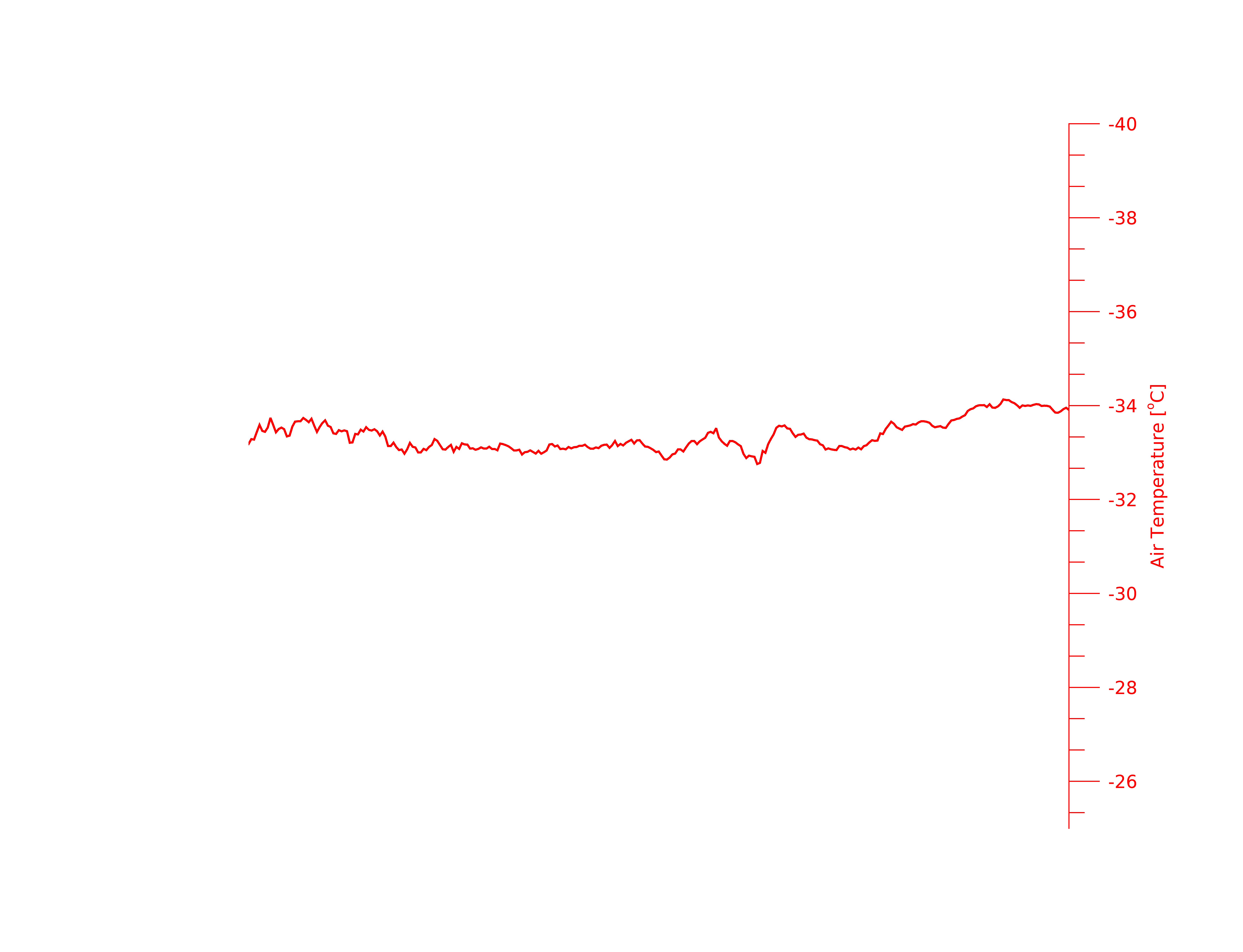 60
50
40
30
20
10
Distance (km)
Aircraft Flight Track & Direction
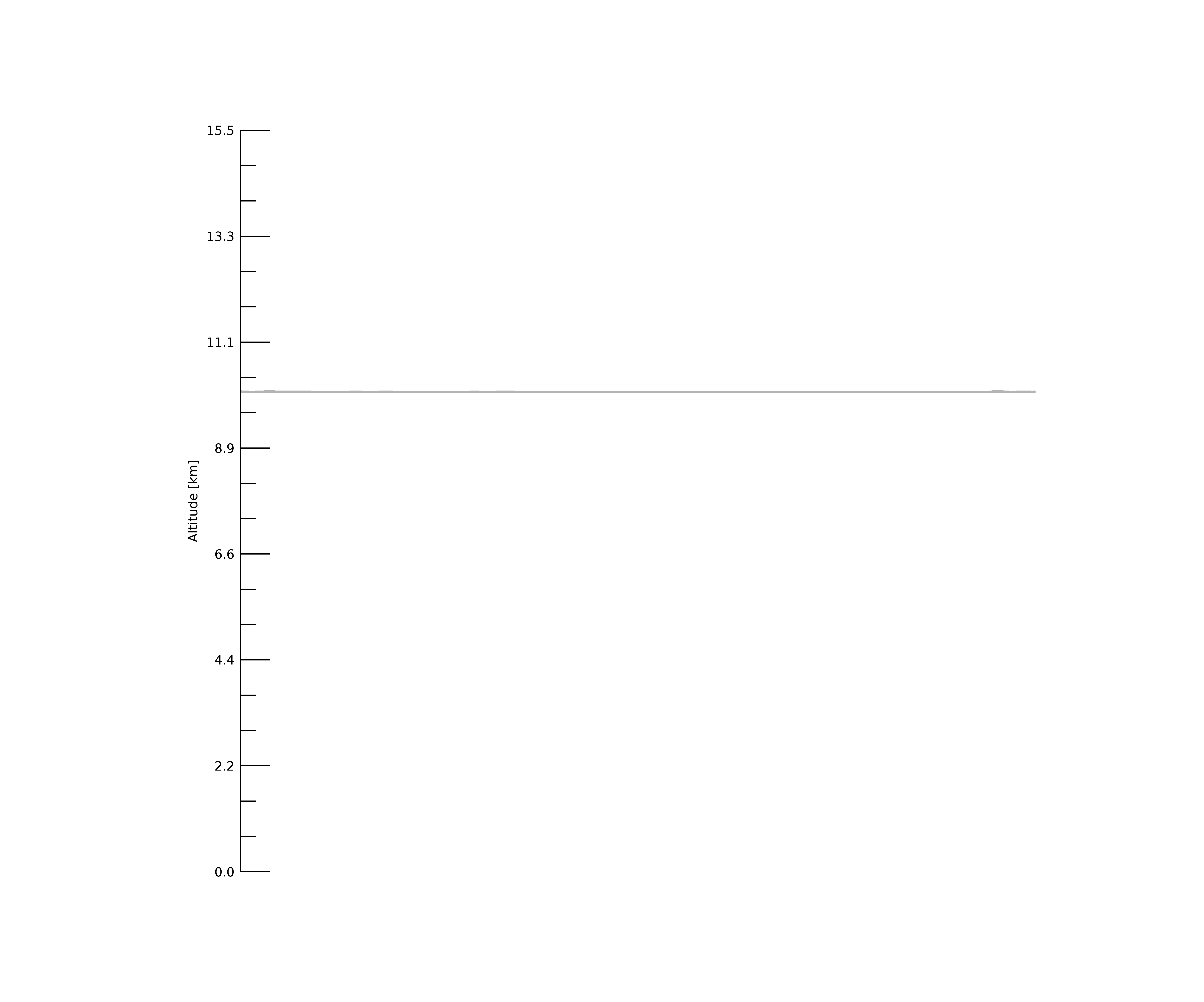 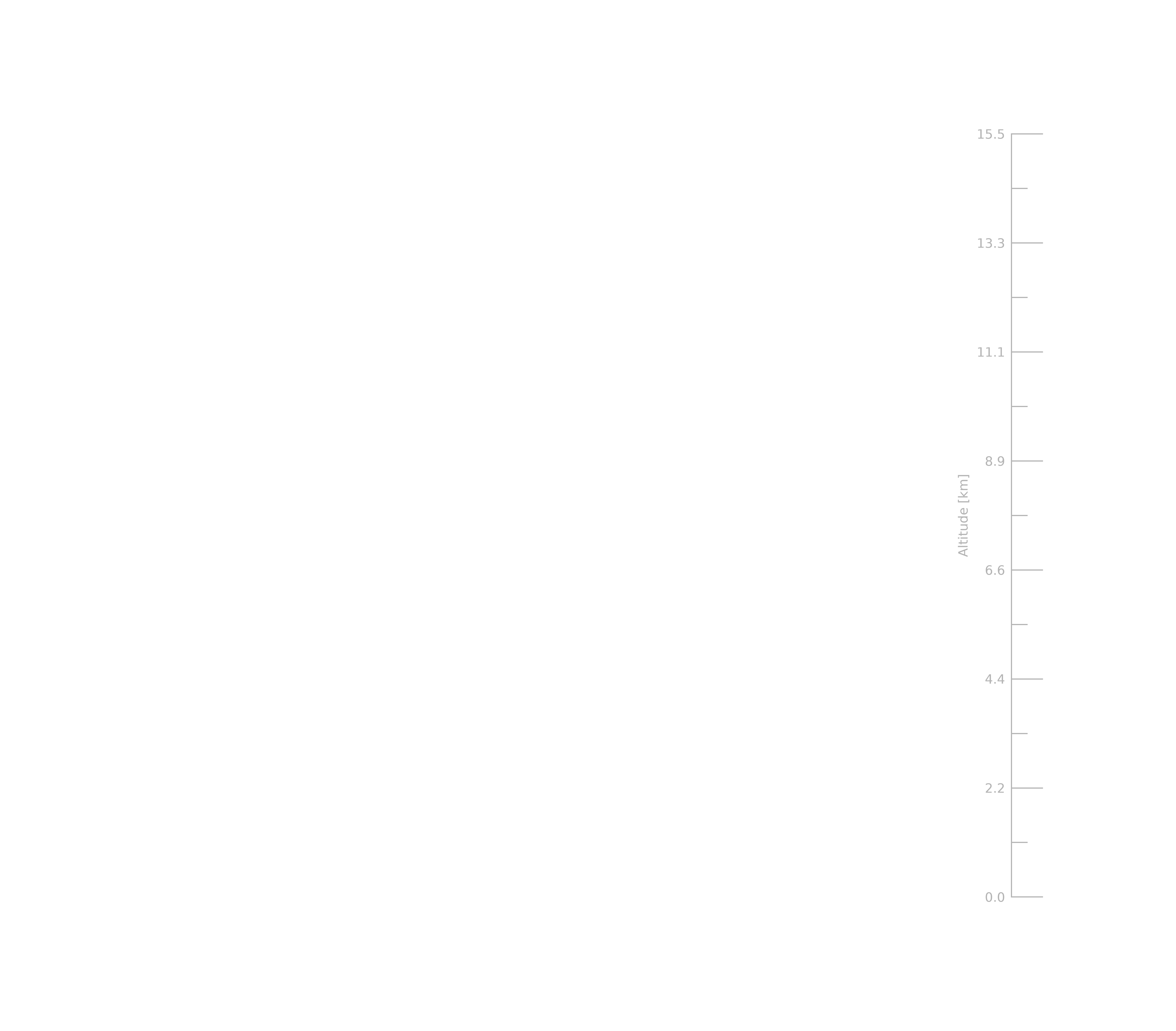 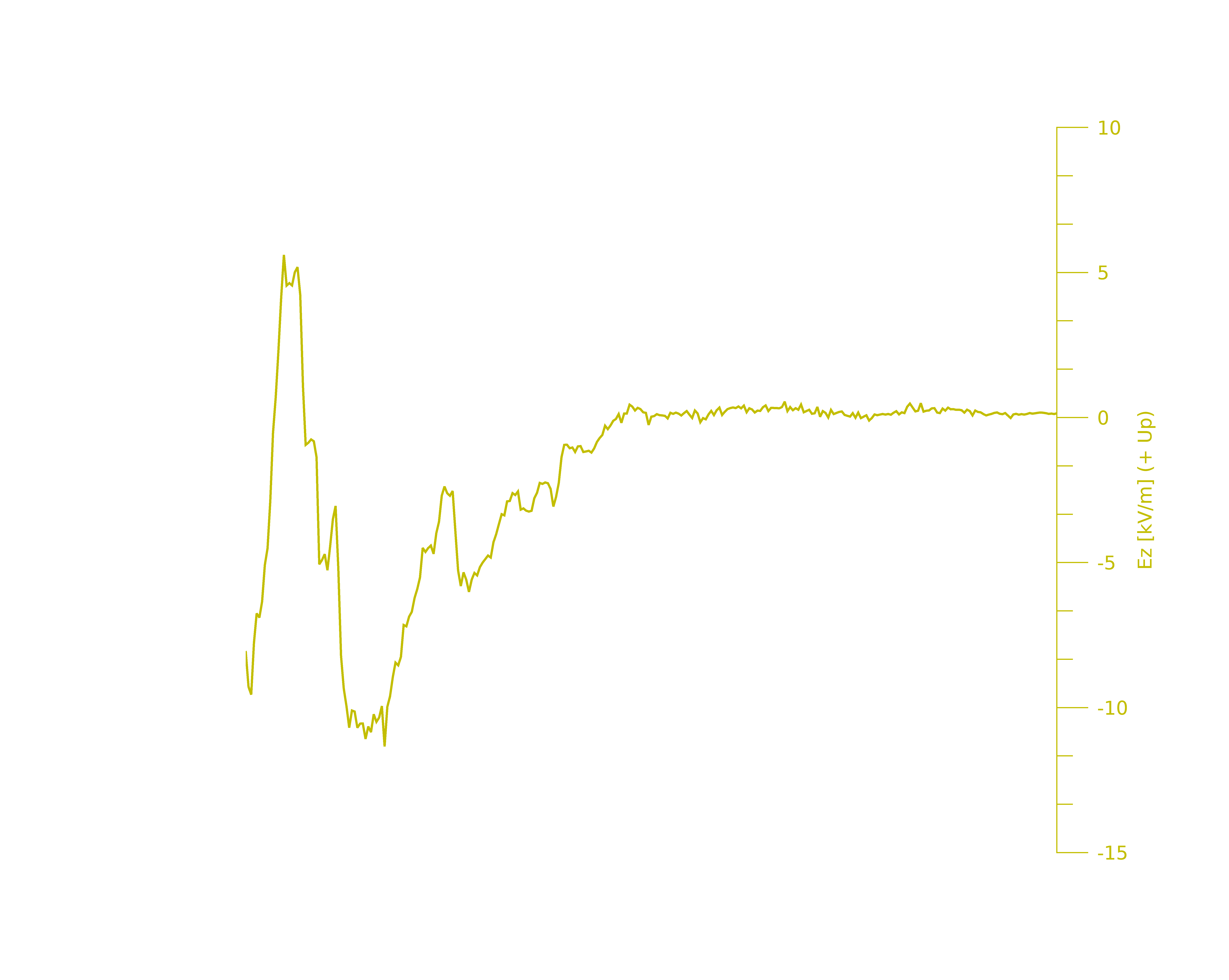 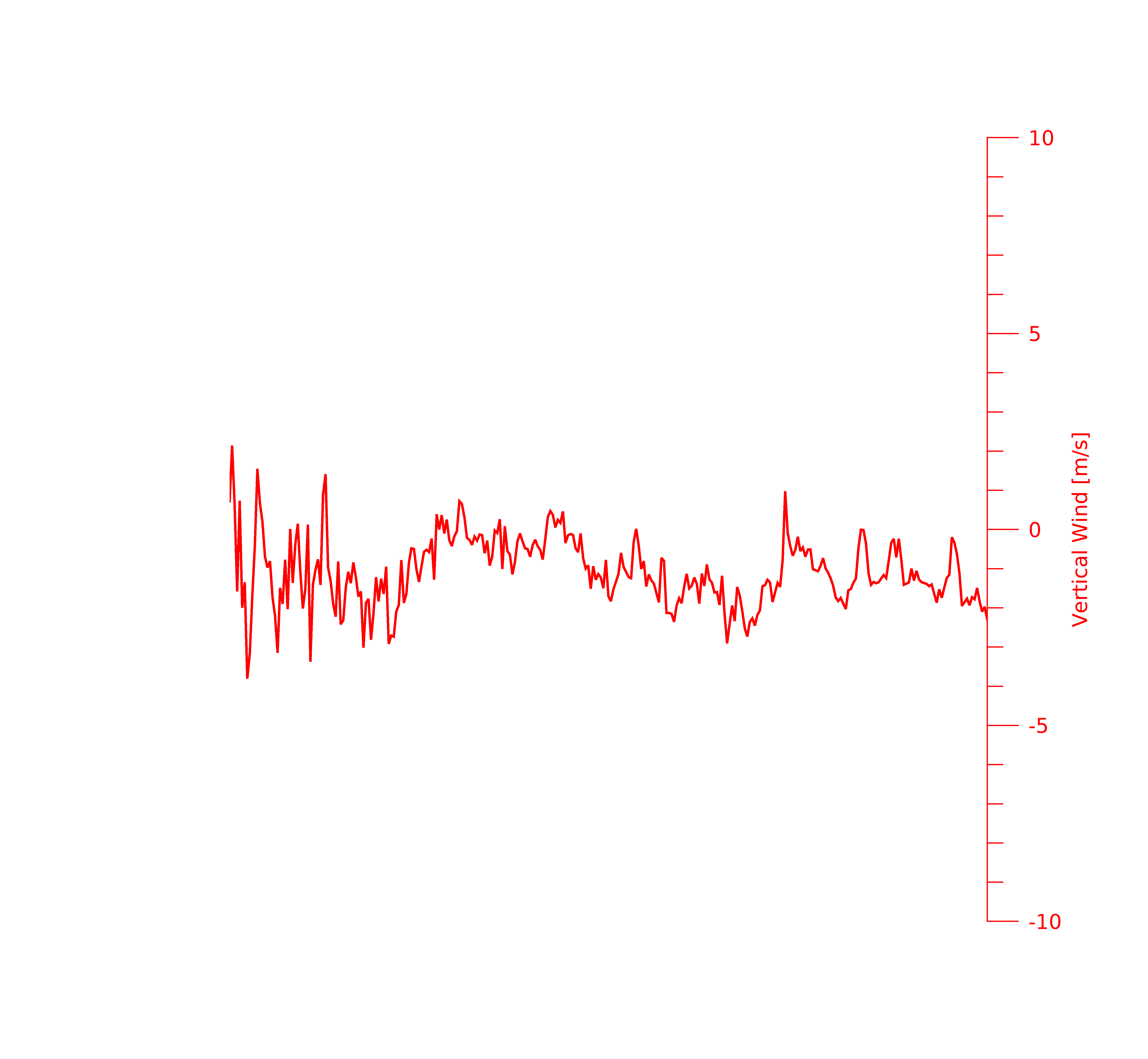 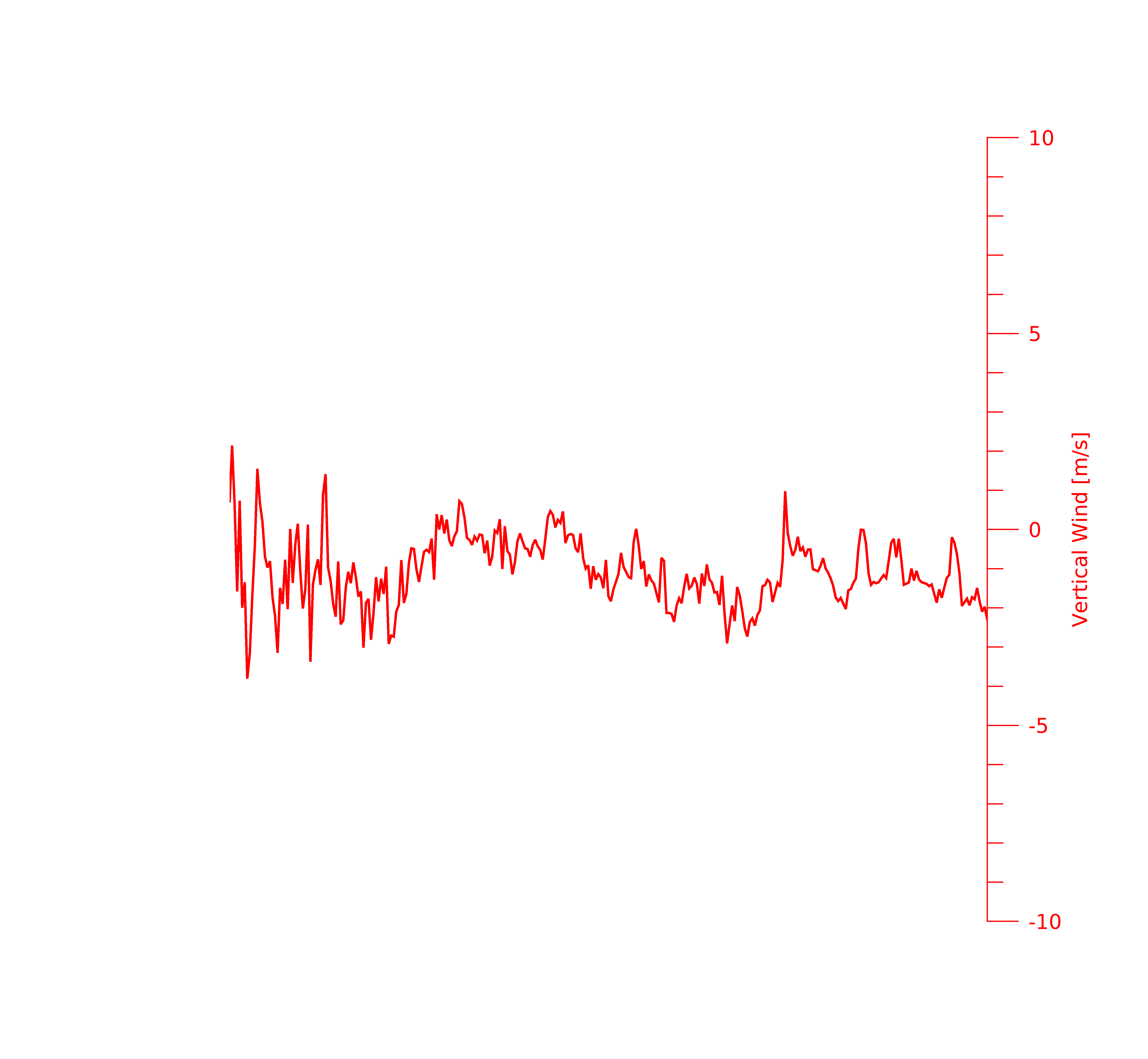 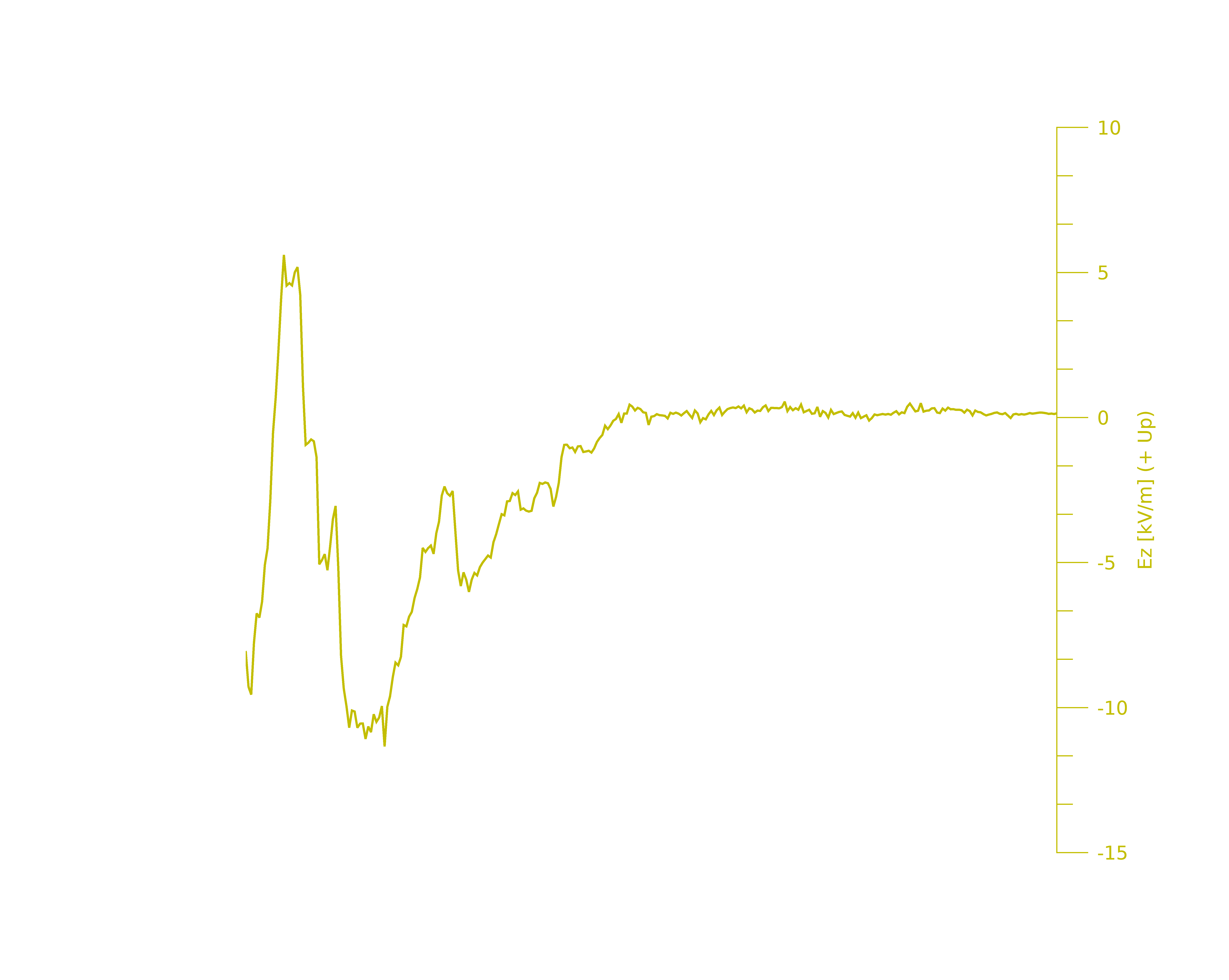 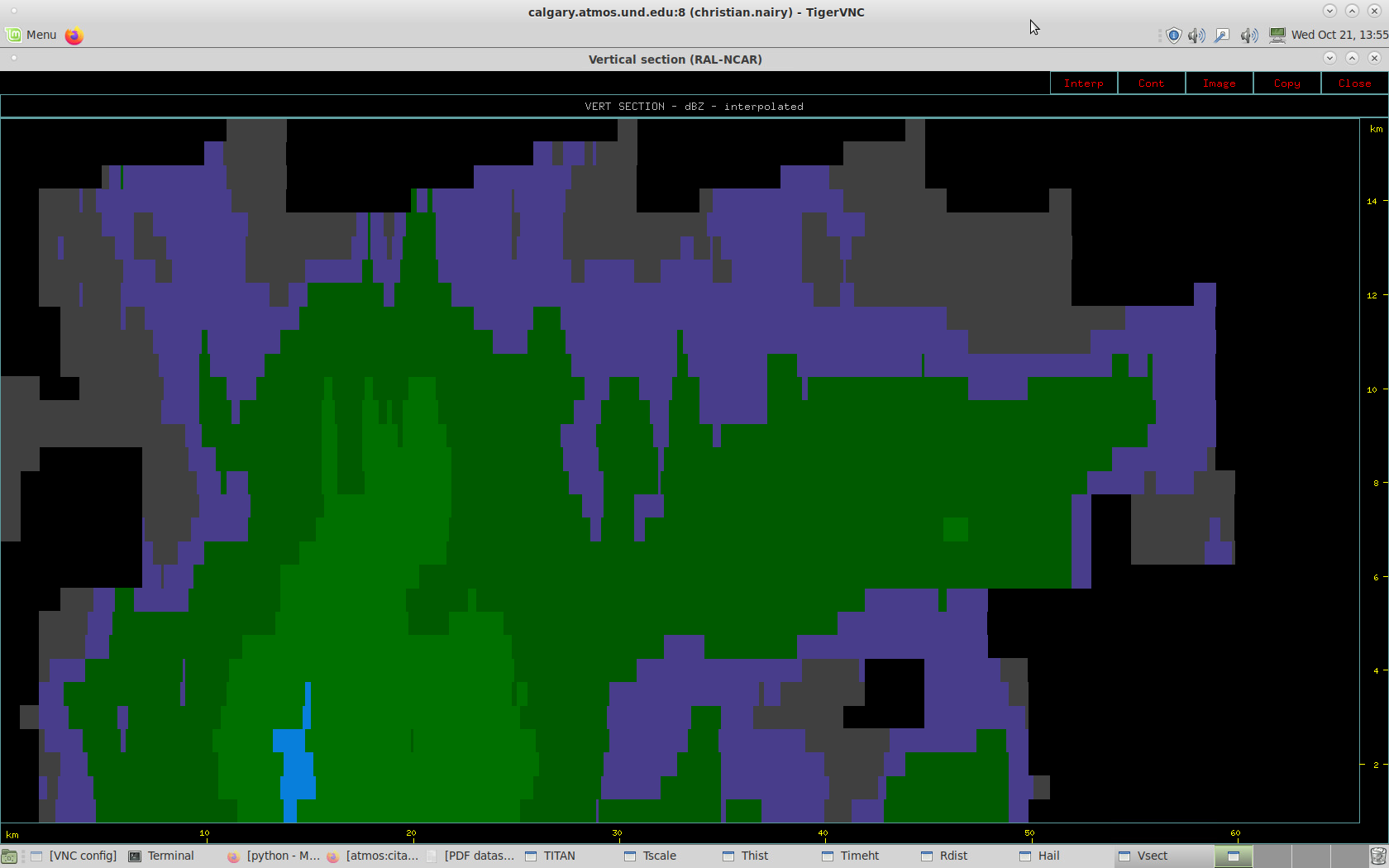 60
50
40
30
20
10
Distance (km)
Aircraft Flight Track & Direction
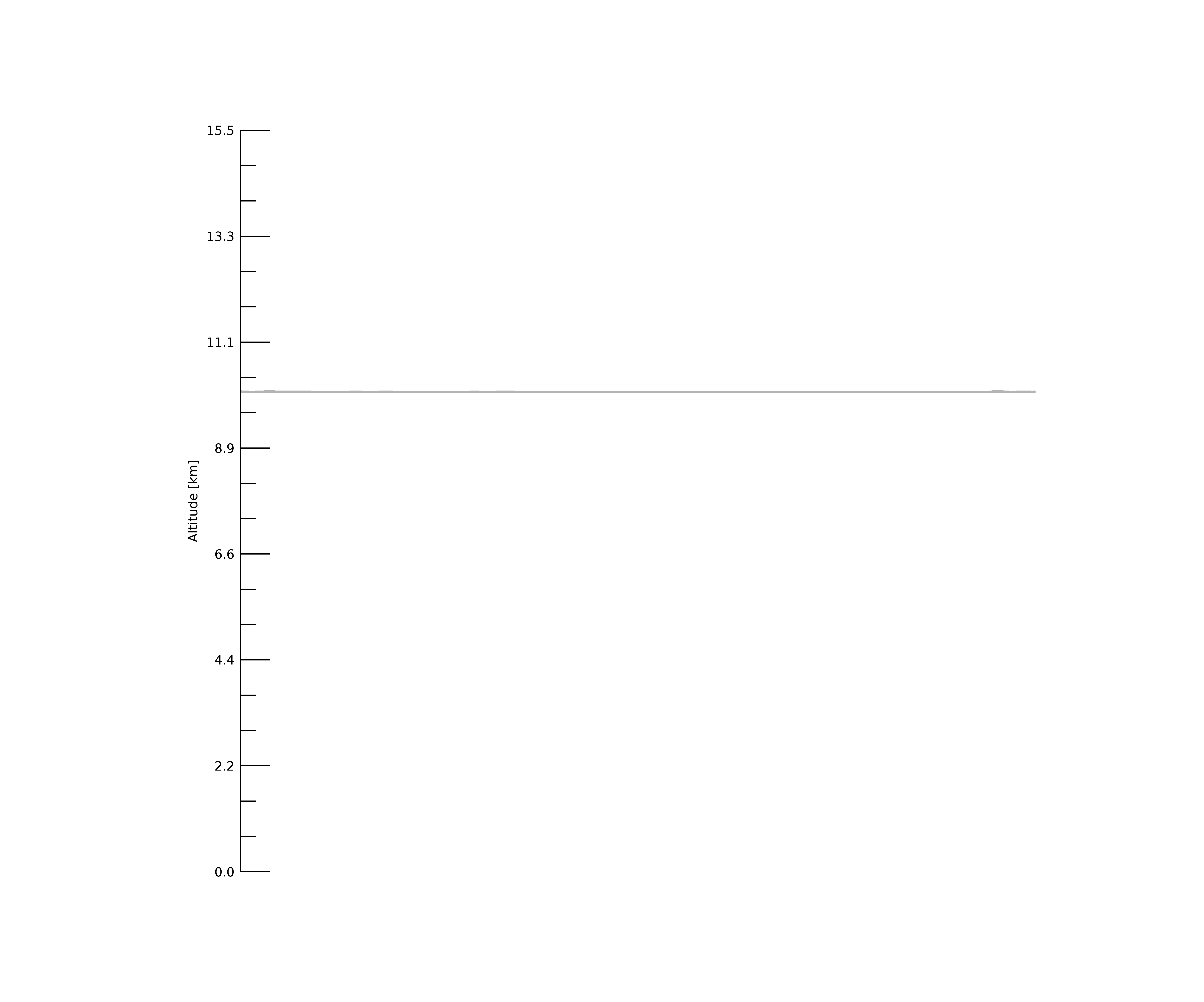 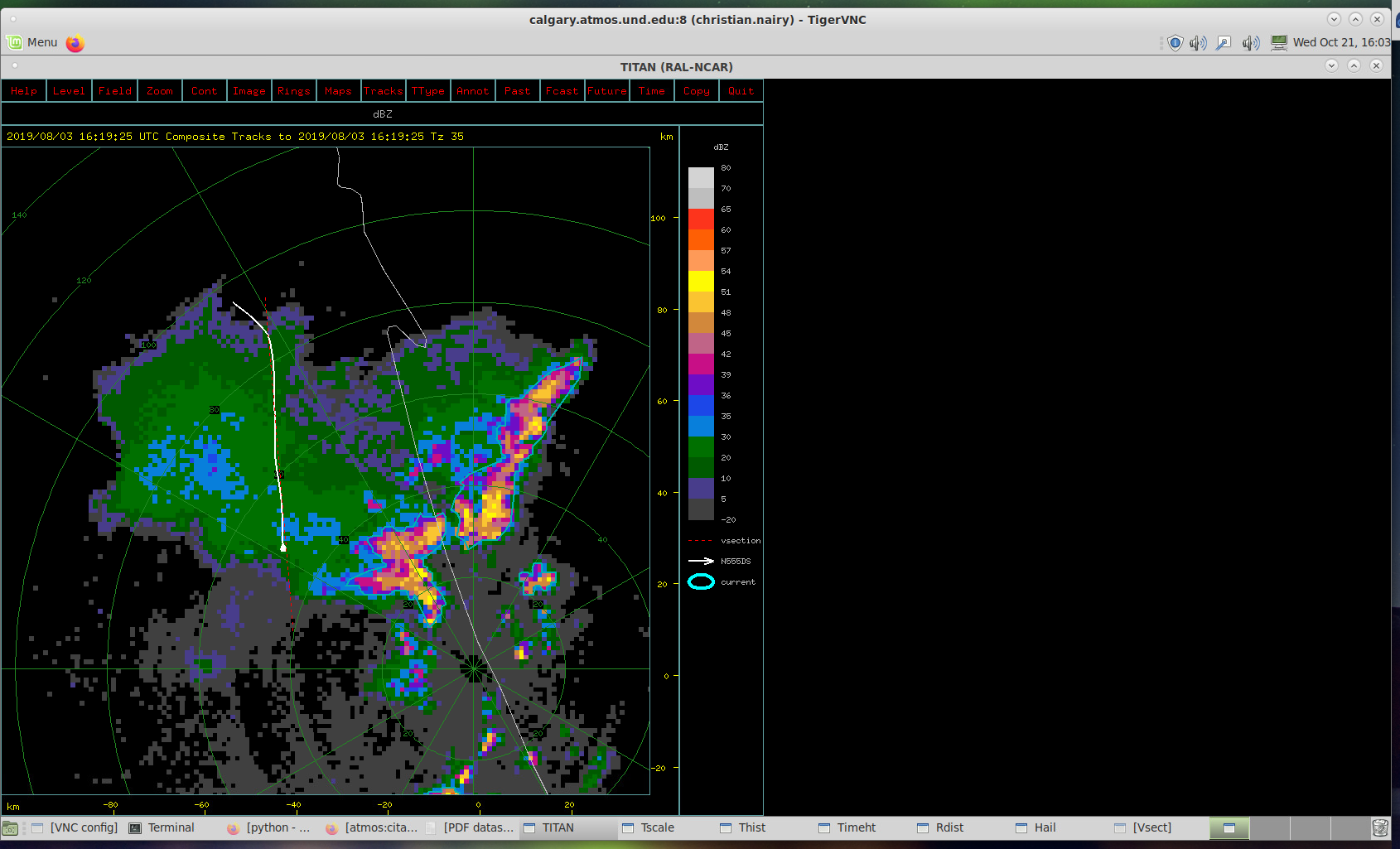 Flight Leg 316:09:00 – 16:17:00
Aircraft sampling father
away from storm core but in the 
same relative sampling locations as 
flight leg 1.
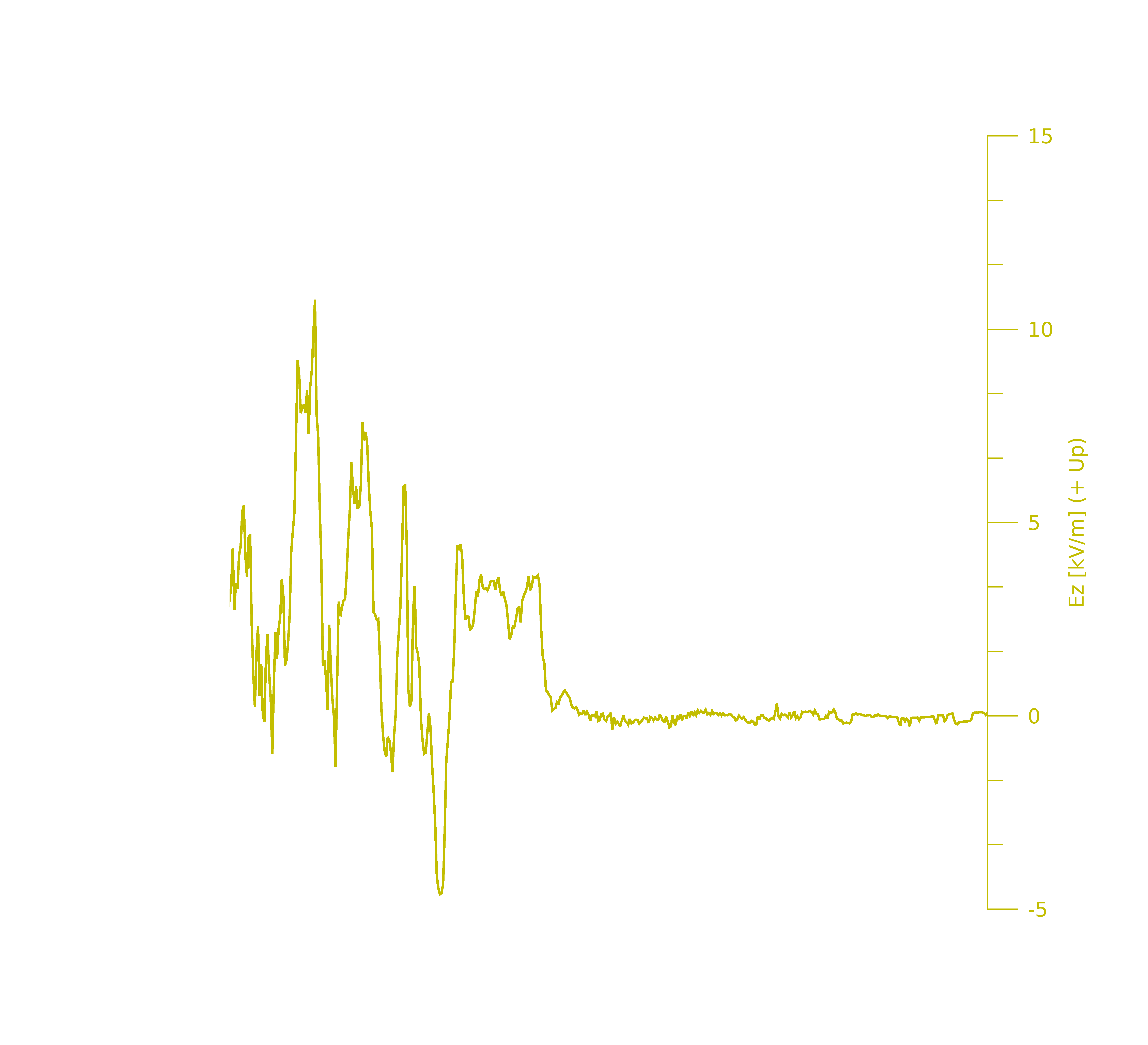 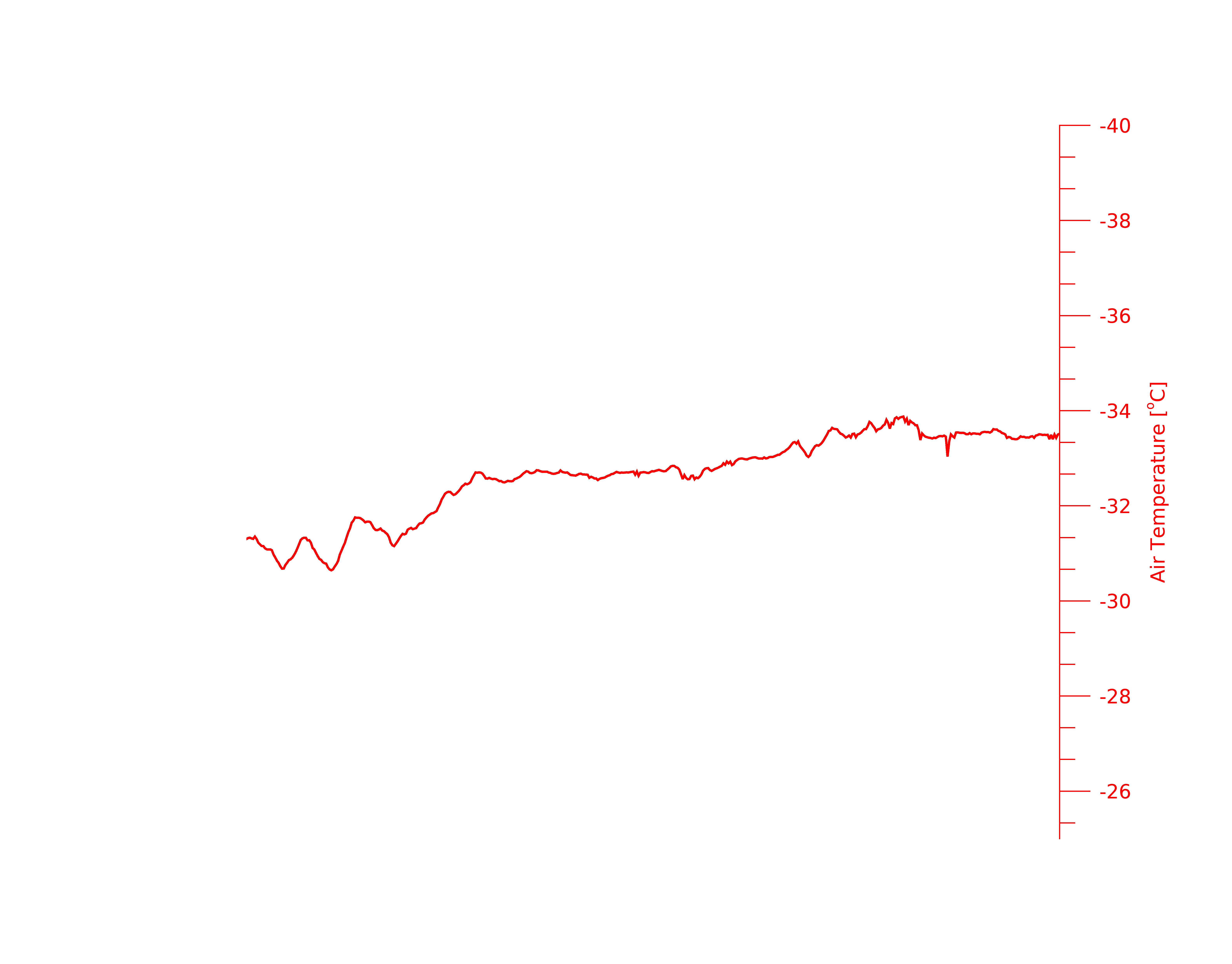 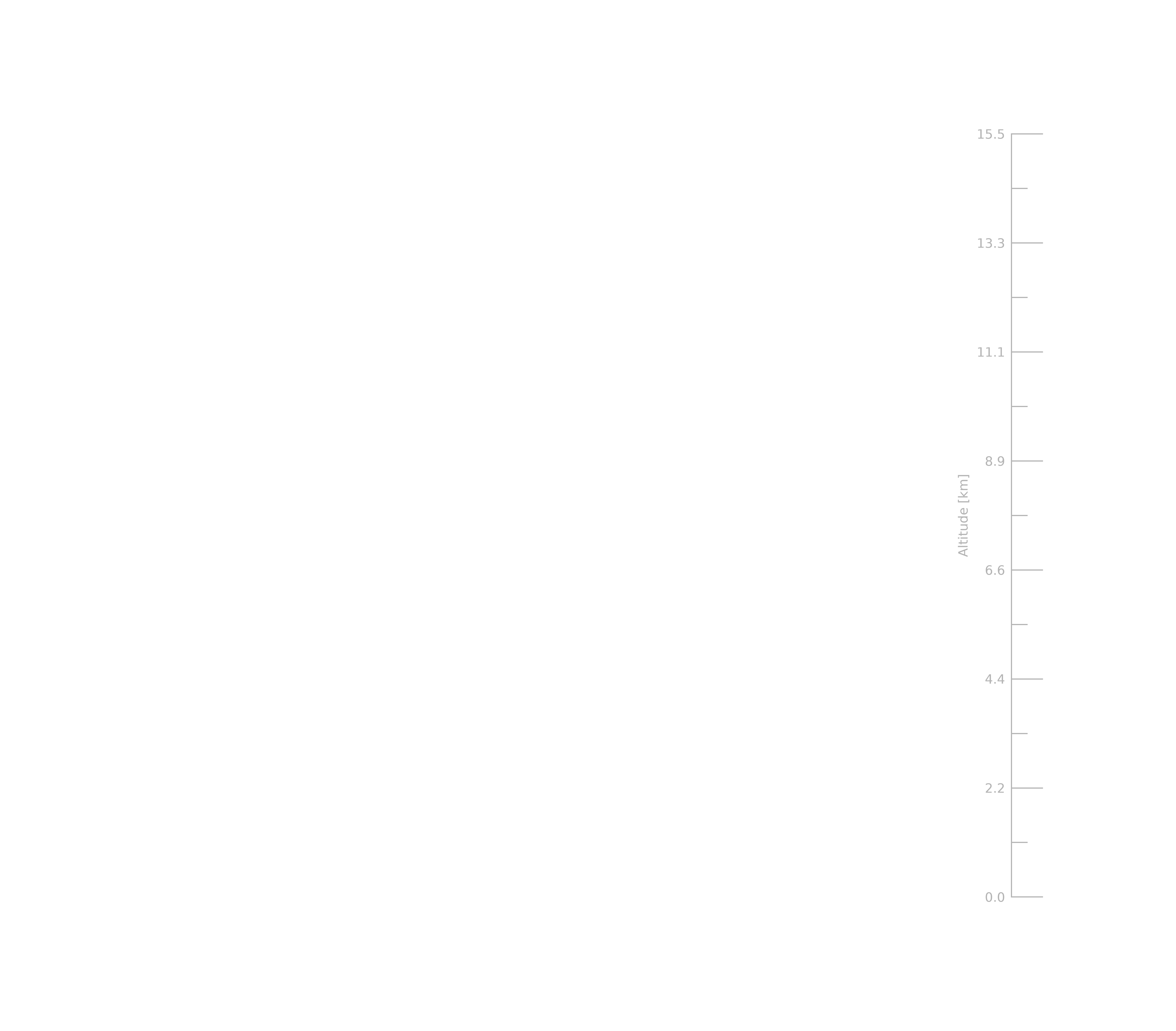 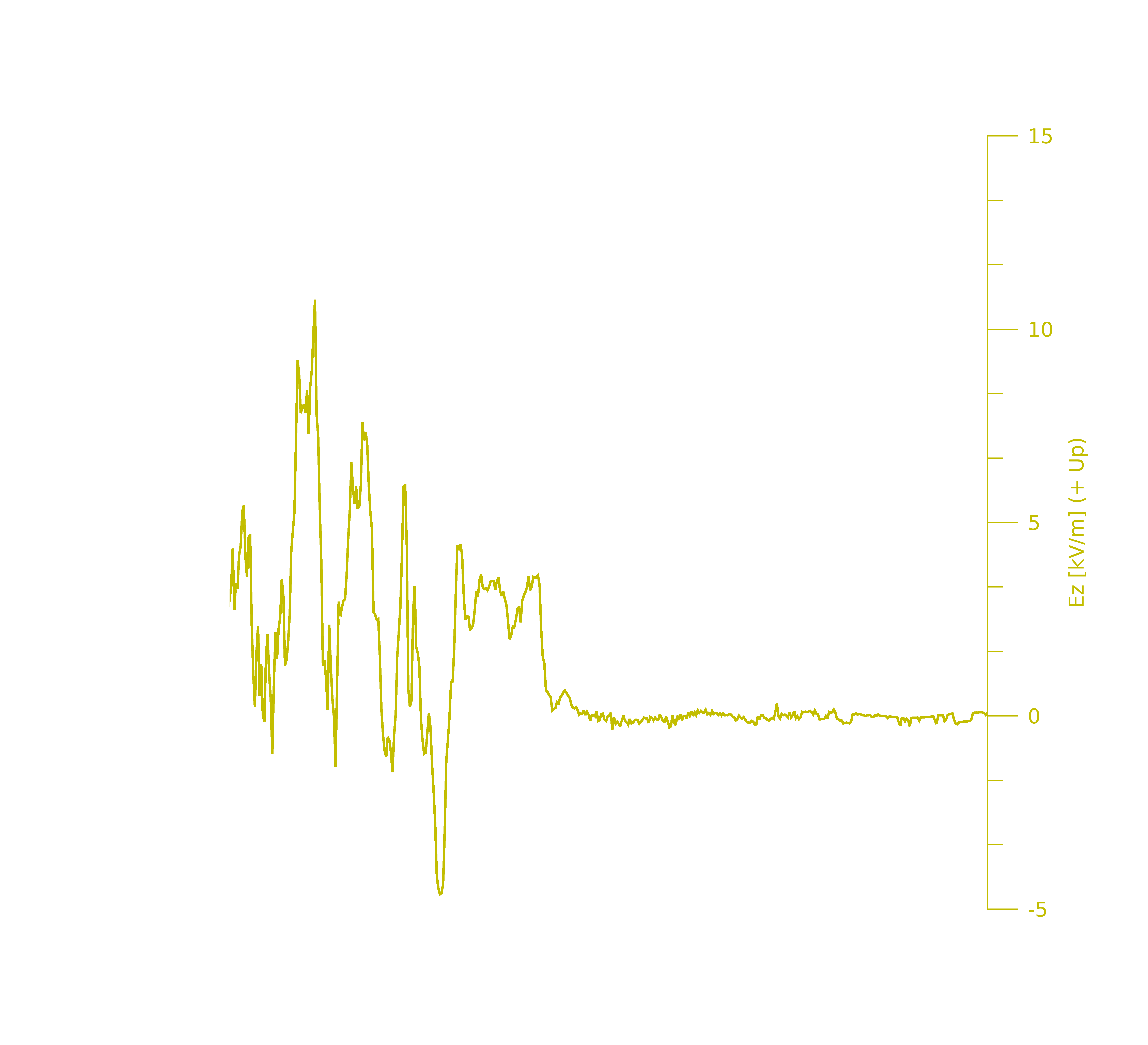 Flight Leg 3: 16:09:00 – 16:17:00 UTC
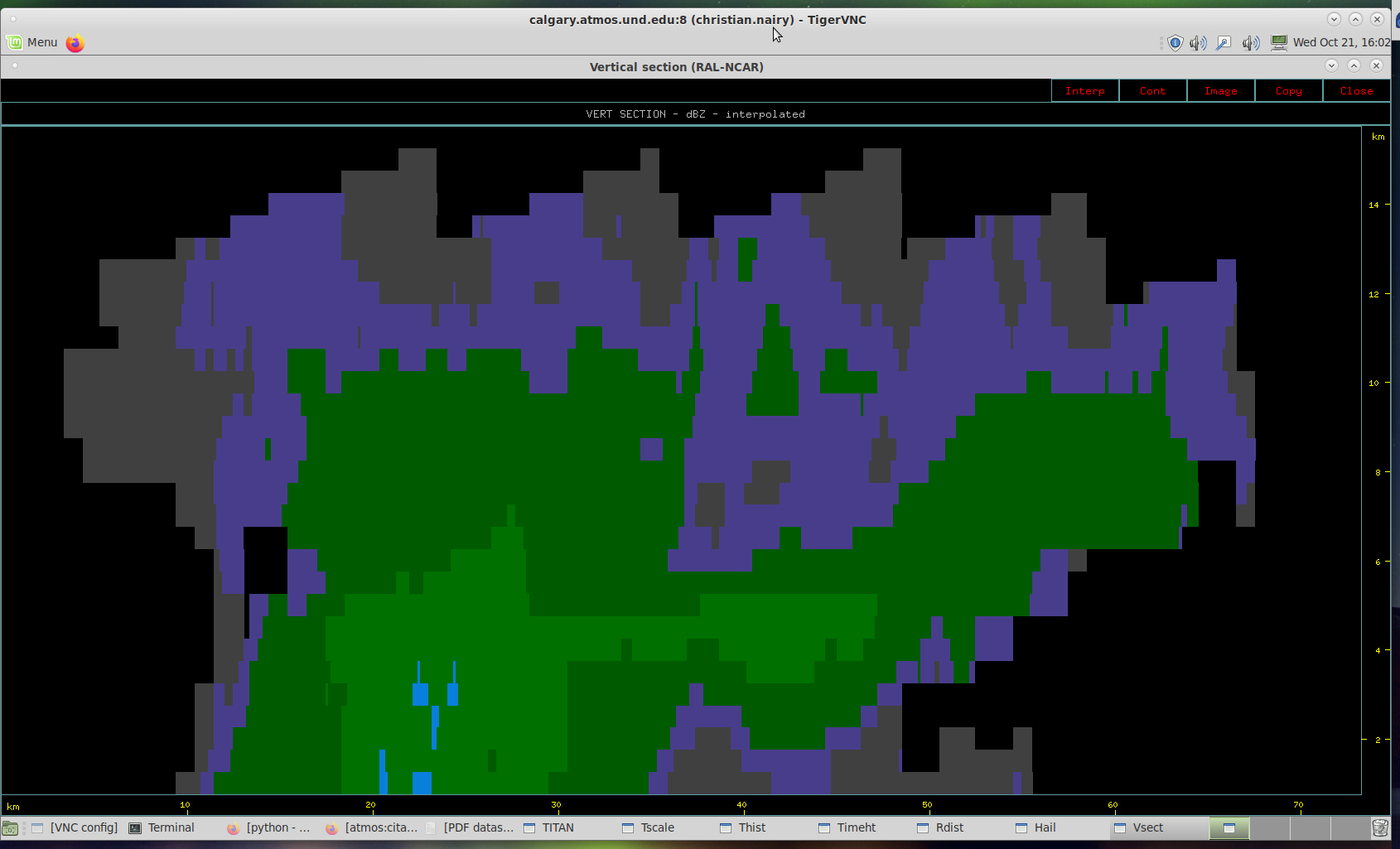 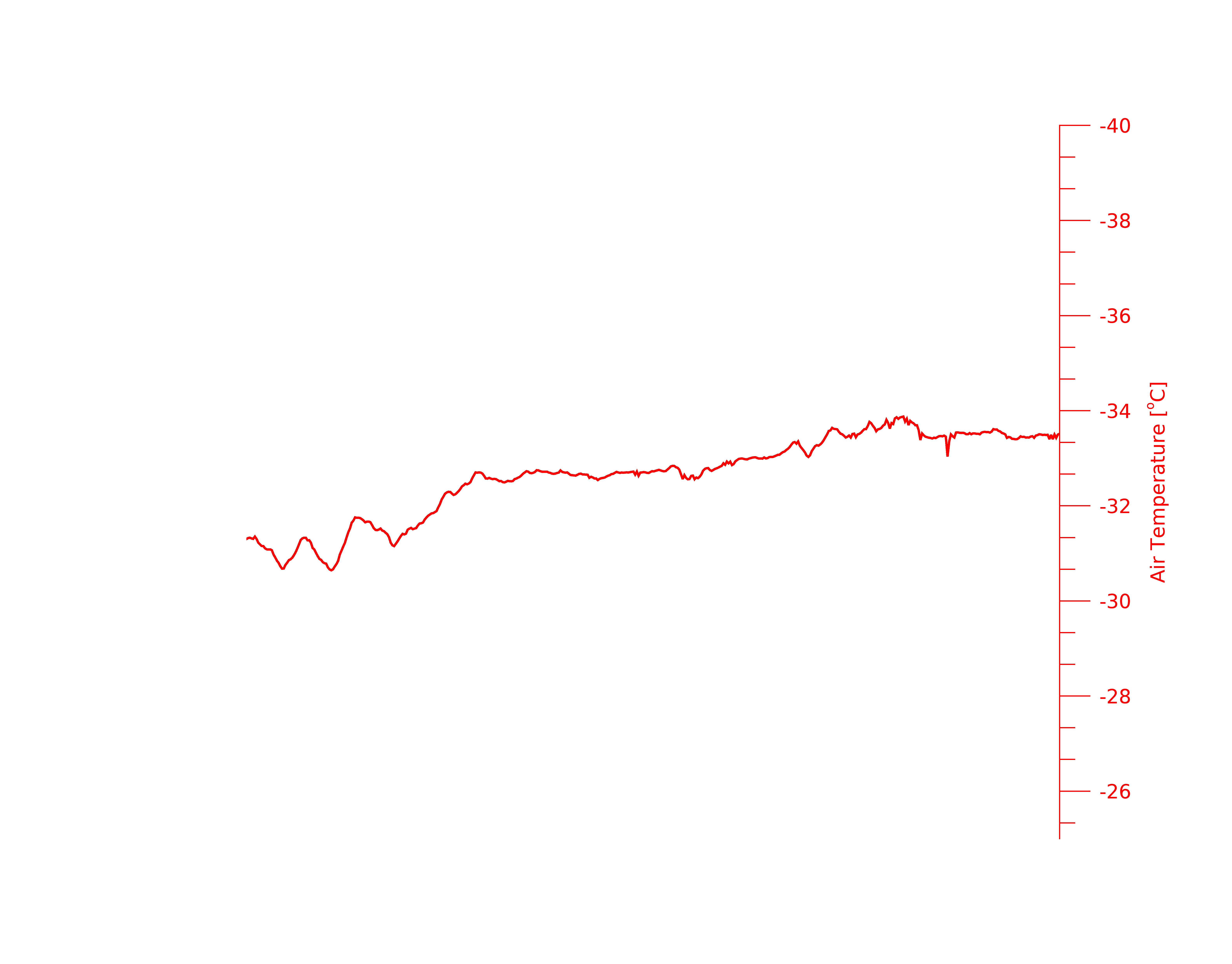 10
20
30
40
50
60
70
Distance (km)
Aircraft Flight Track & Direction
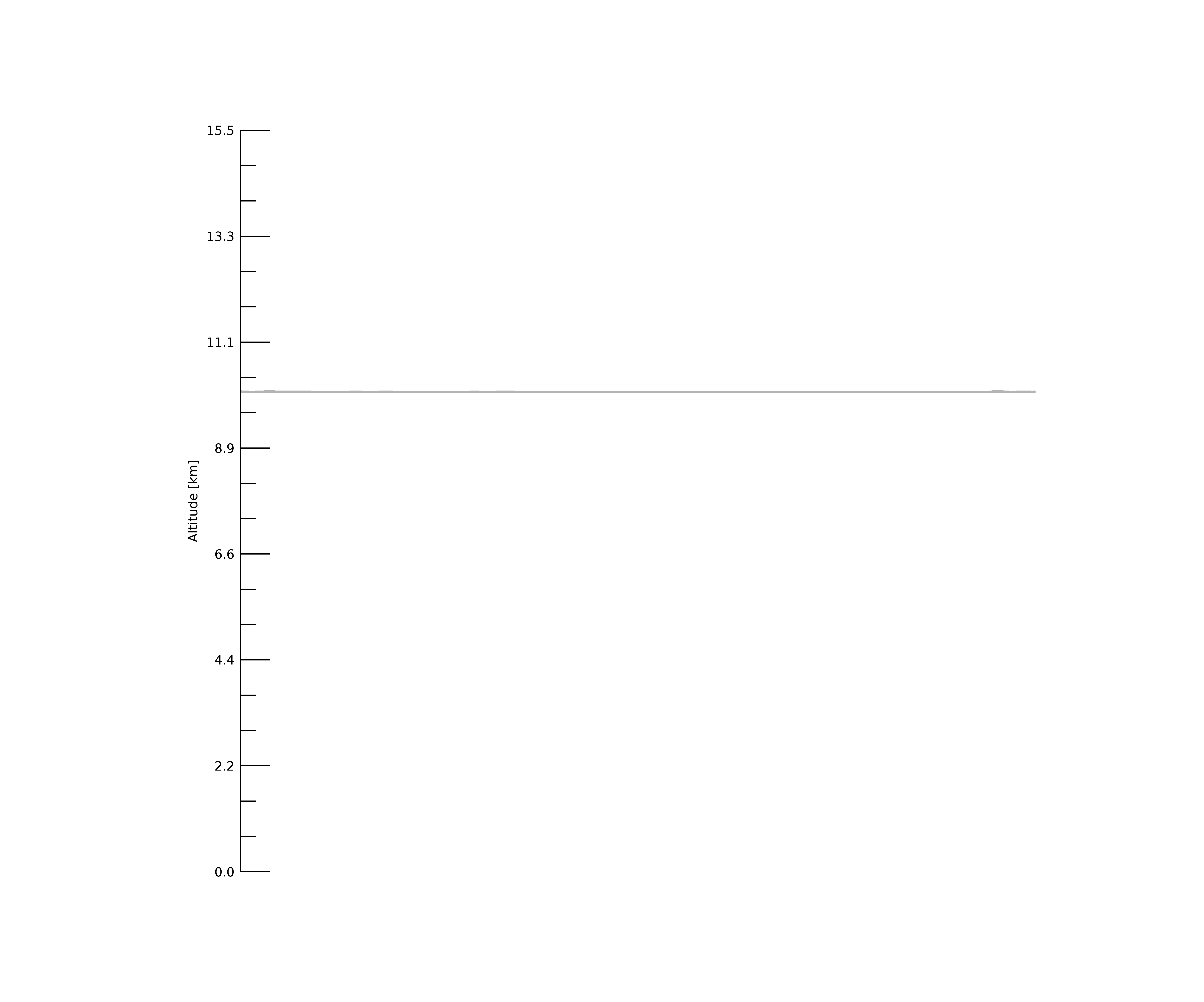 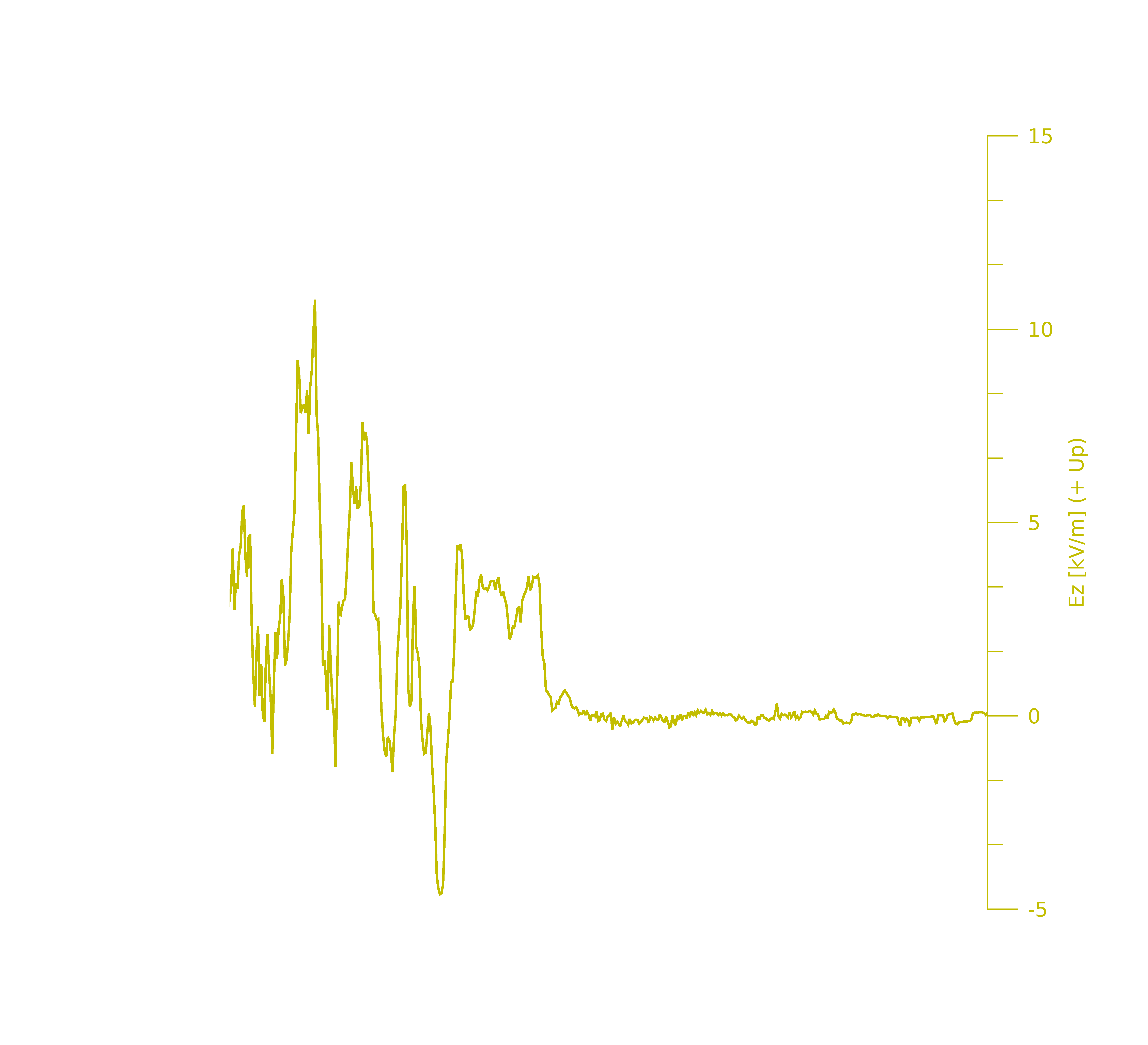 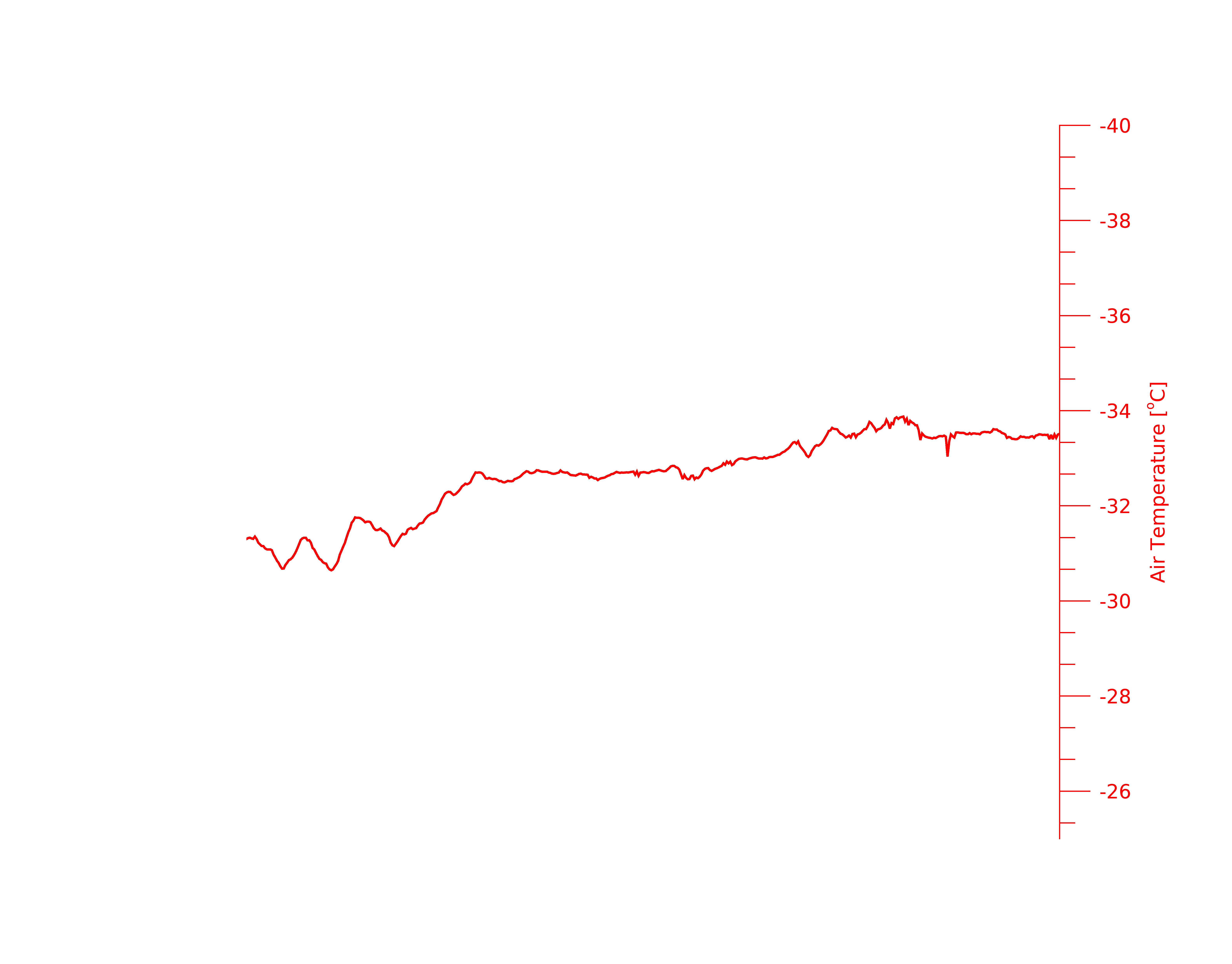 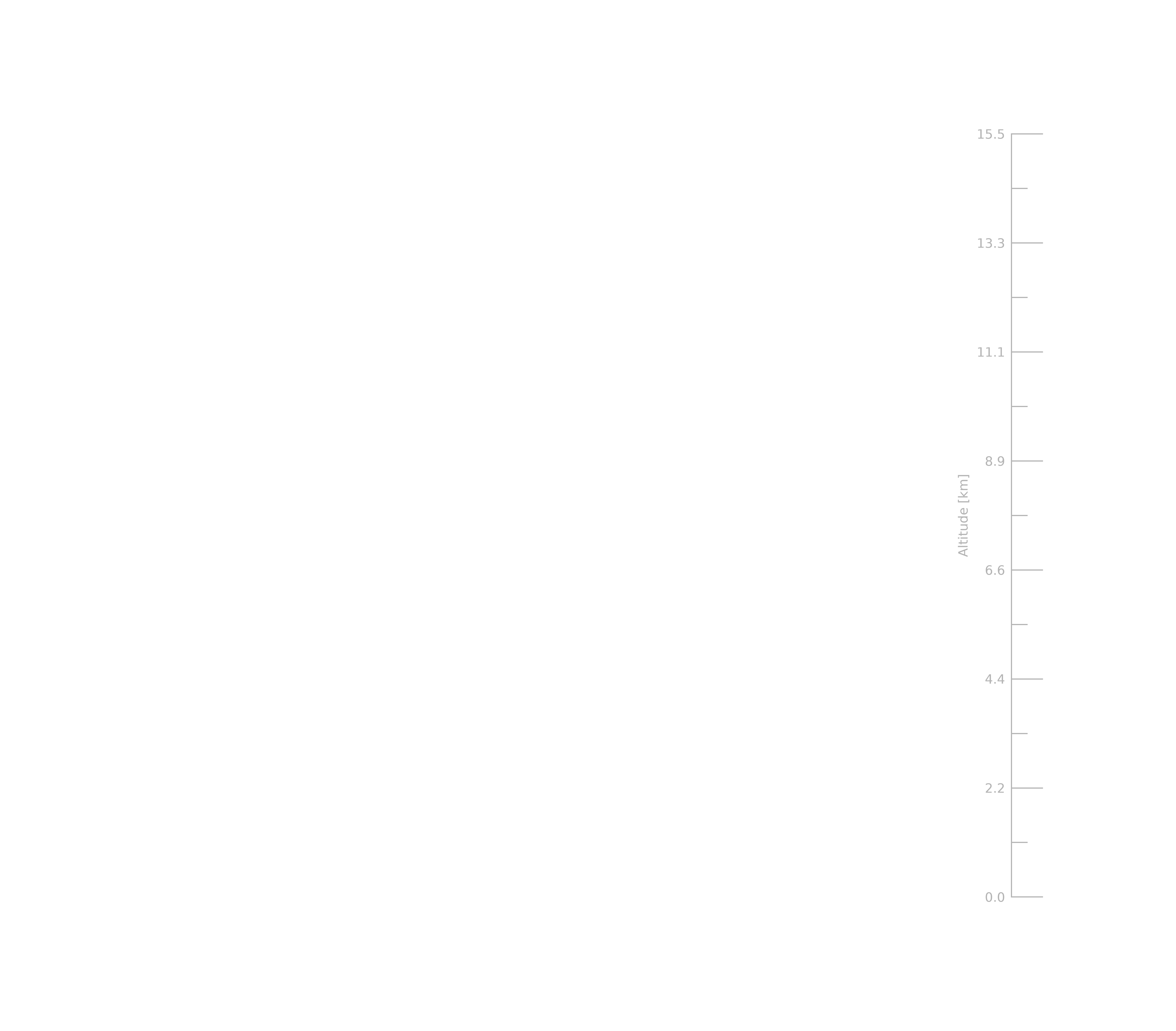 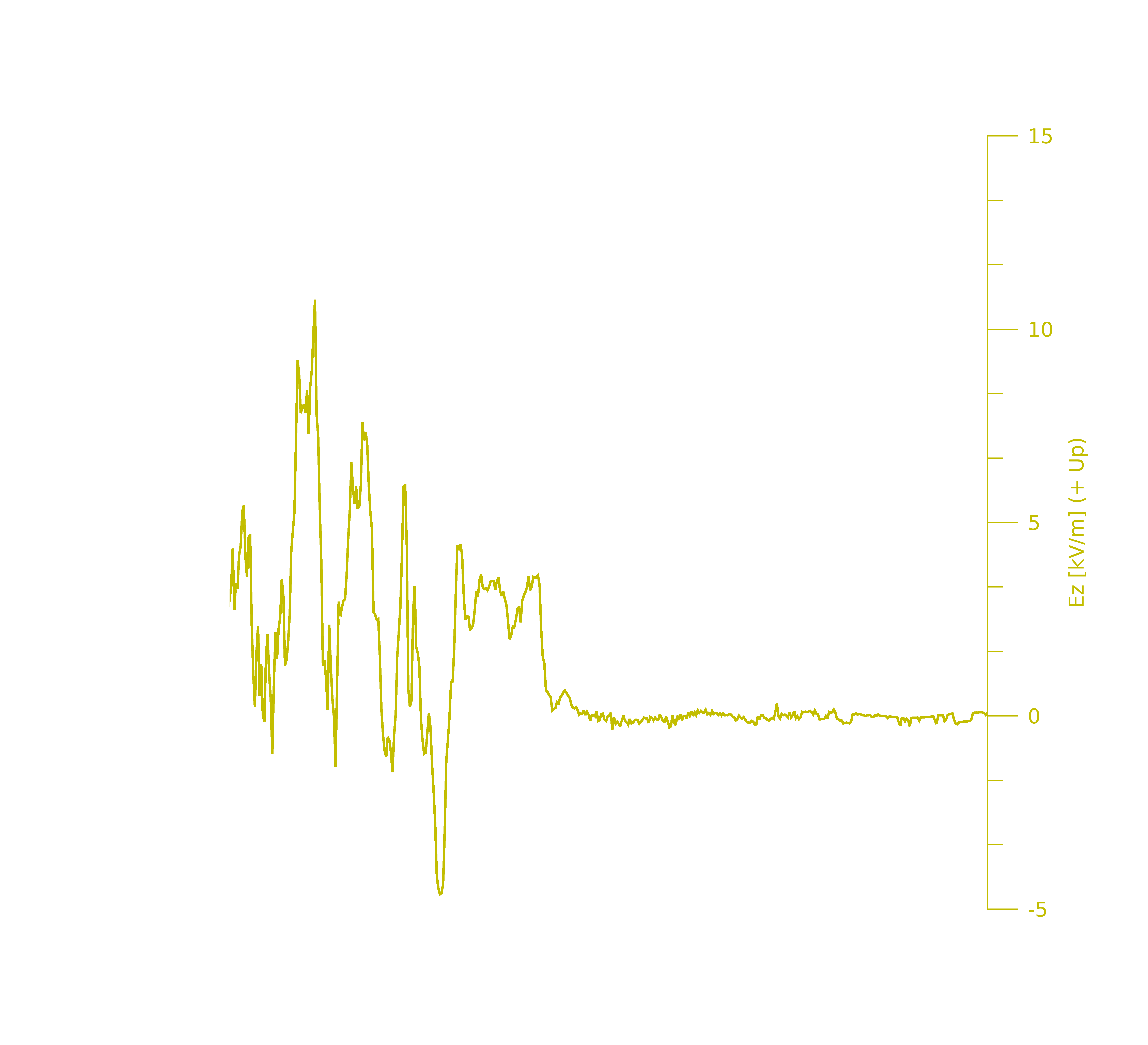 Flight Leg 3: 16:09:00 – 16:17:00 UTC
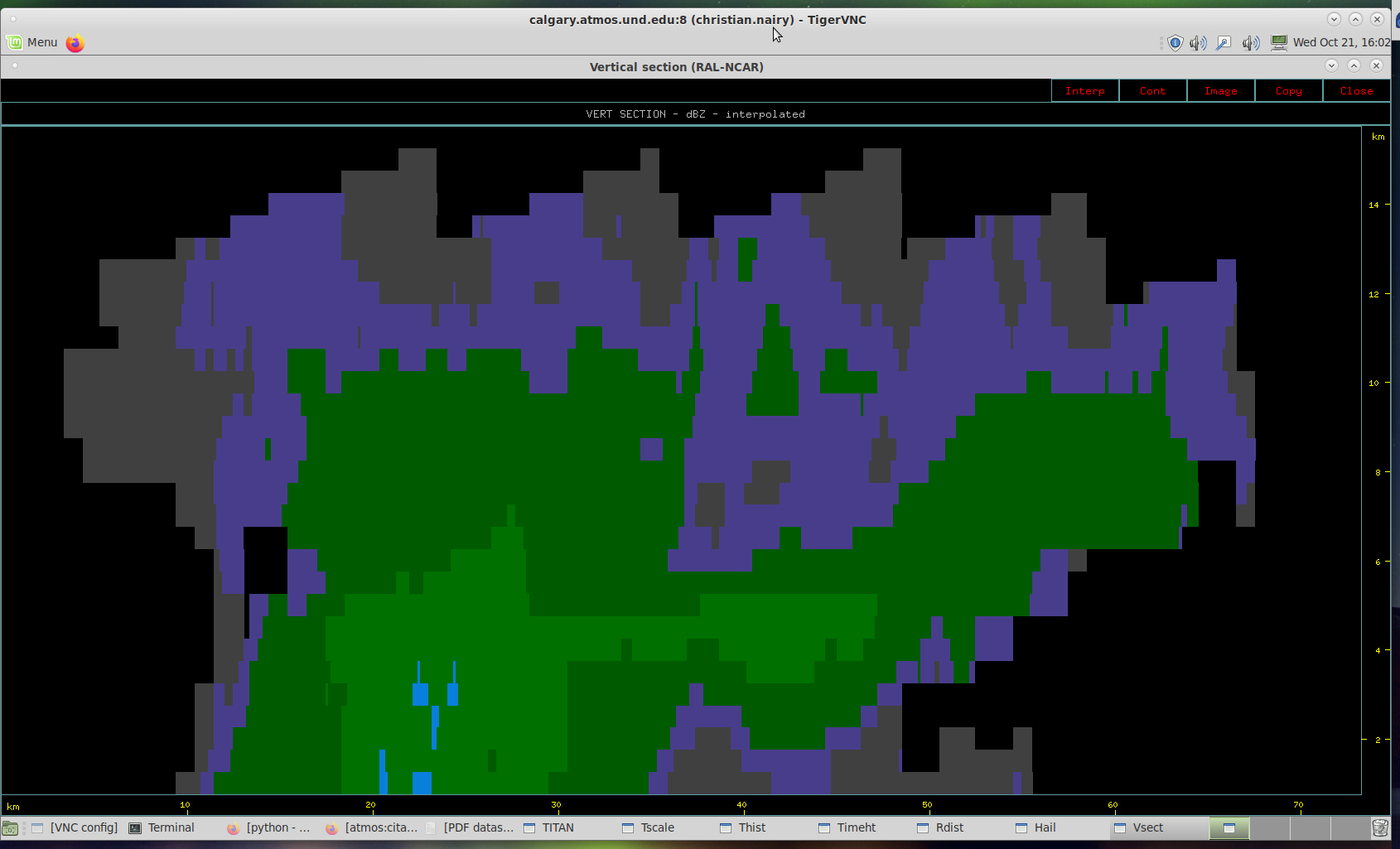 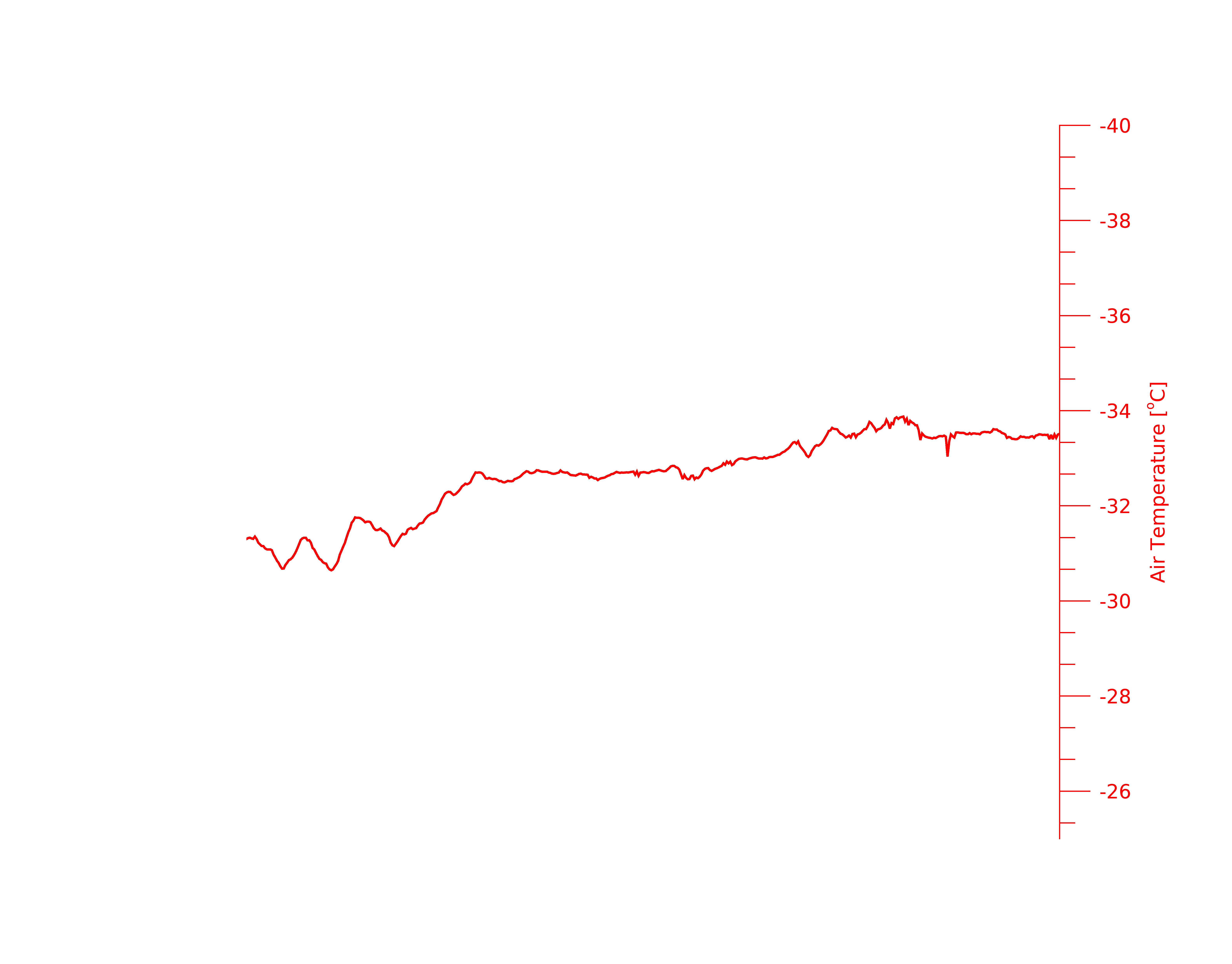 10
20
30
40
50
60
70
Distance (km)
Aircraft Flight Track & Direction
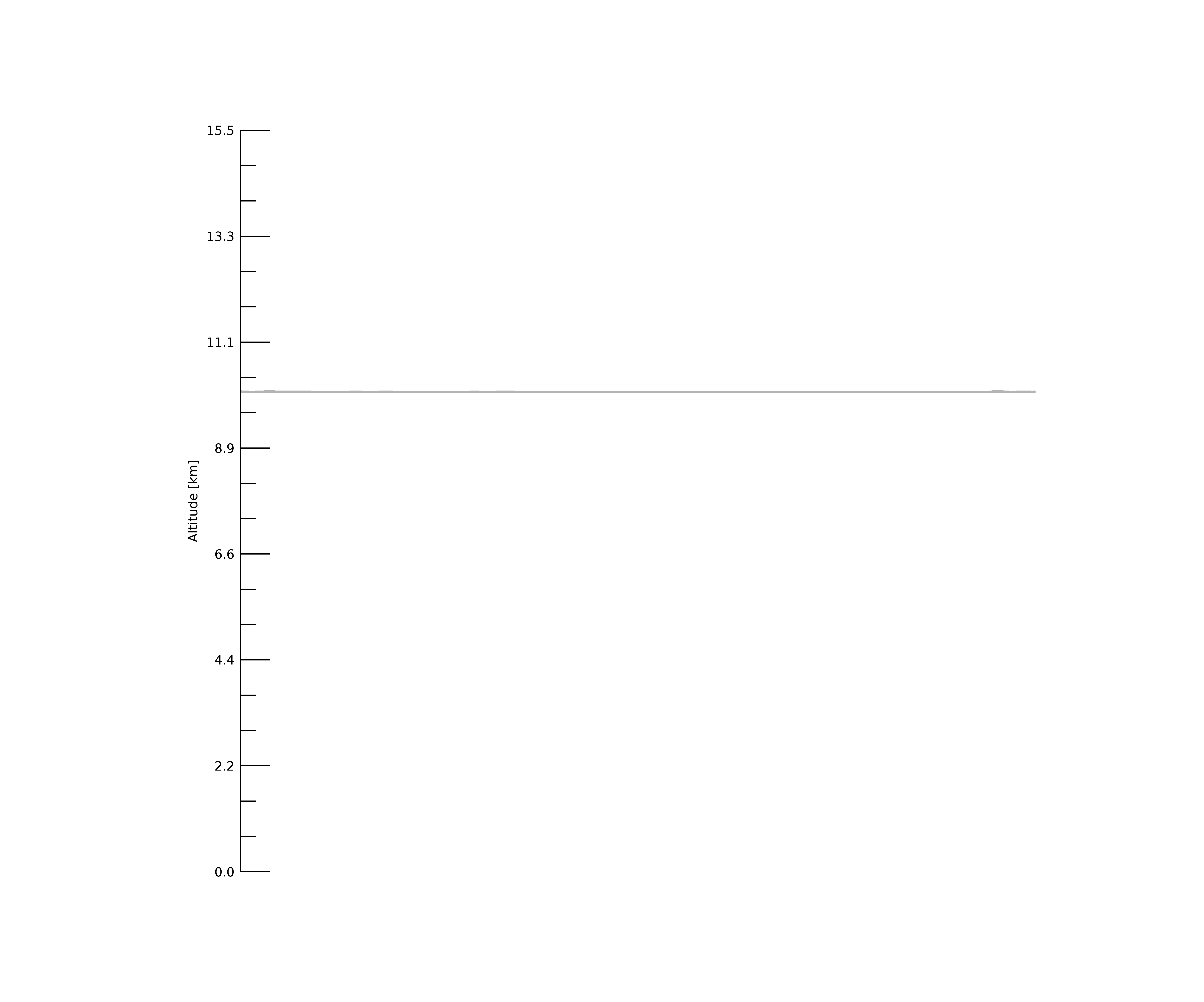 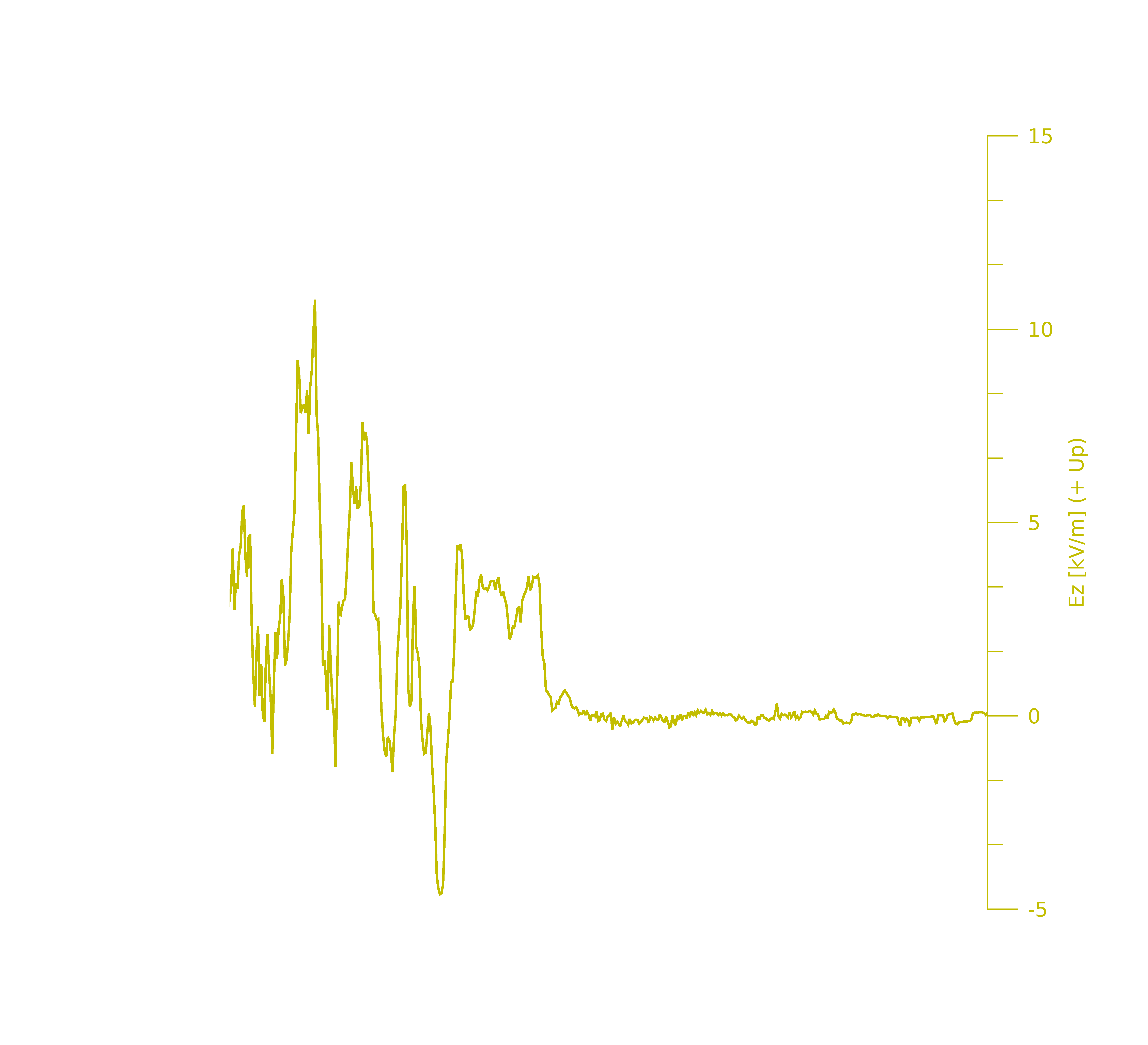 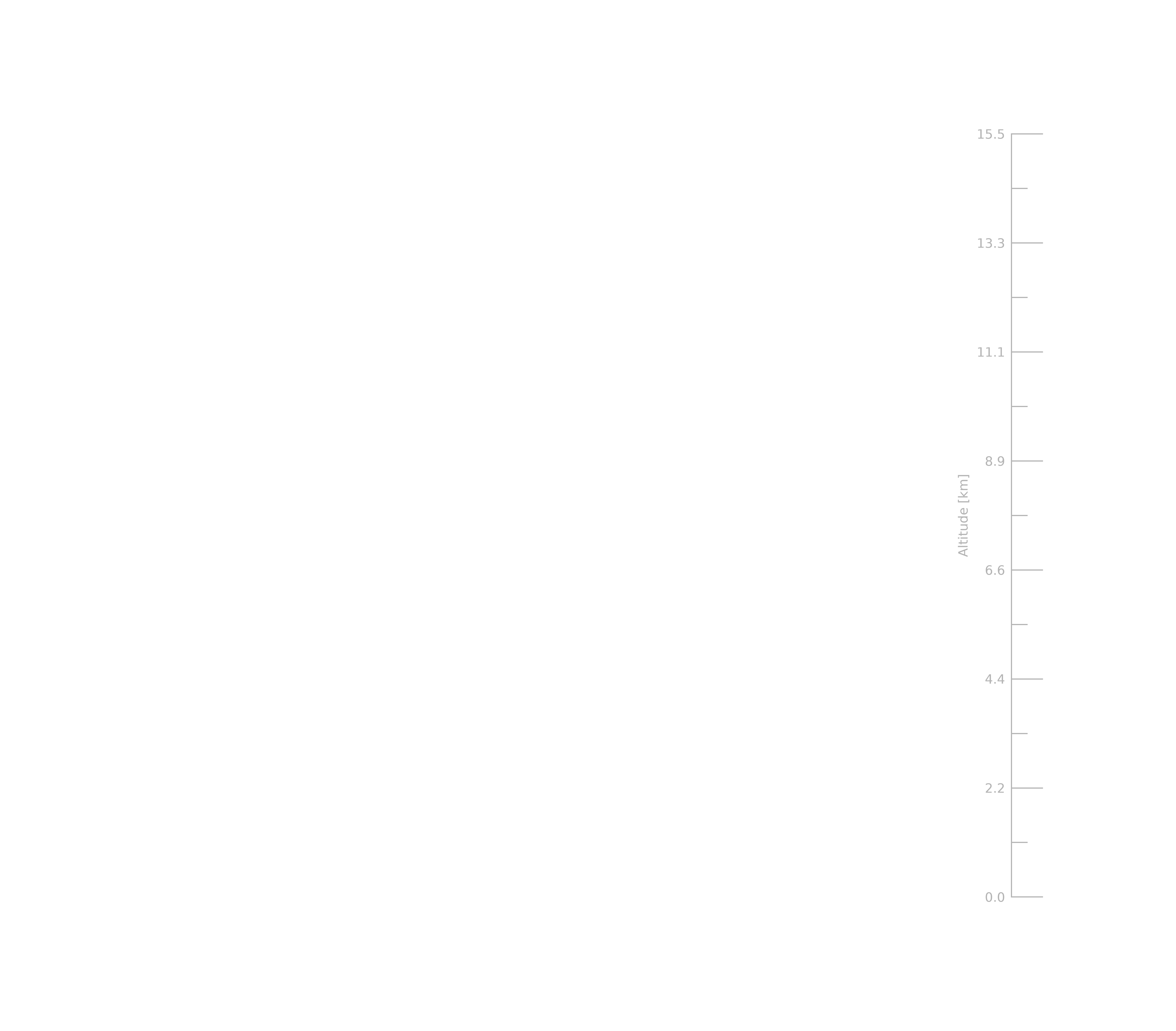 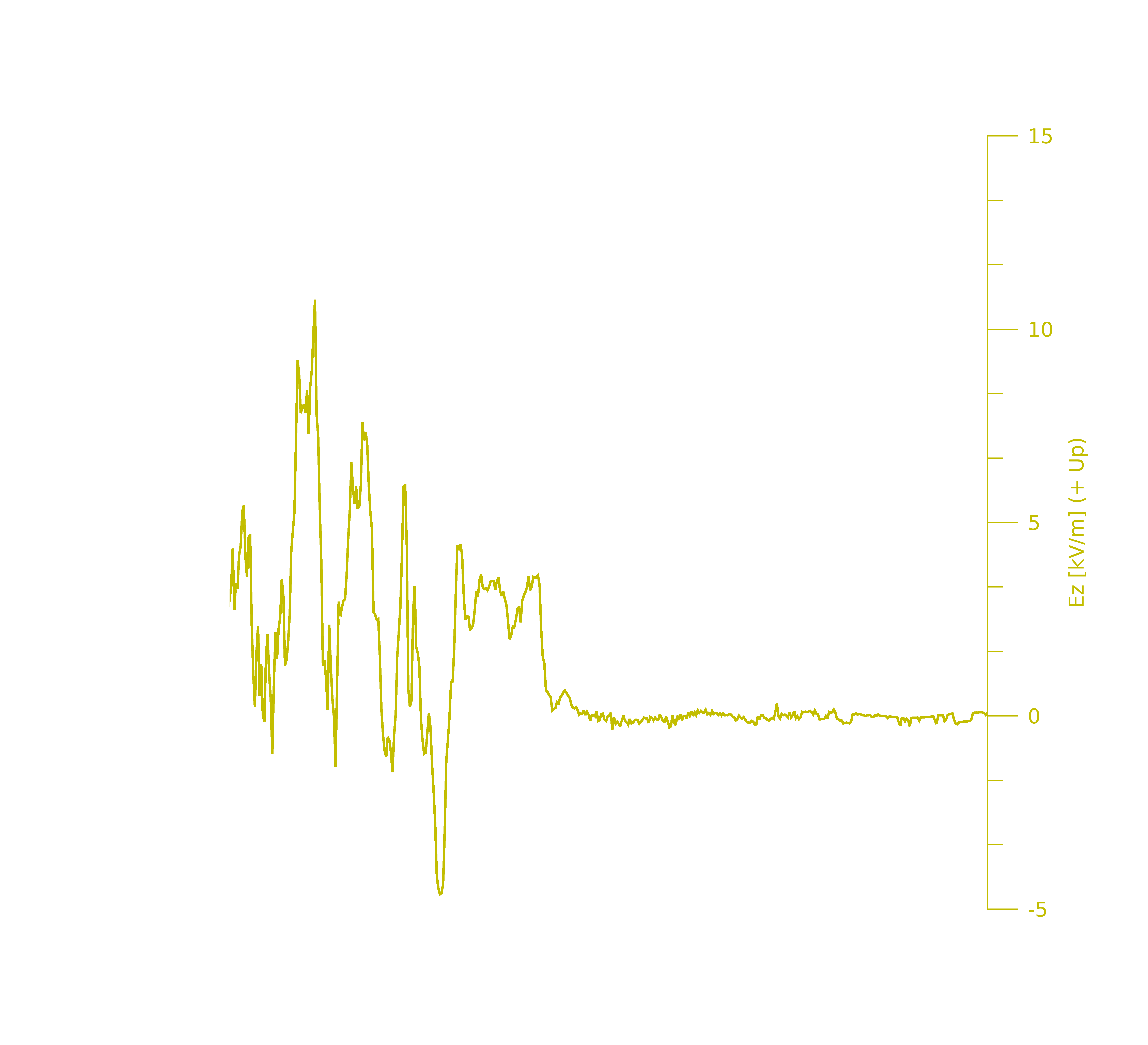 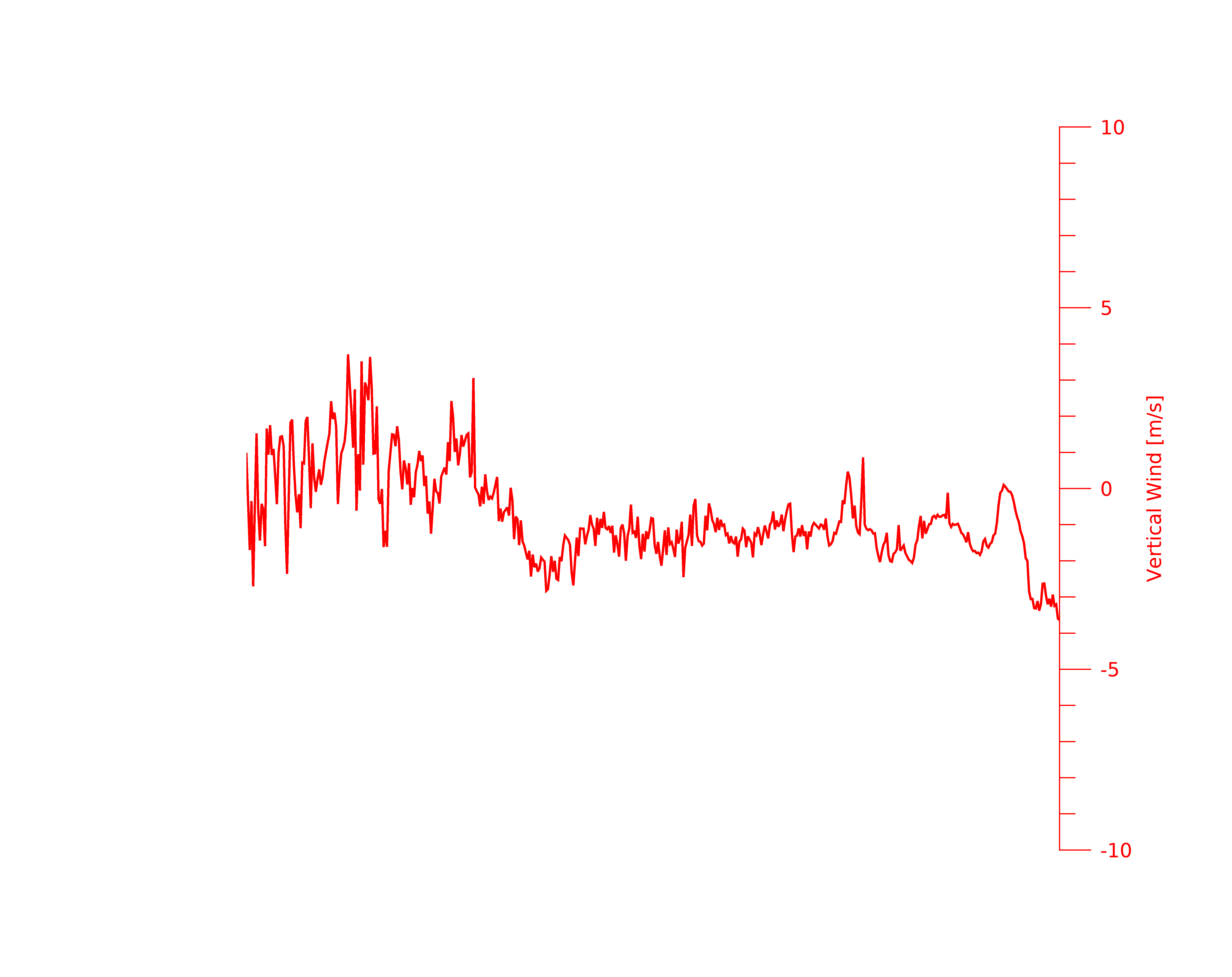 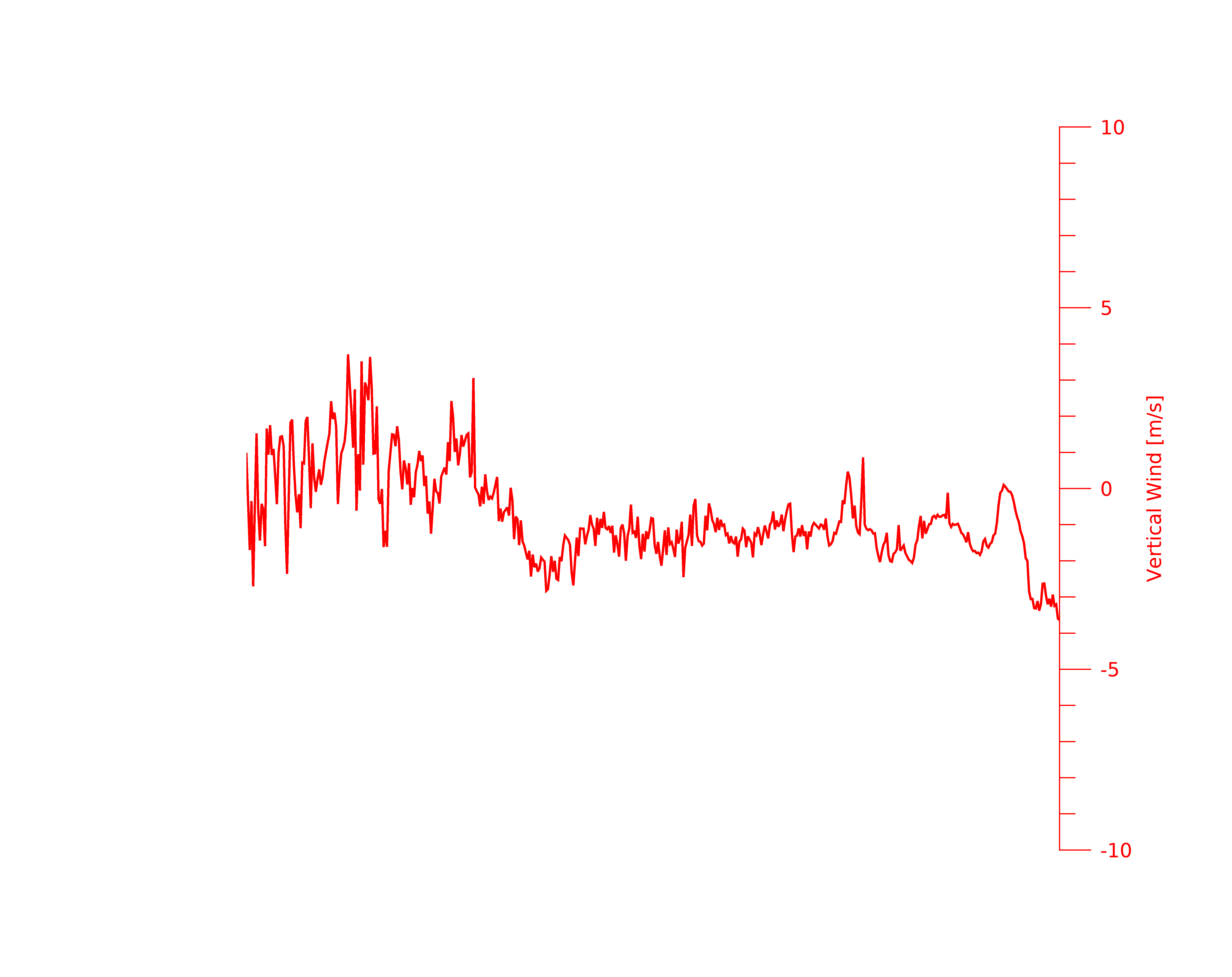 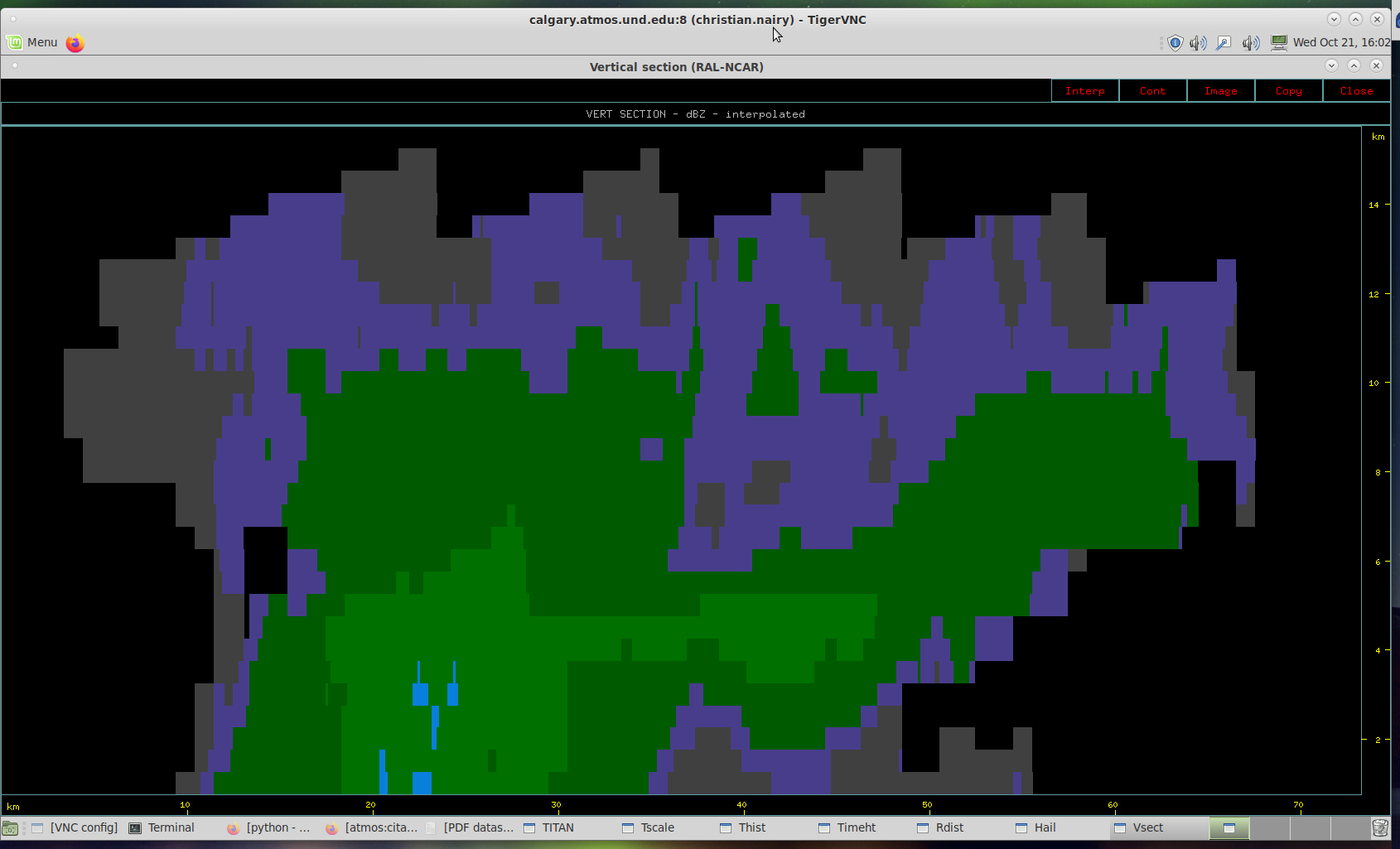 10
20
30
40
50
60
70
Distance (km)
Aircraft Flight Track & Direction
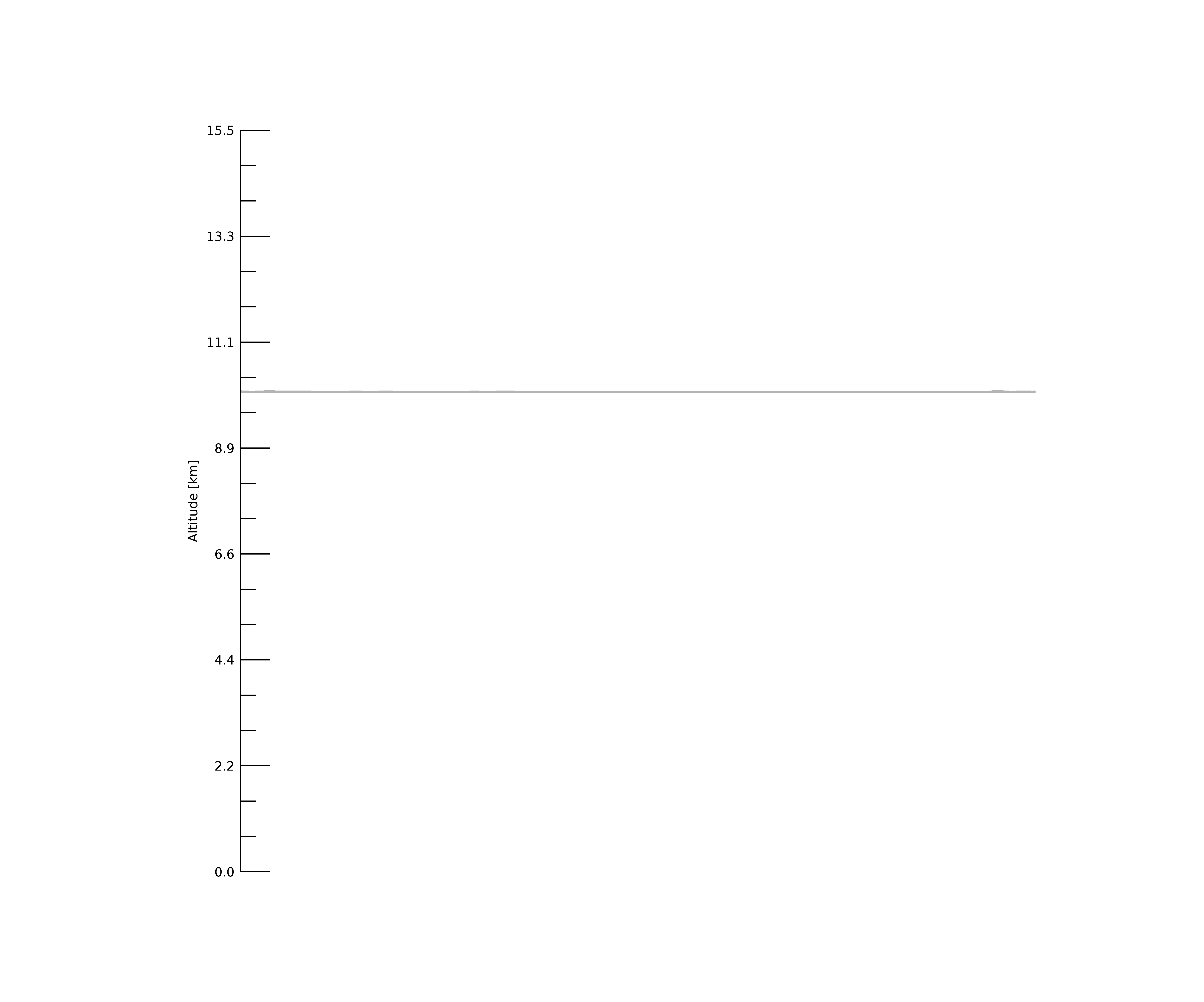 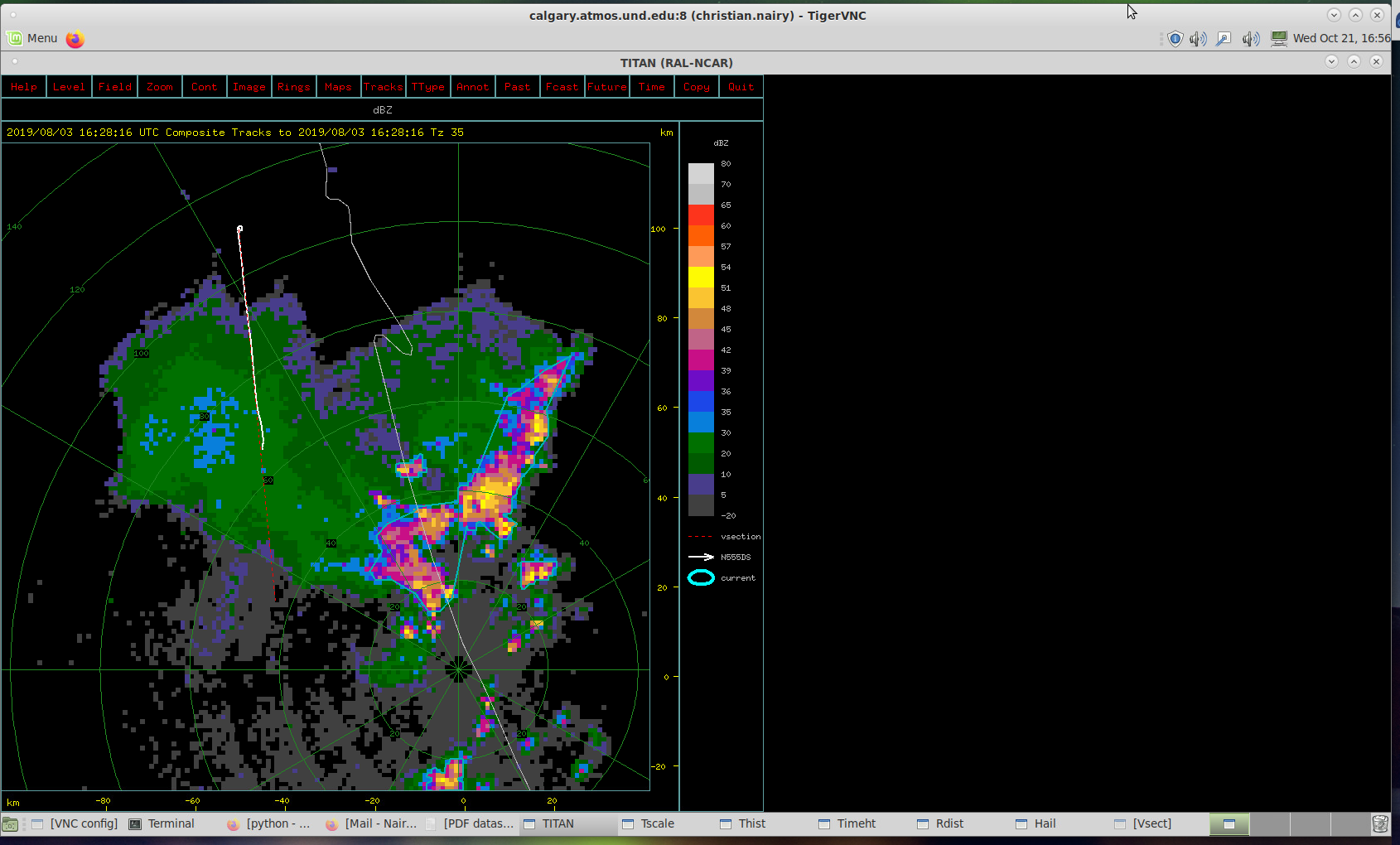 Flight Leg 416:21:30 – 16:27:00 UTC
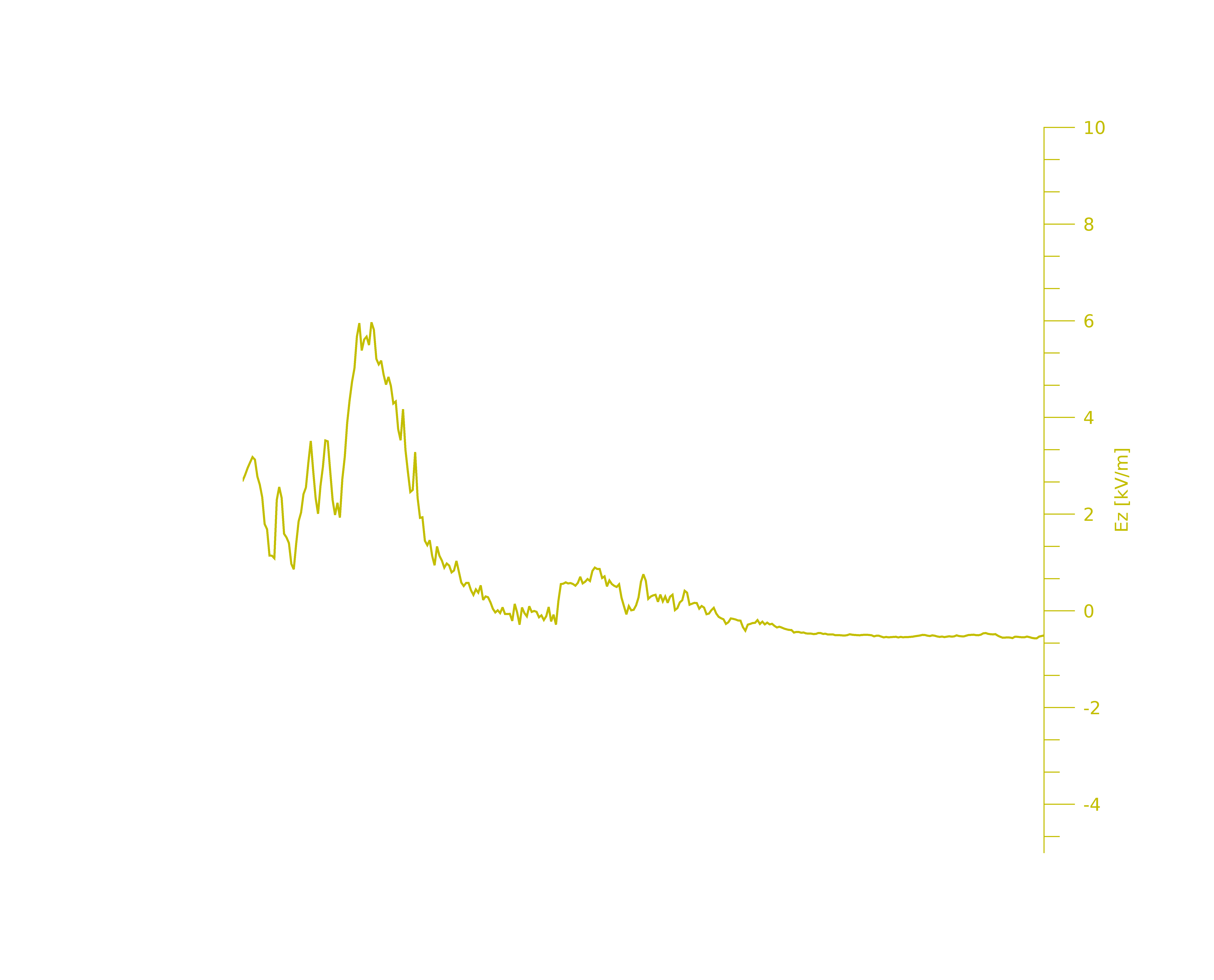 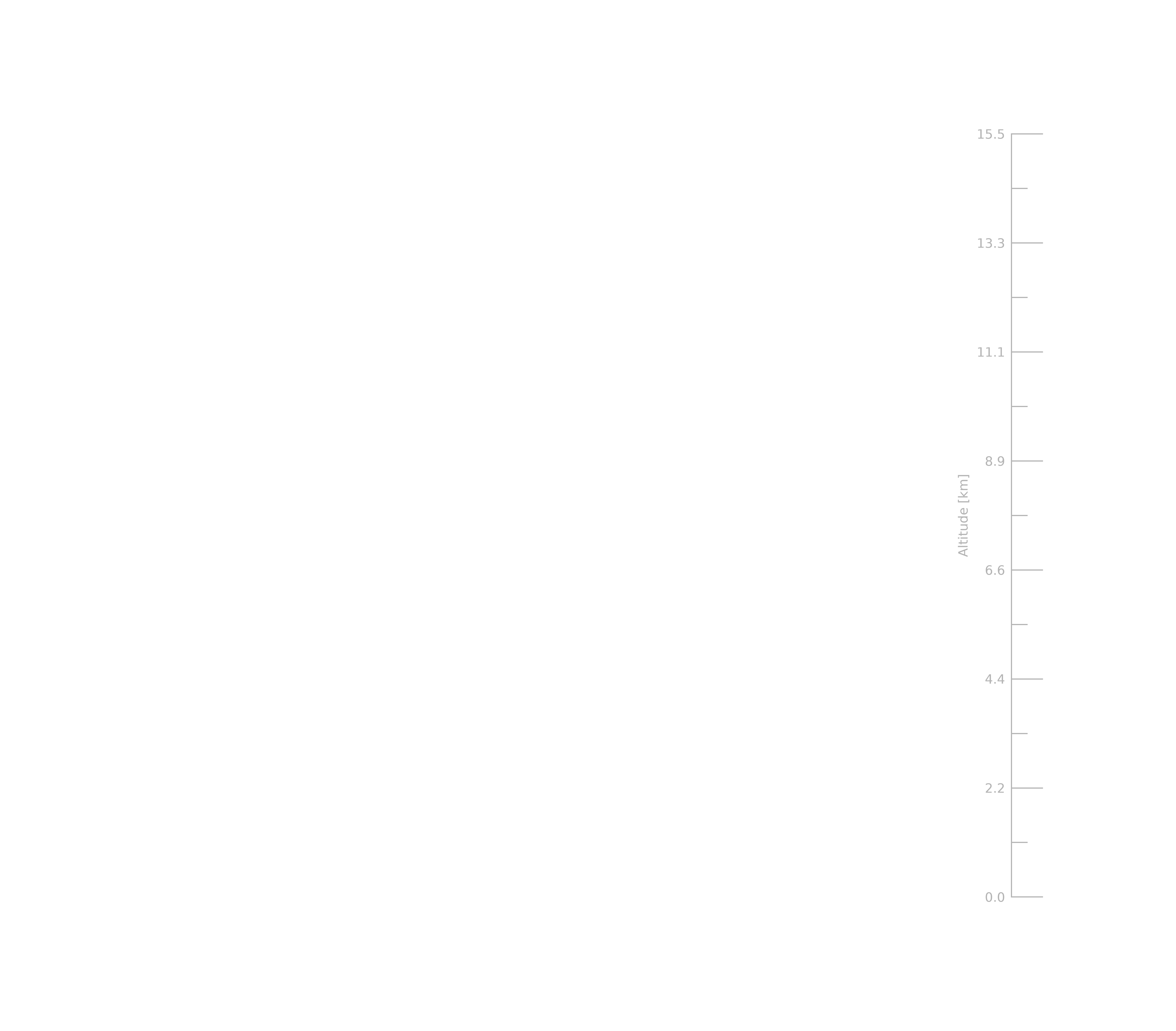 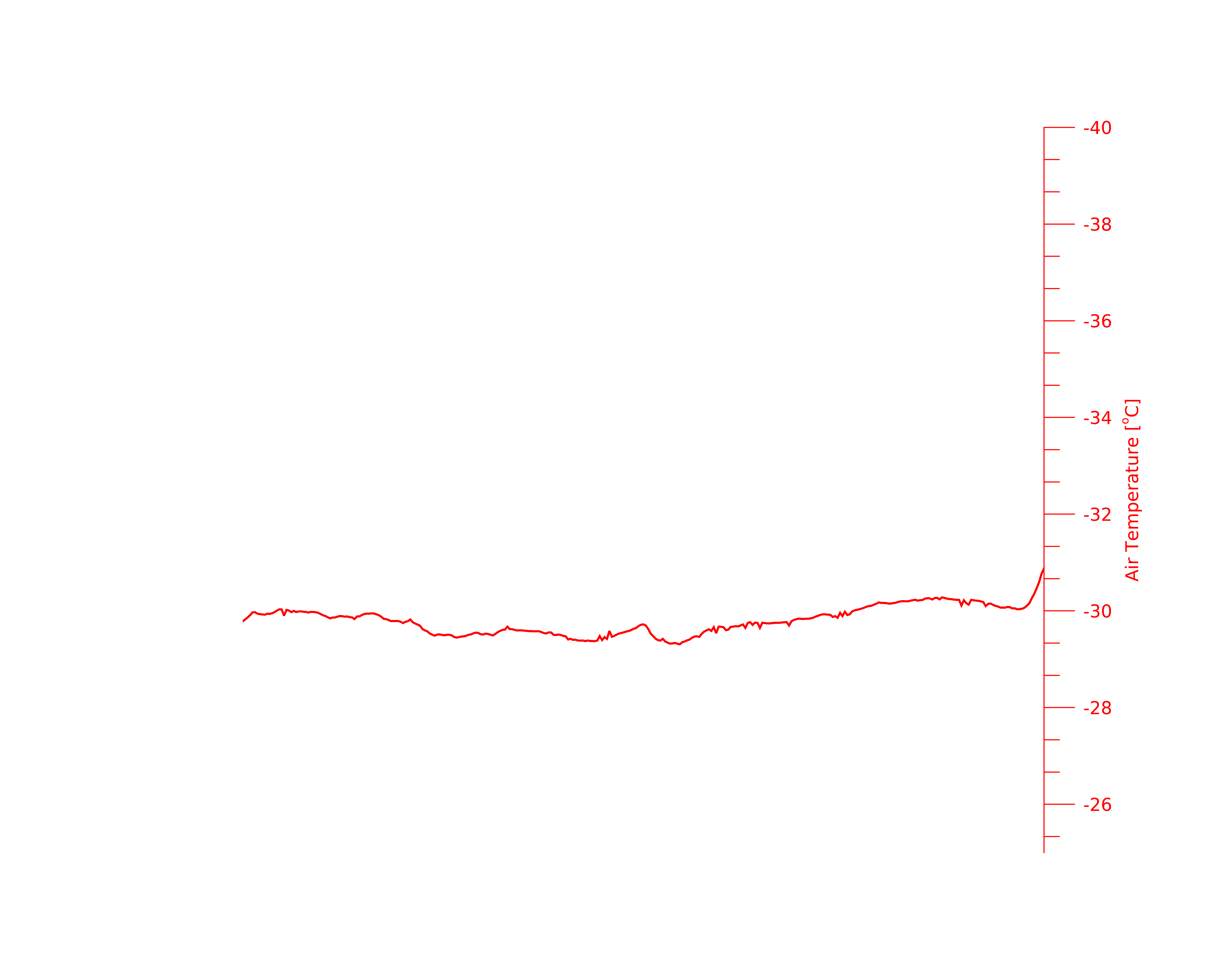 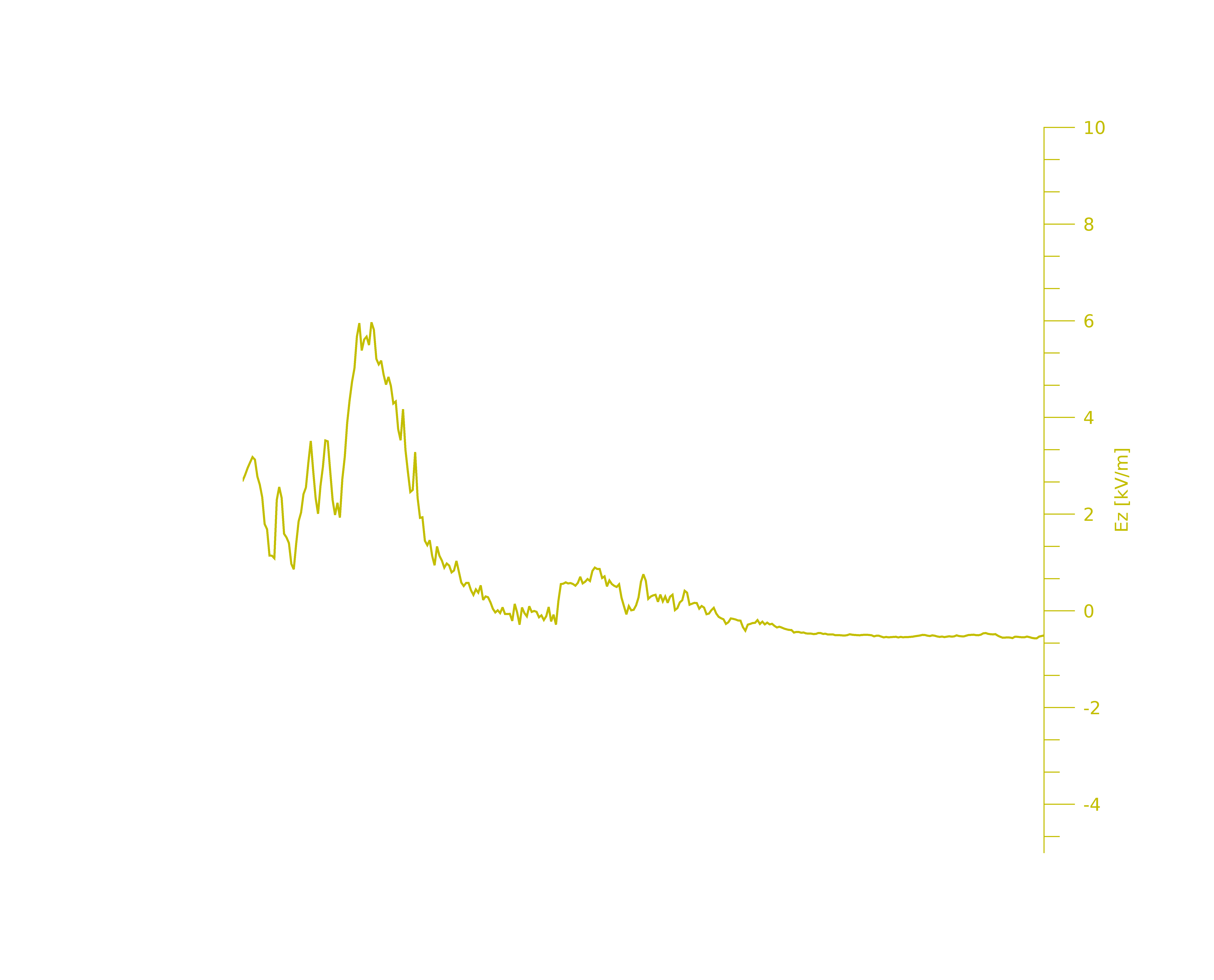 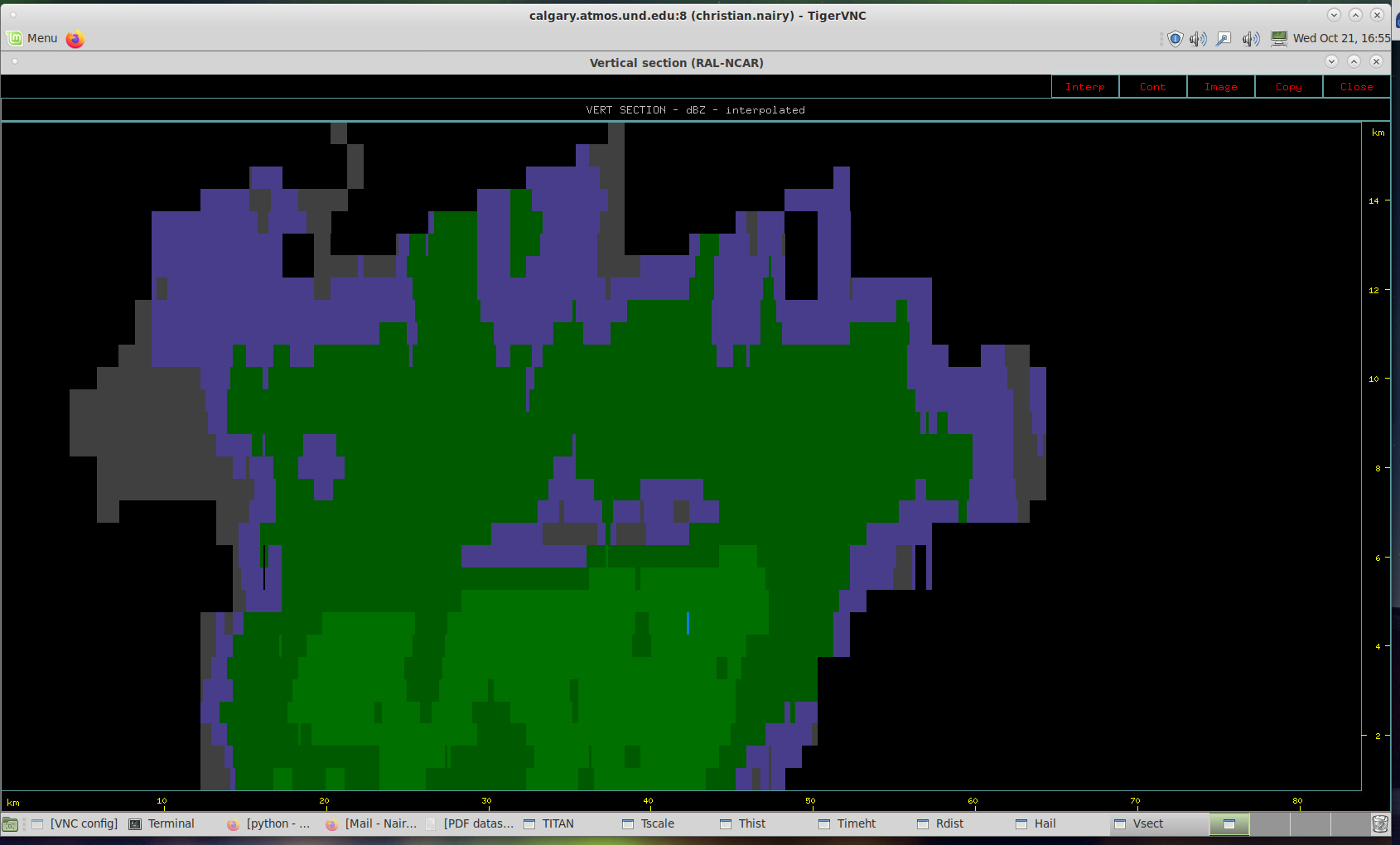 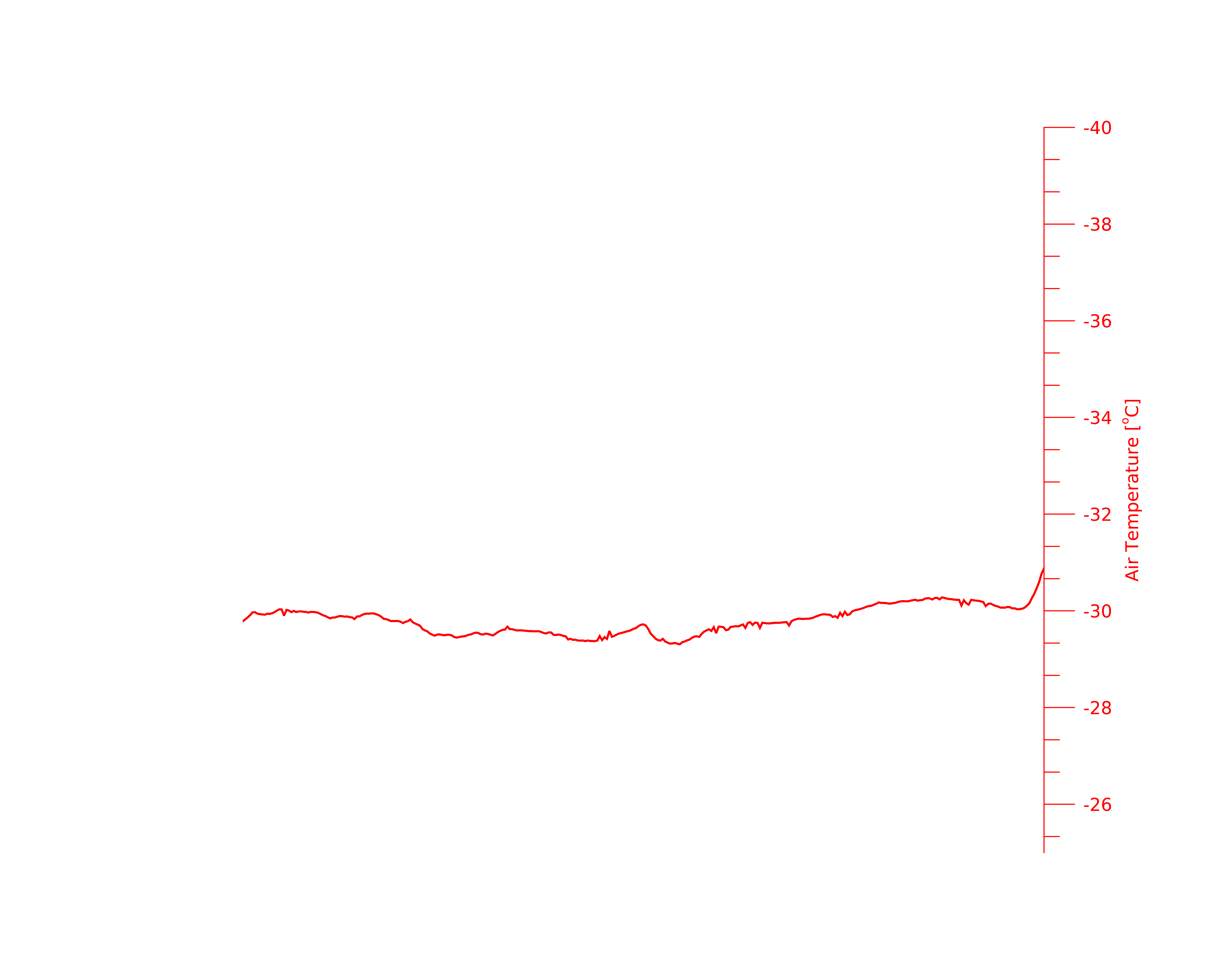 60
40
70
50
10
20
30
80
Distance (km)
Aircraft Flight Track & Direction
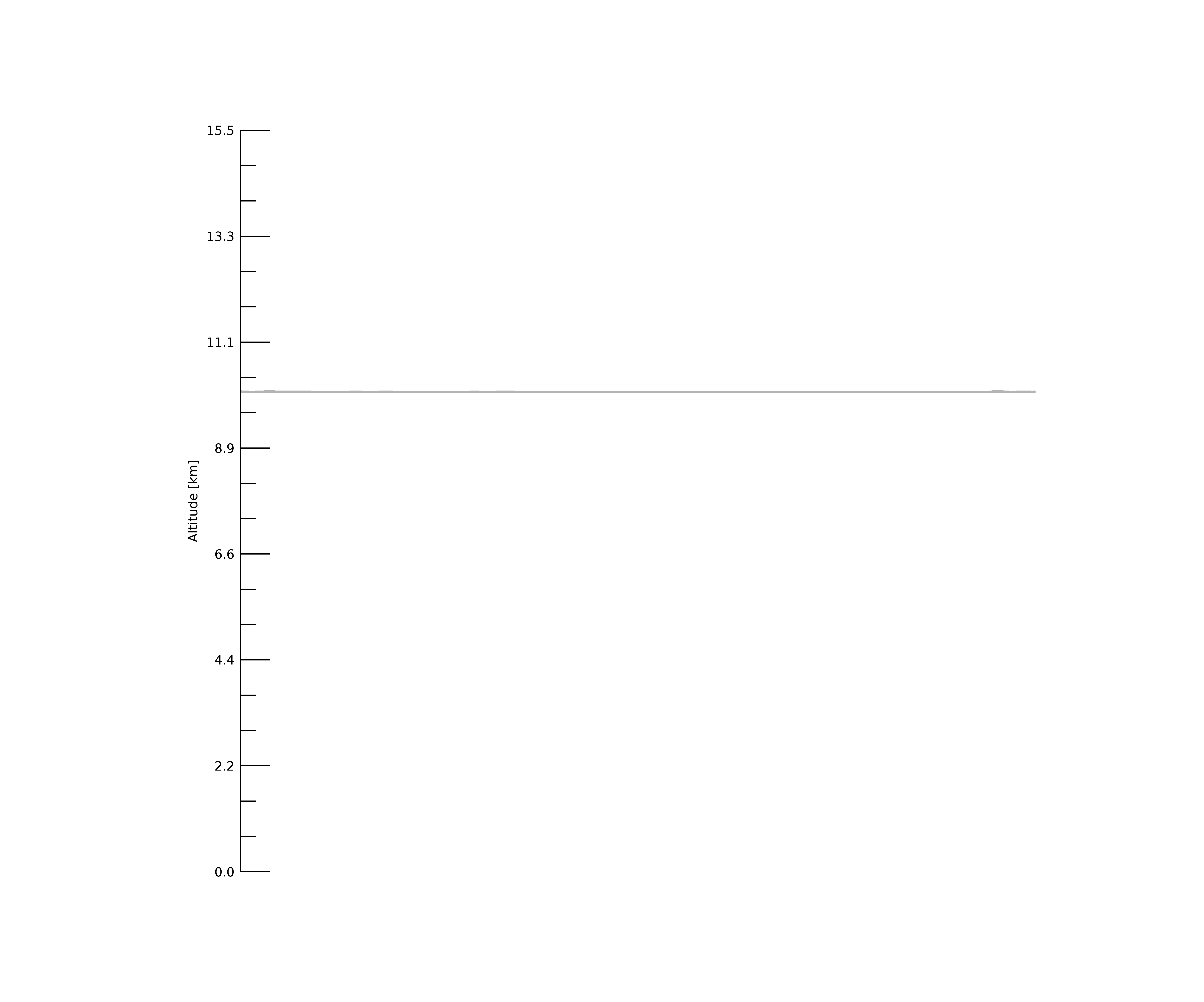 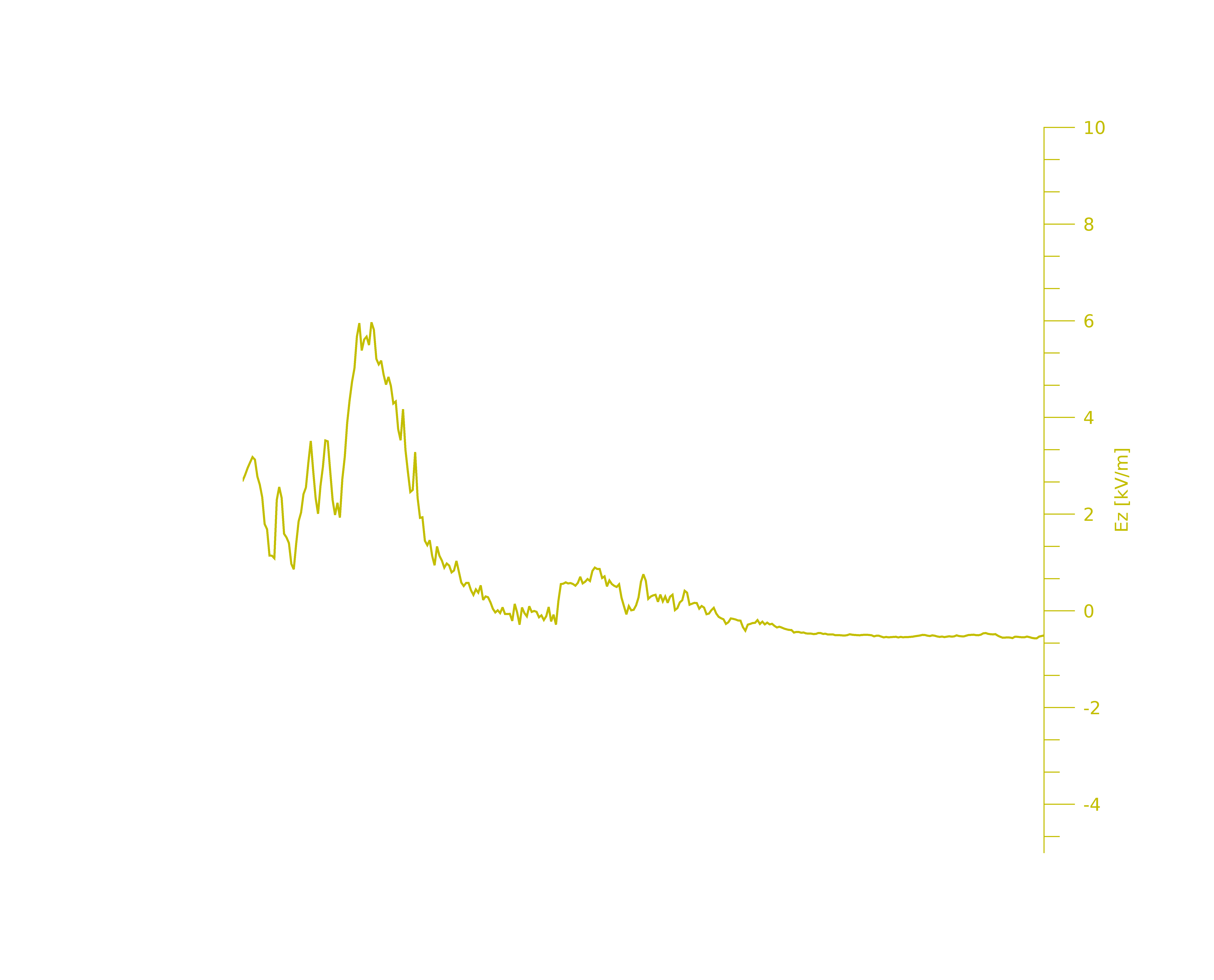 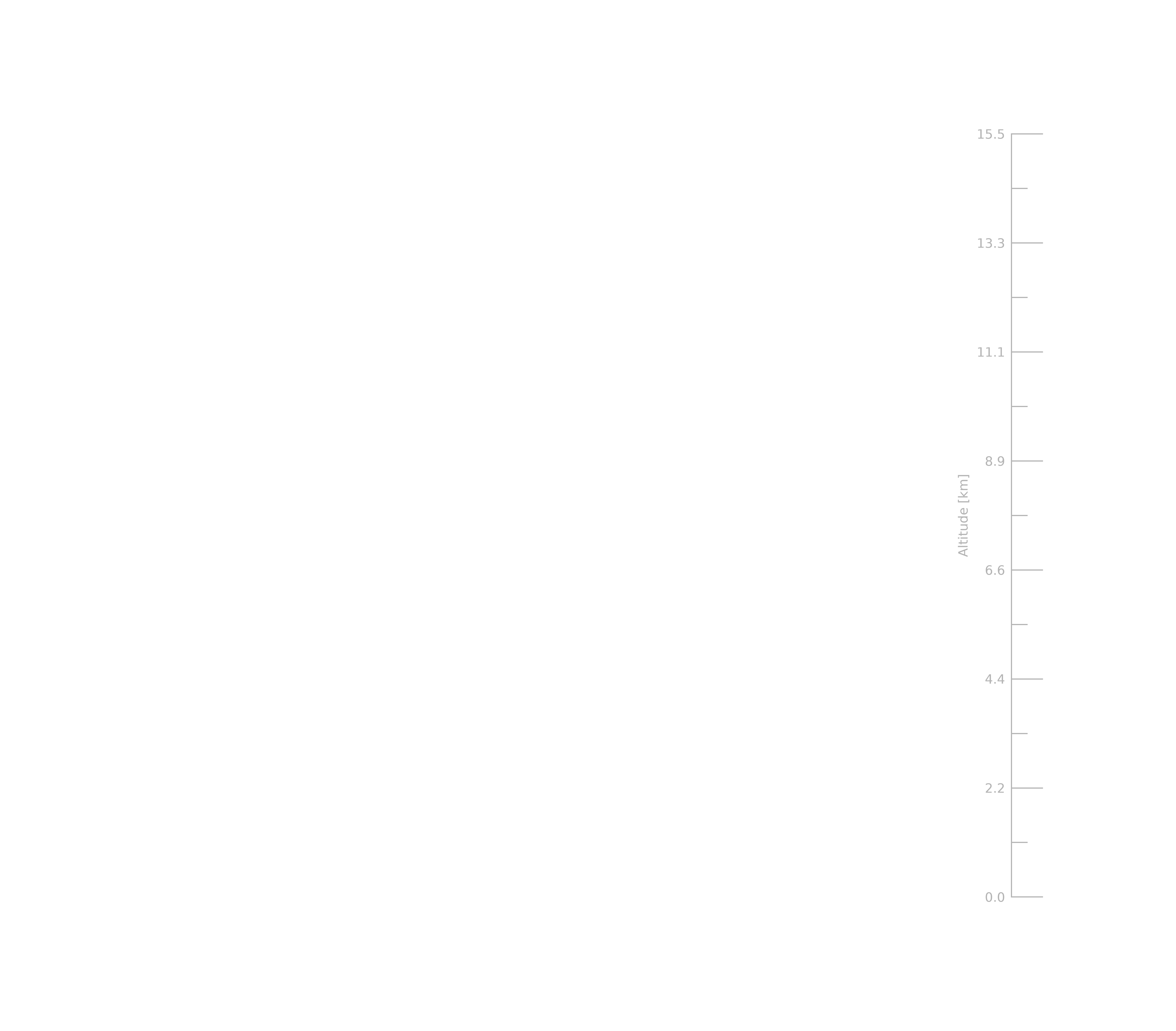 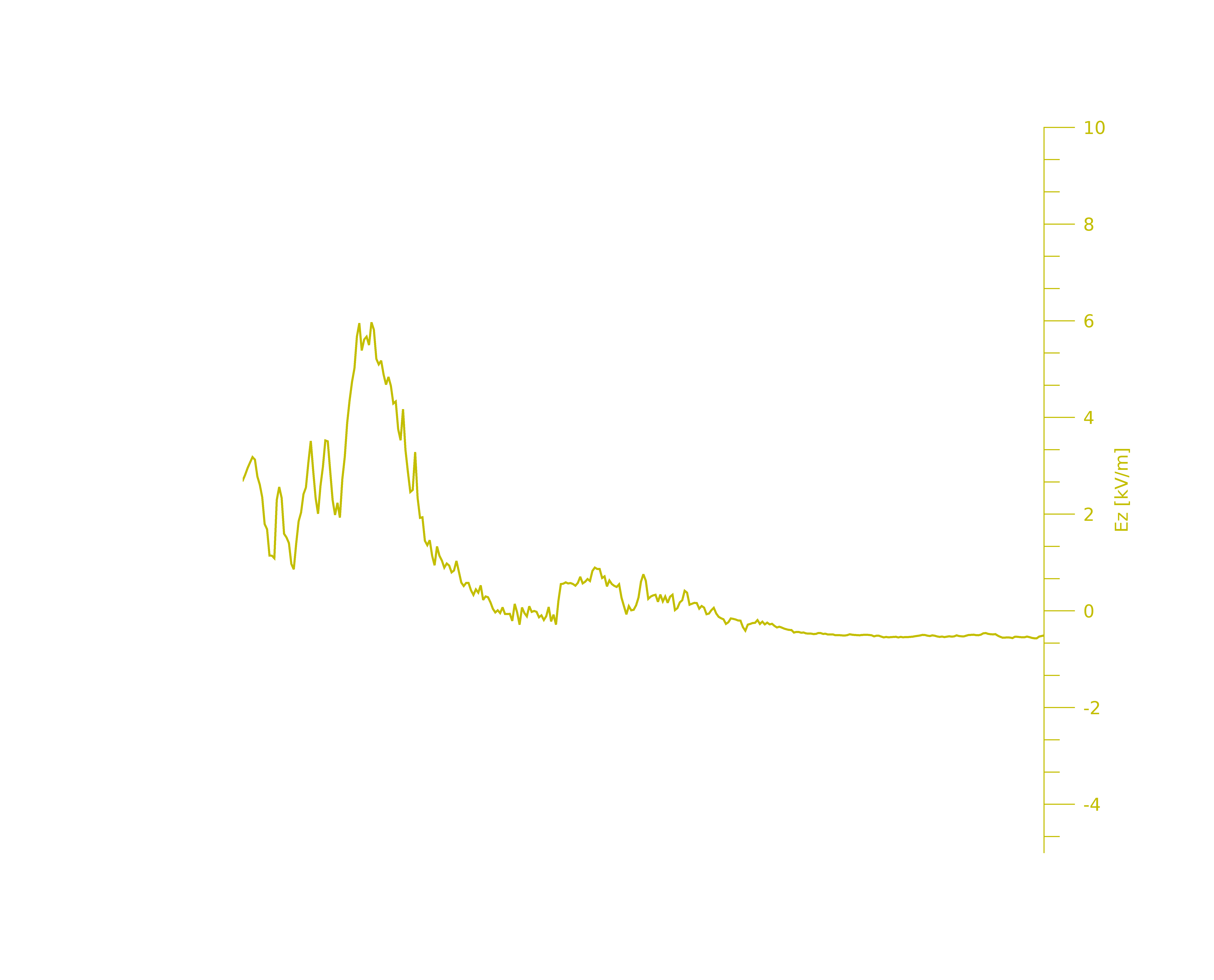 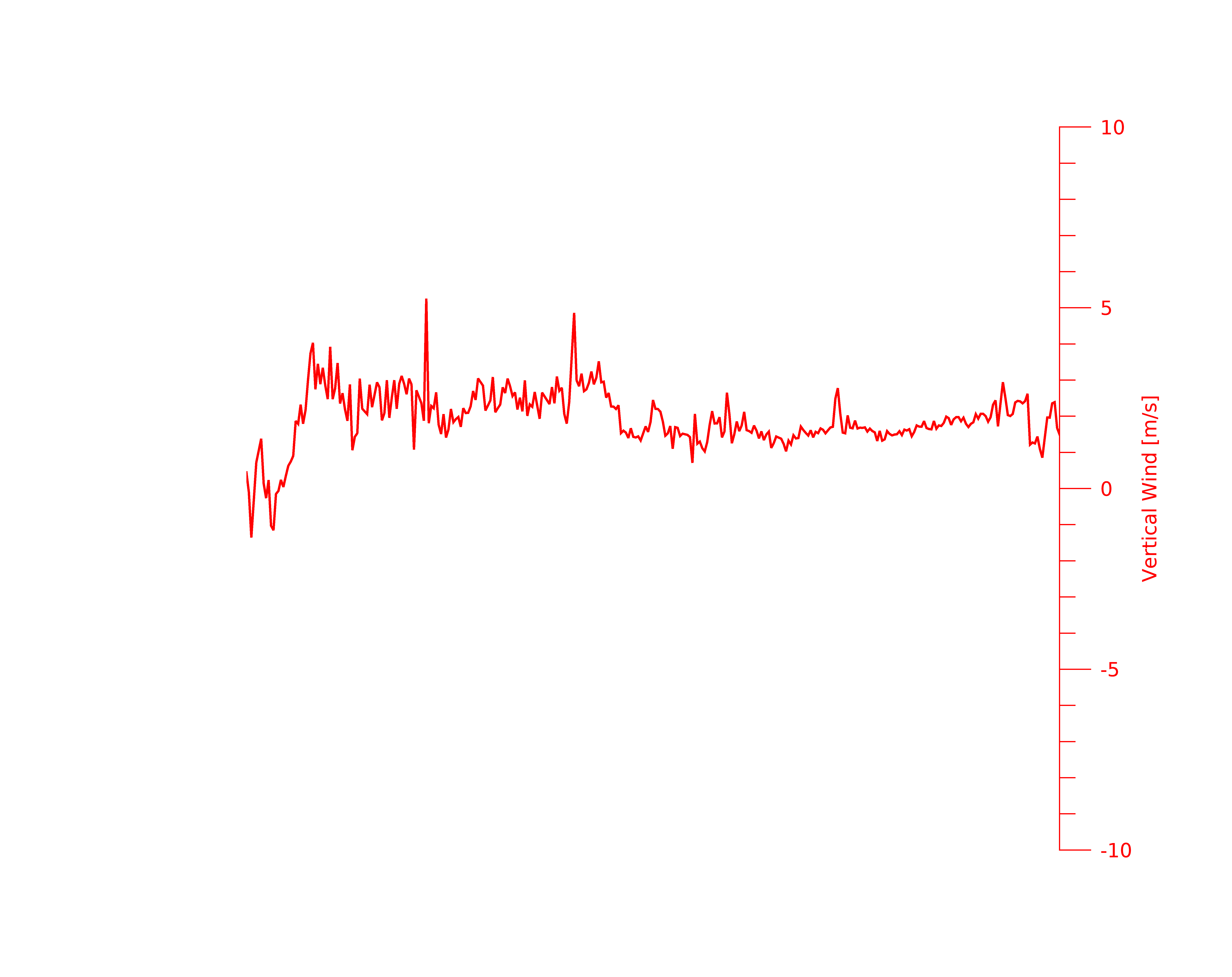 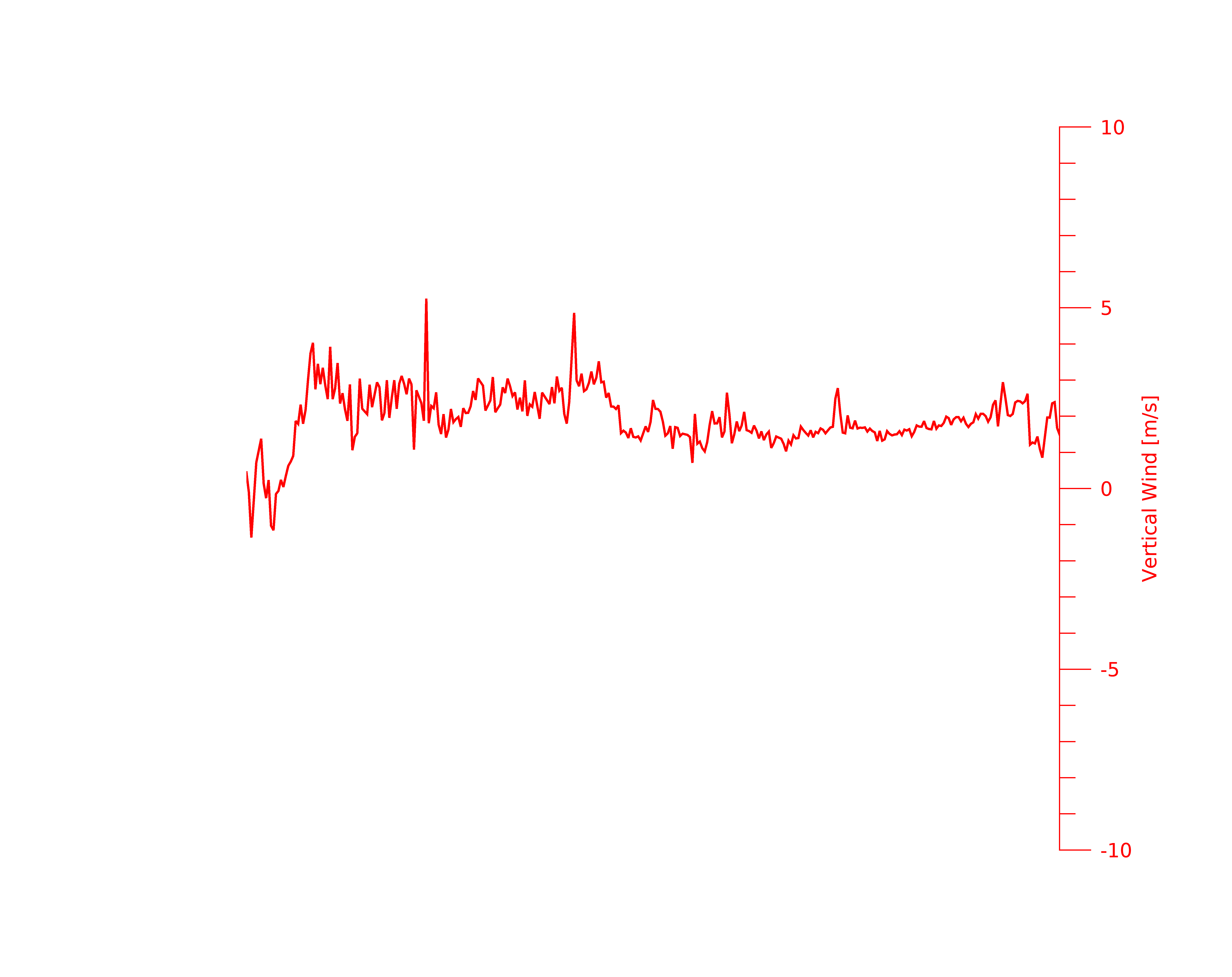 Flight Leg 4: 16:21:30 – 16:27:00 UTC
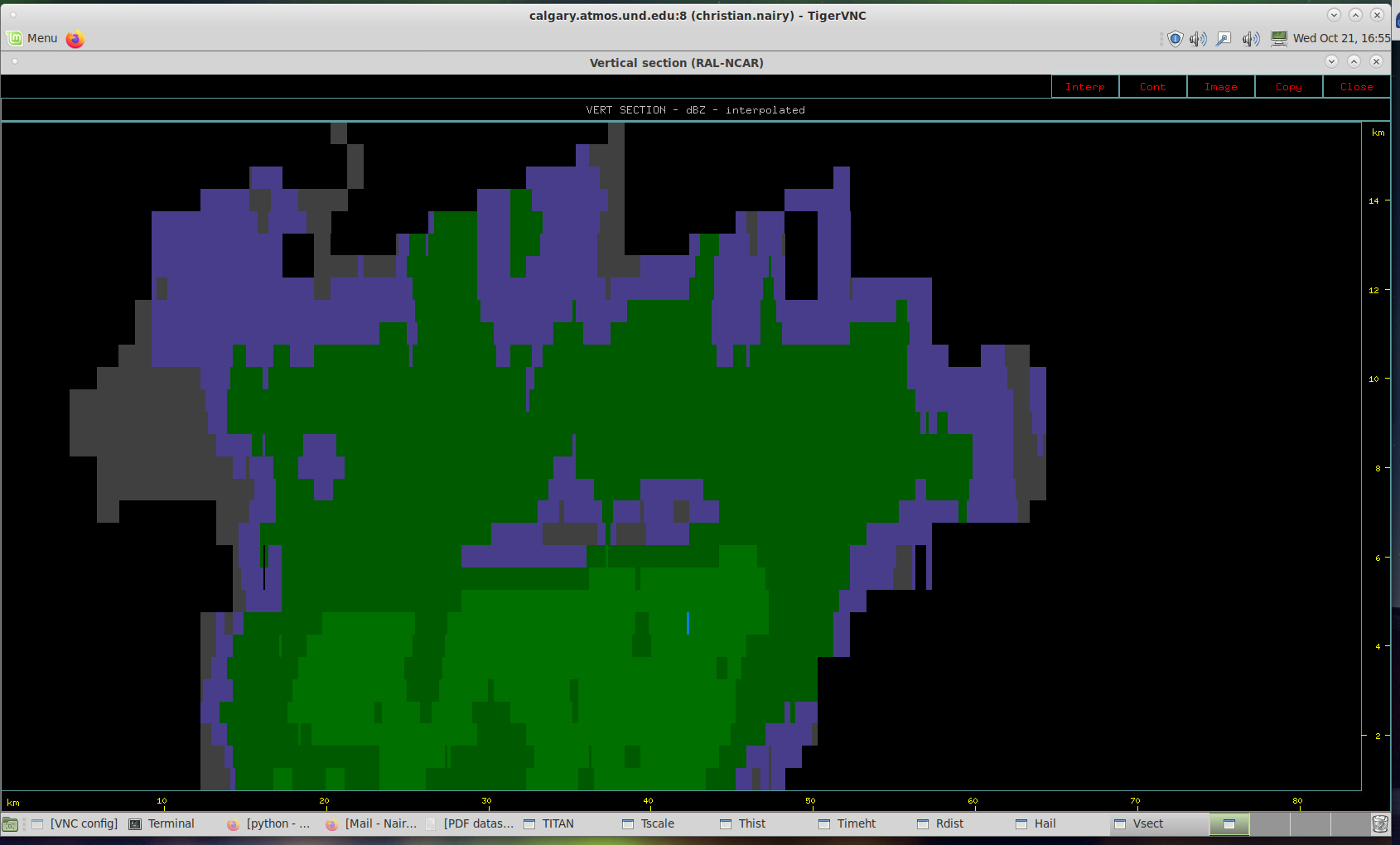 60
40
70
50
10
20
30
80
Distance (km)
Aircraft Flight Track & Direction
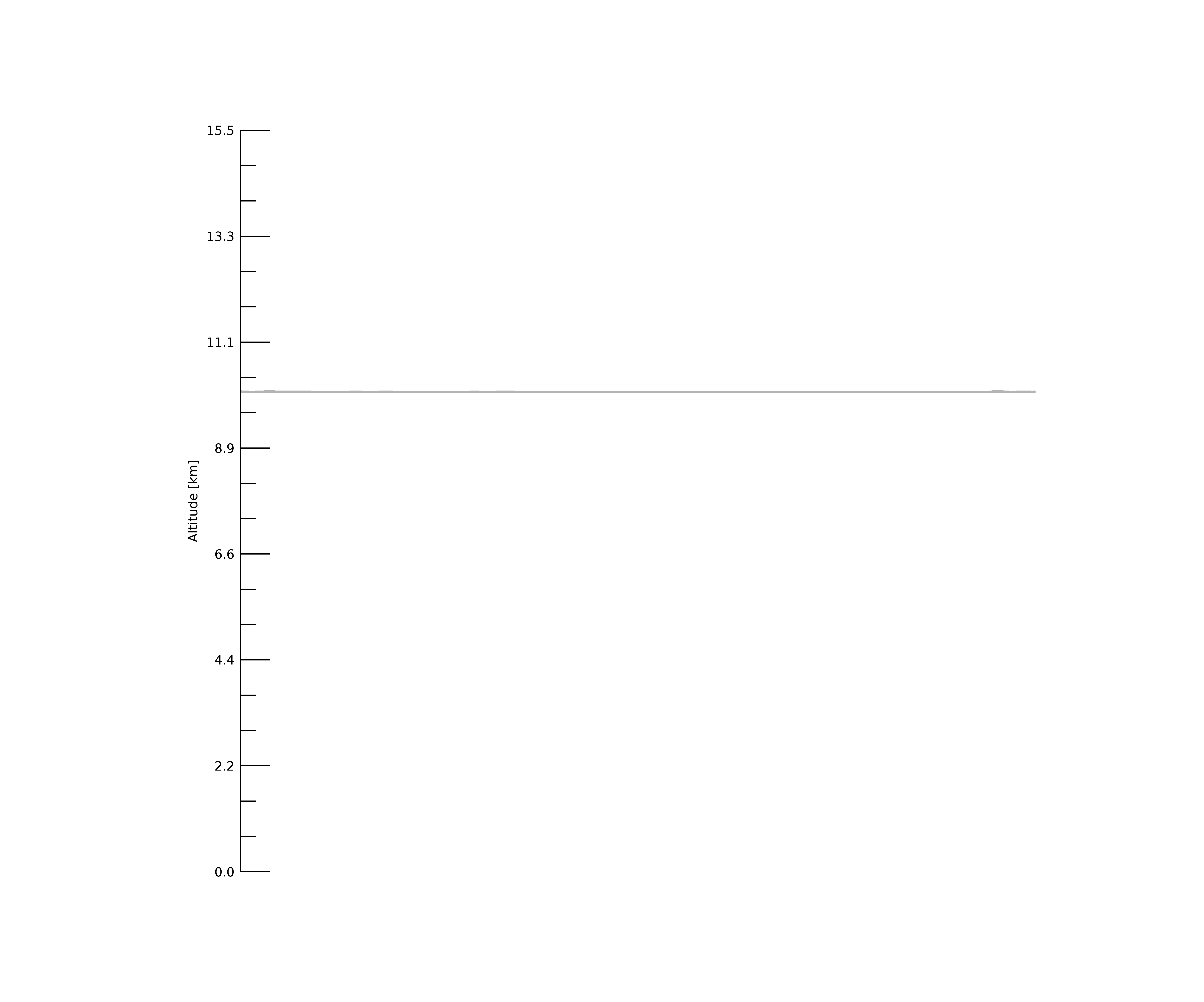 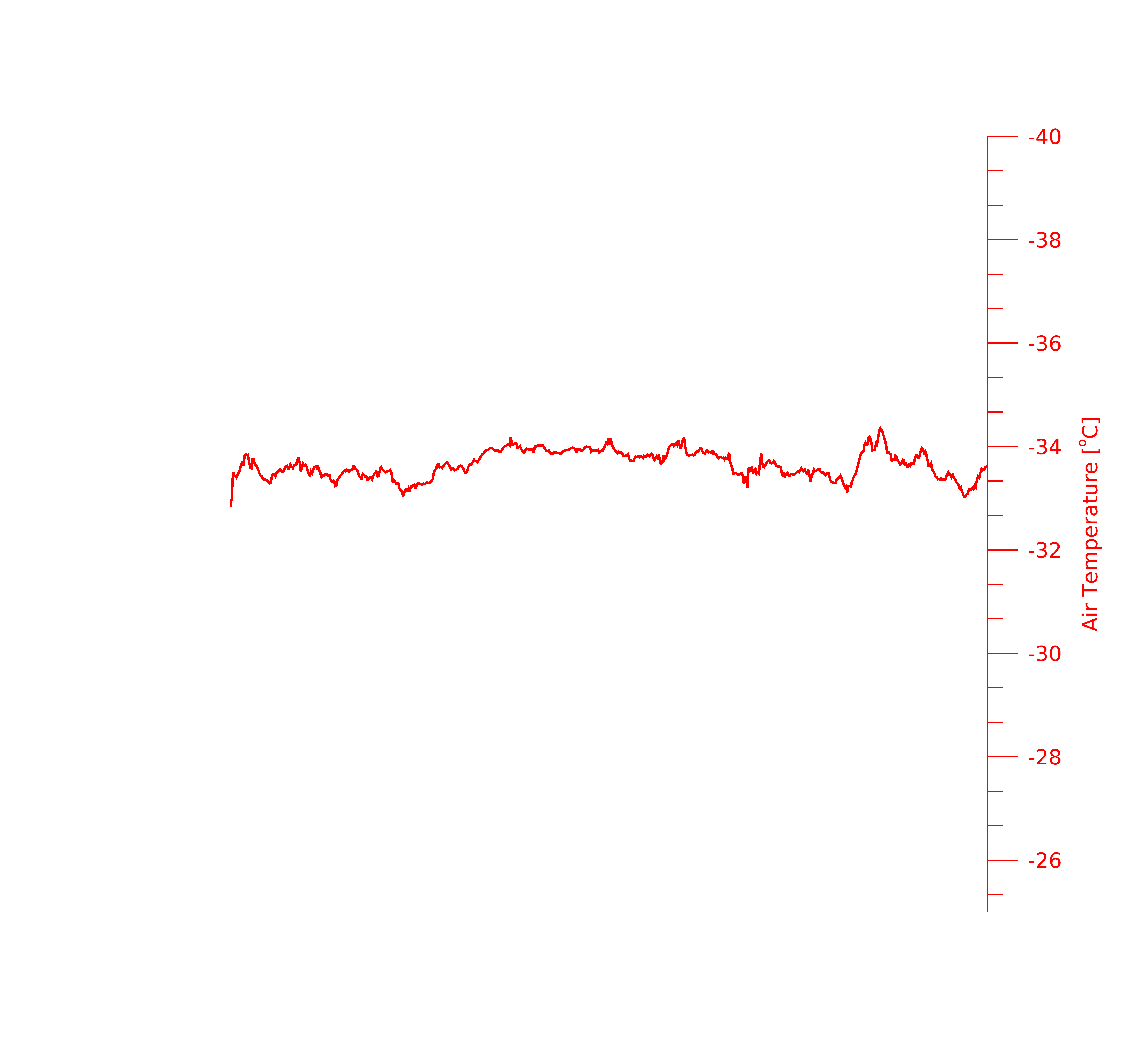 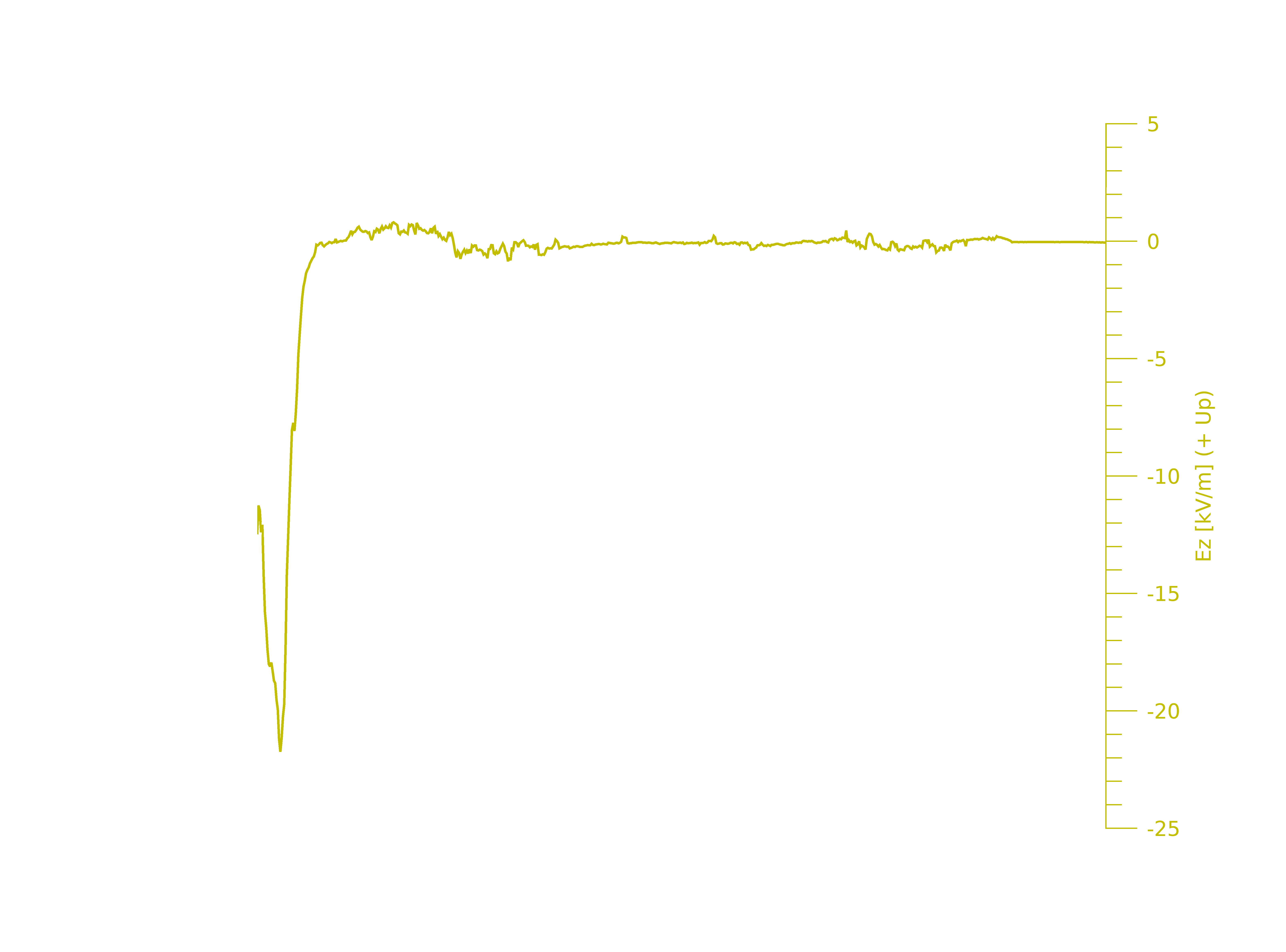 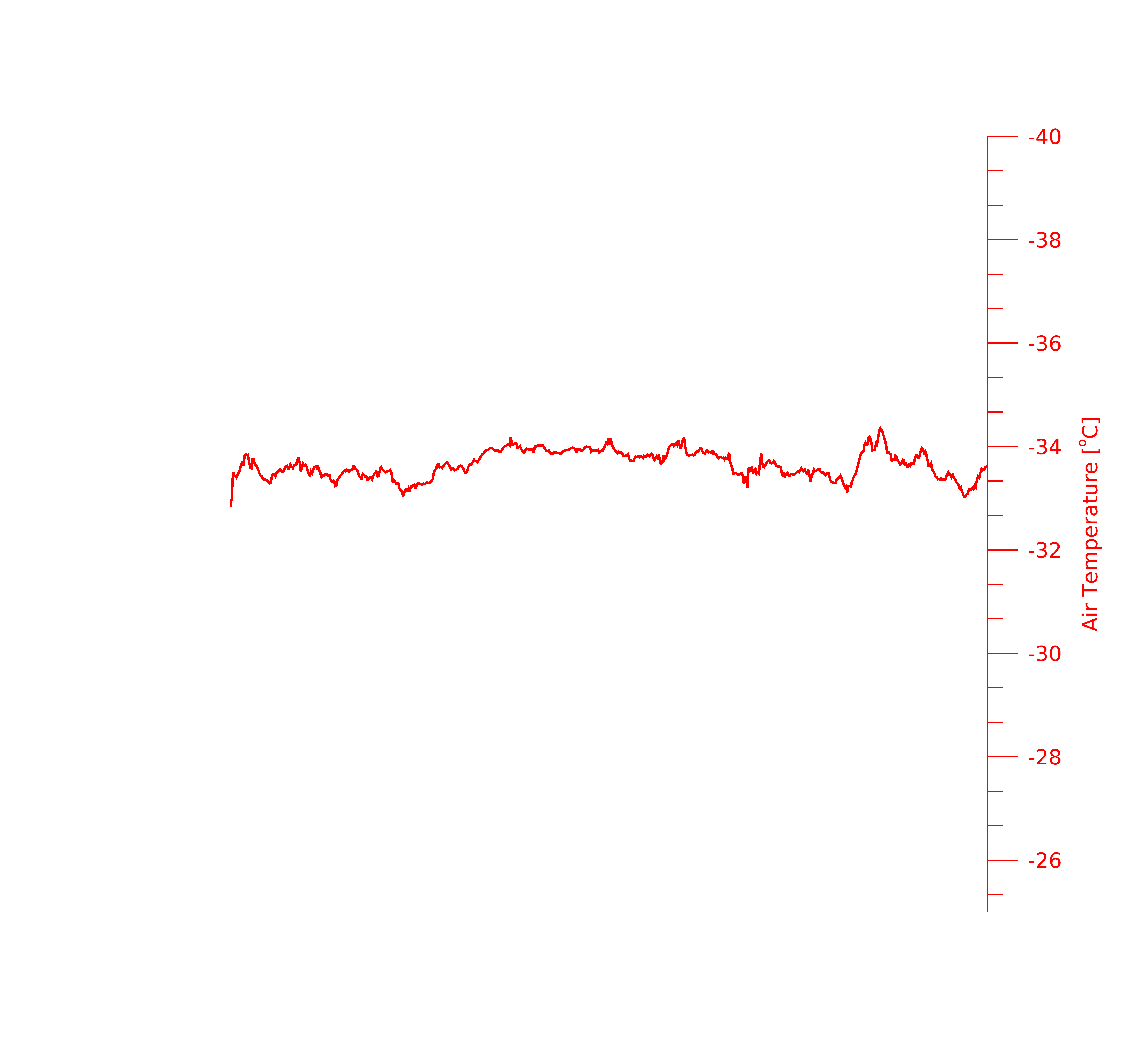 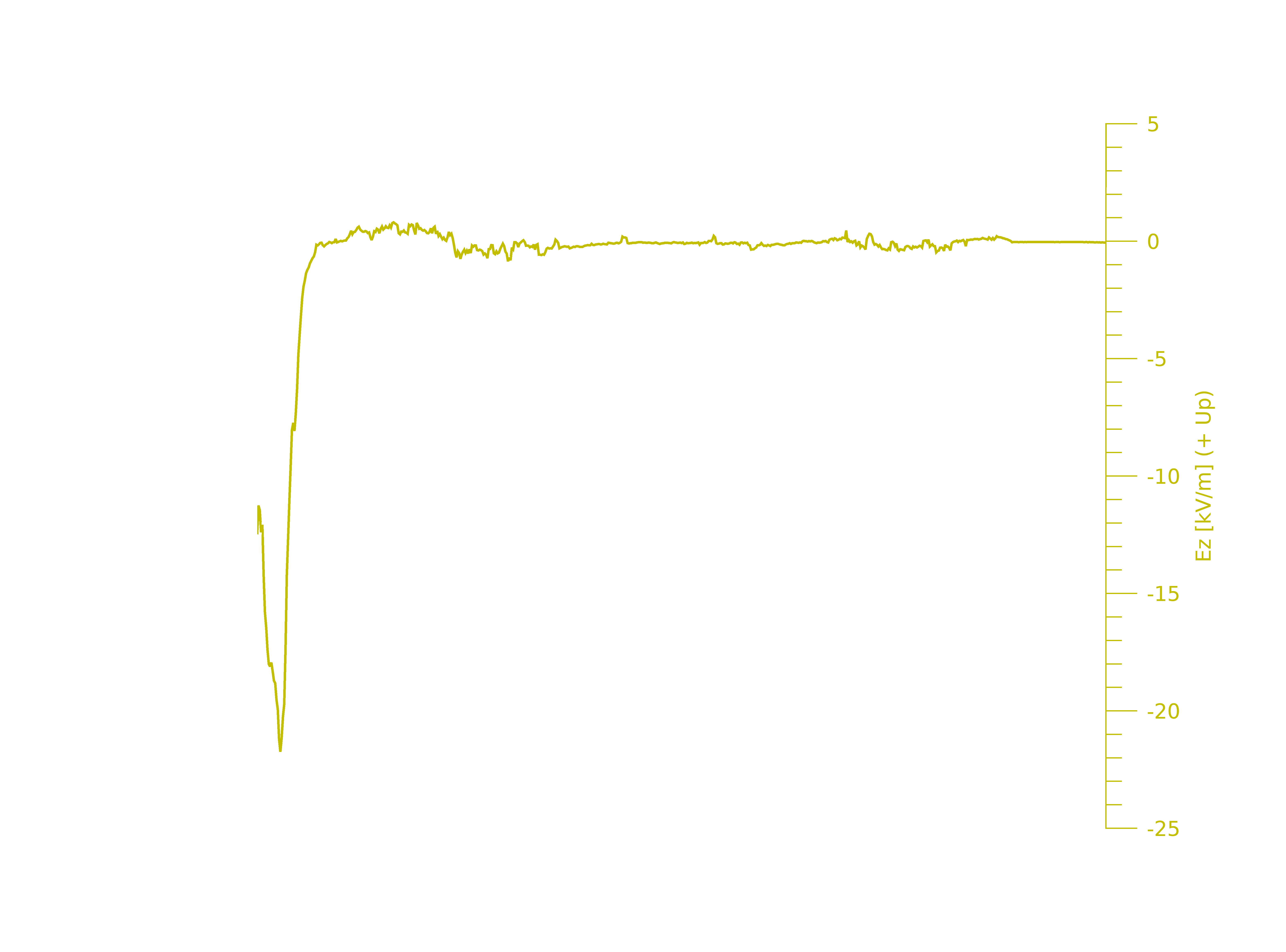 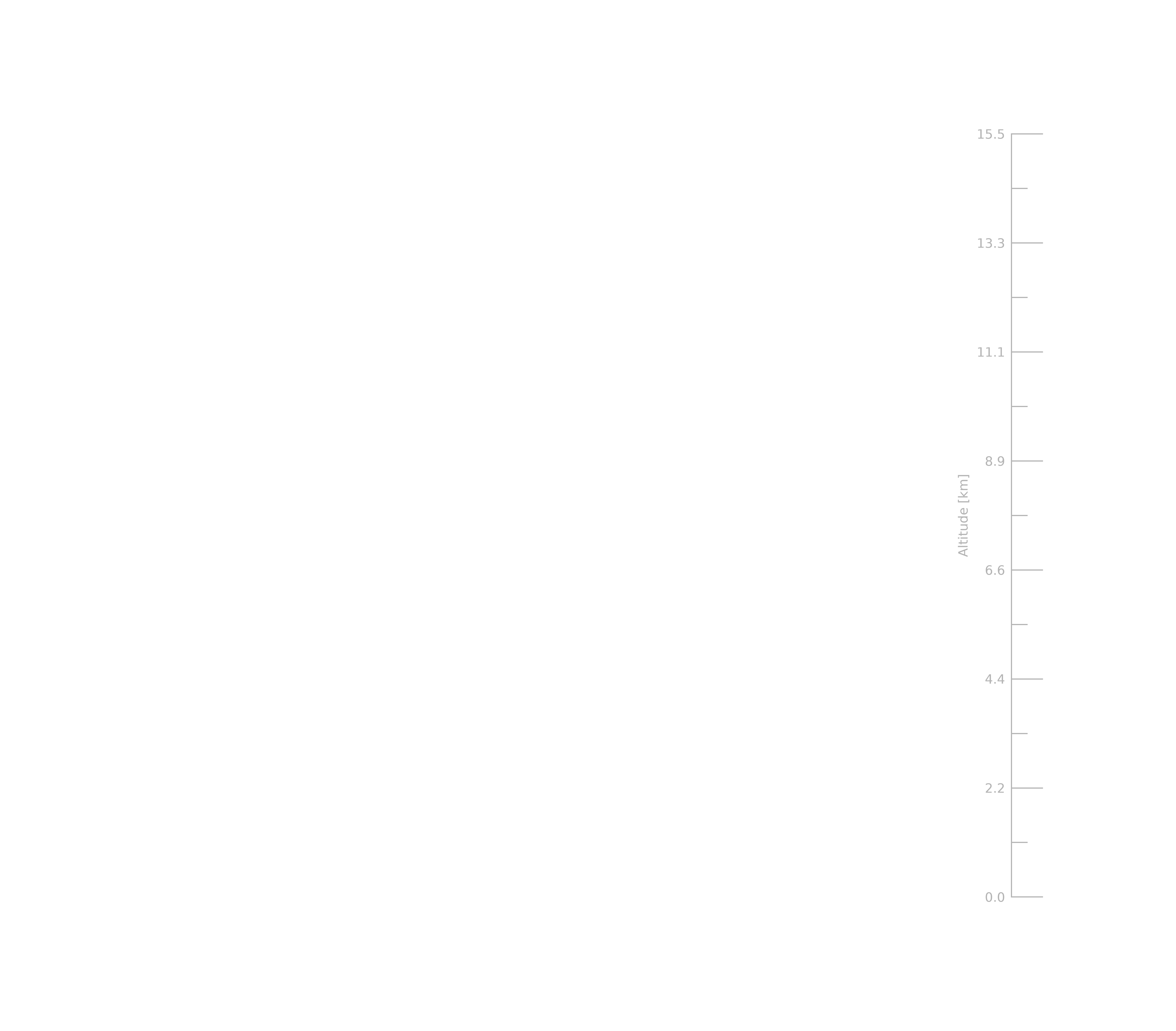 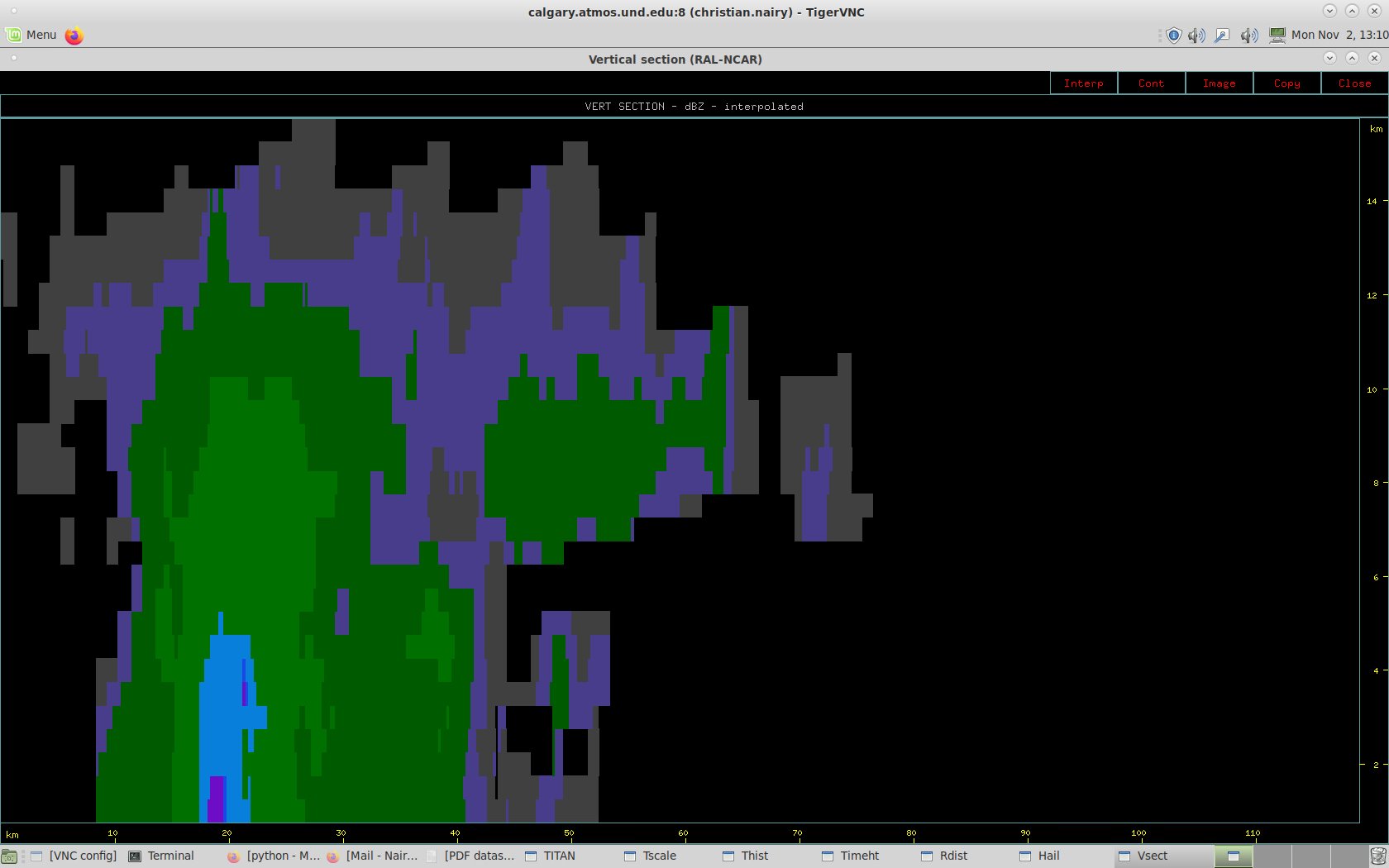 110
100
90
80
50
60
70
30
40
10
20
Distance (km)
Aircraft Flight Track & Direction
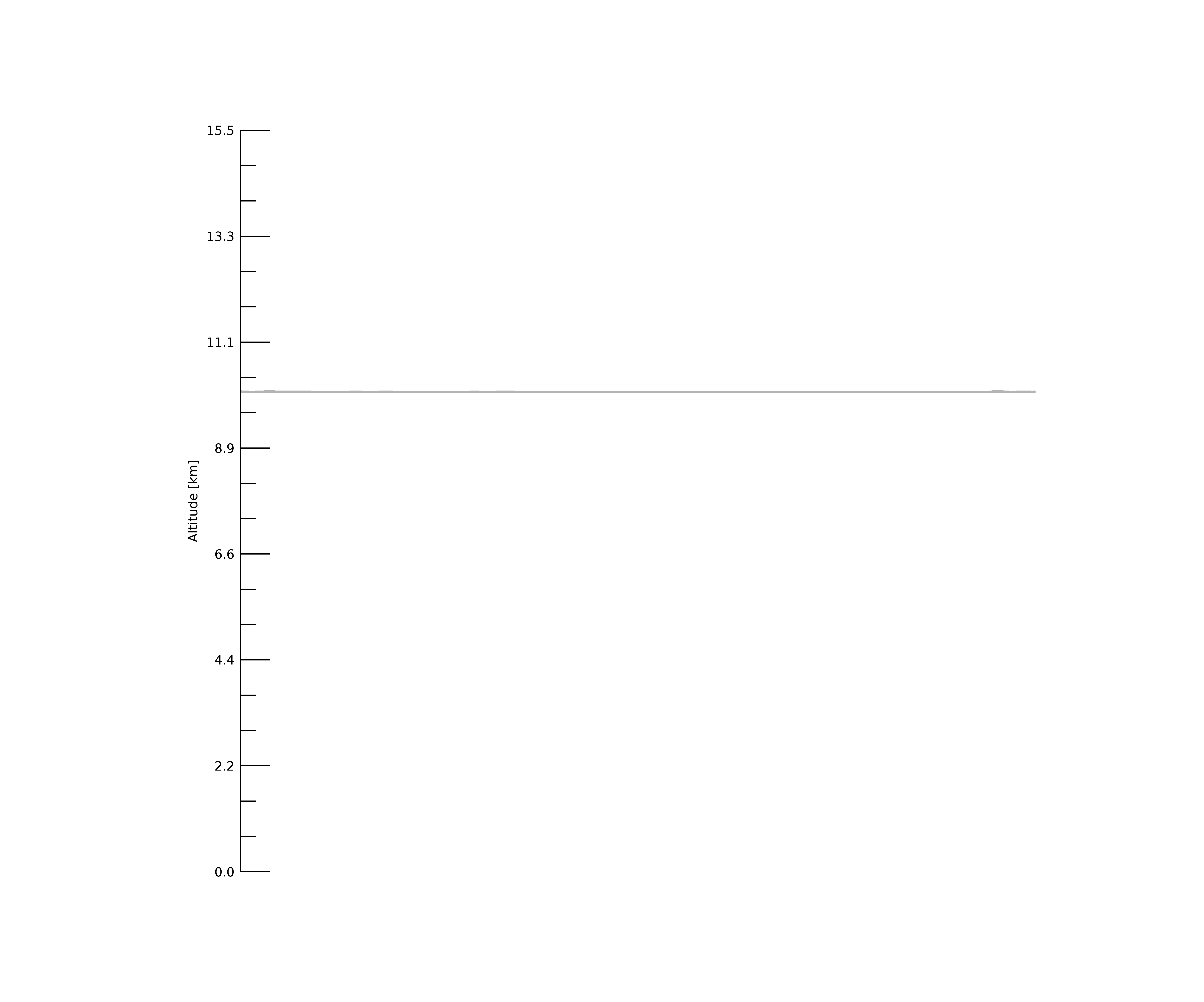 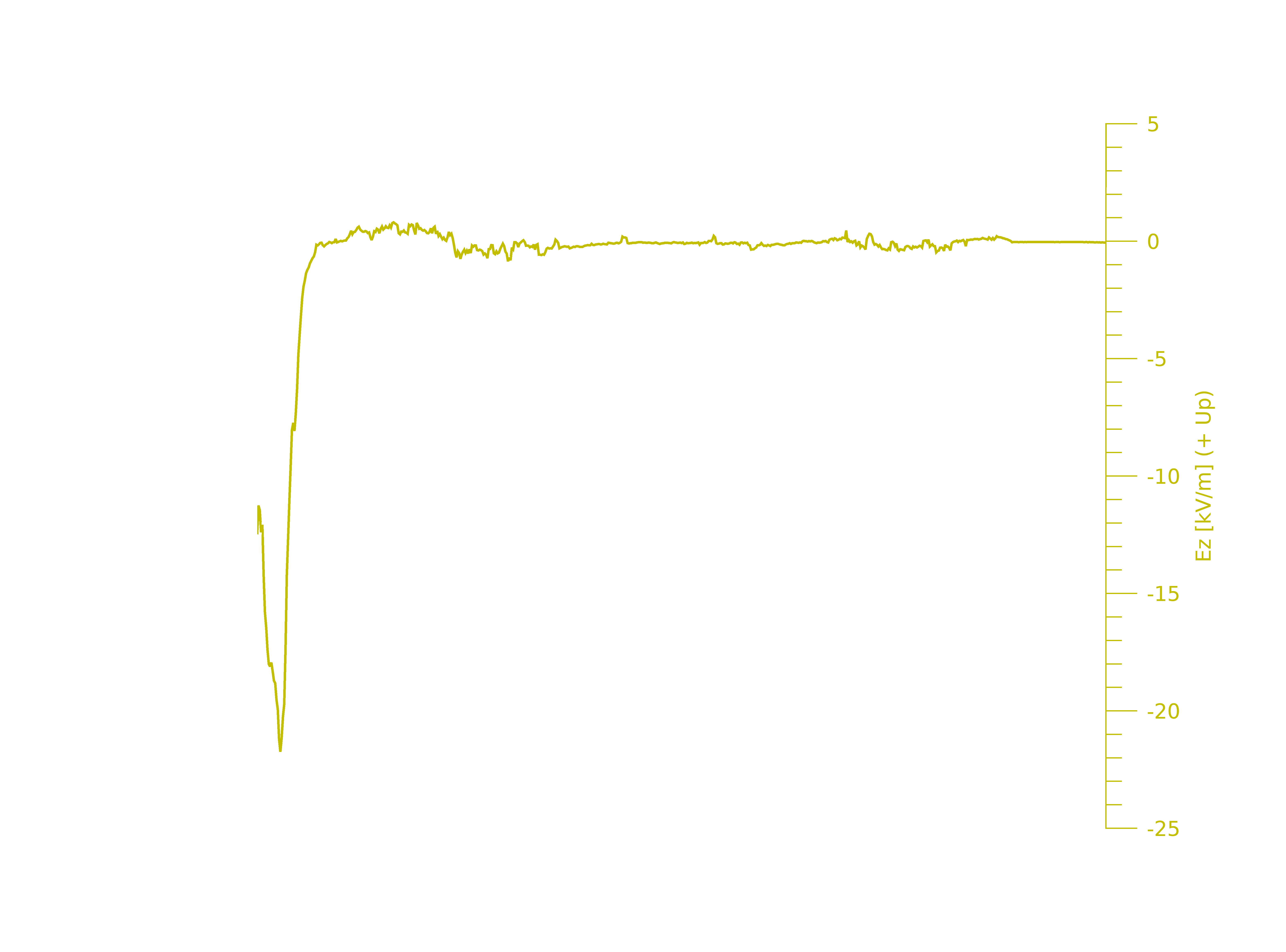 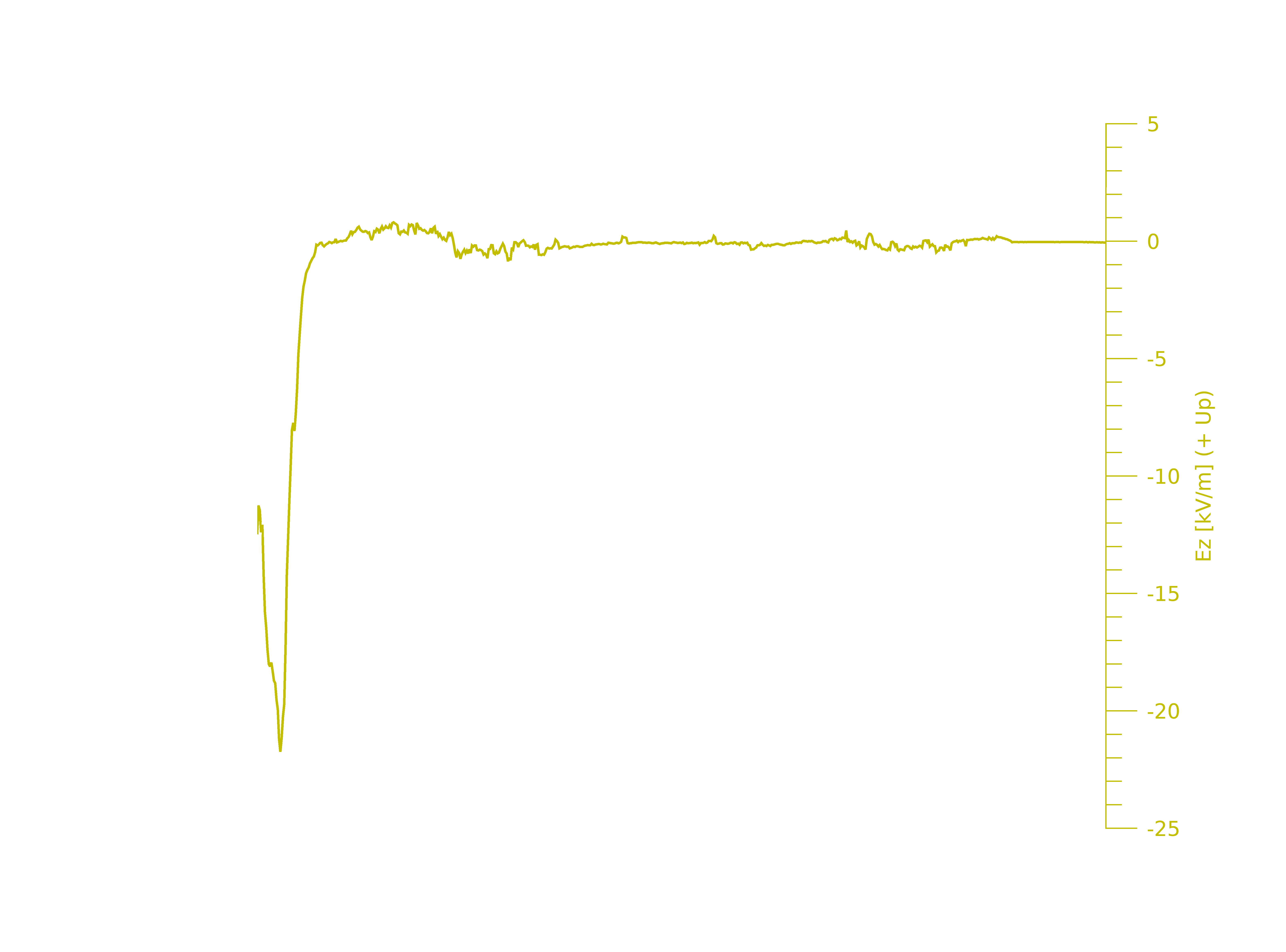 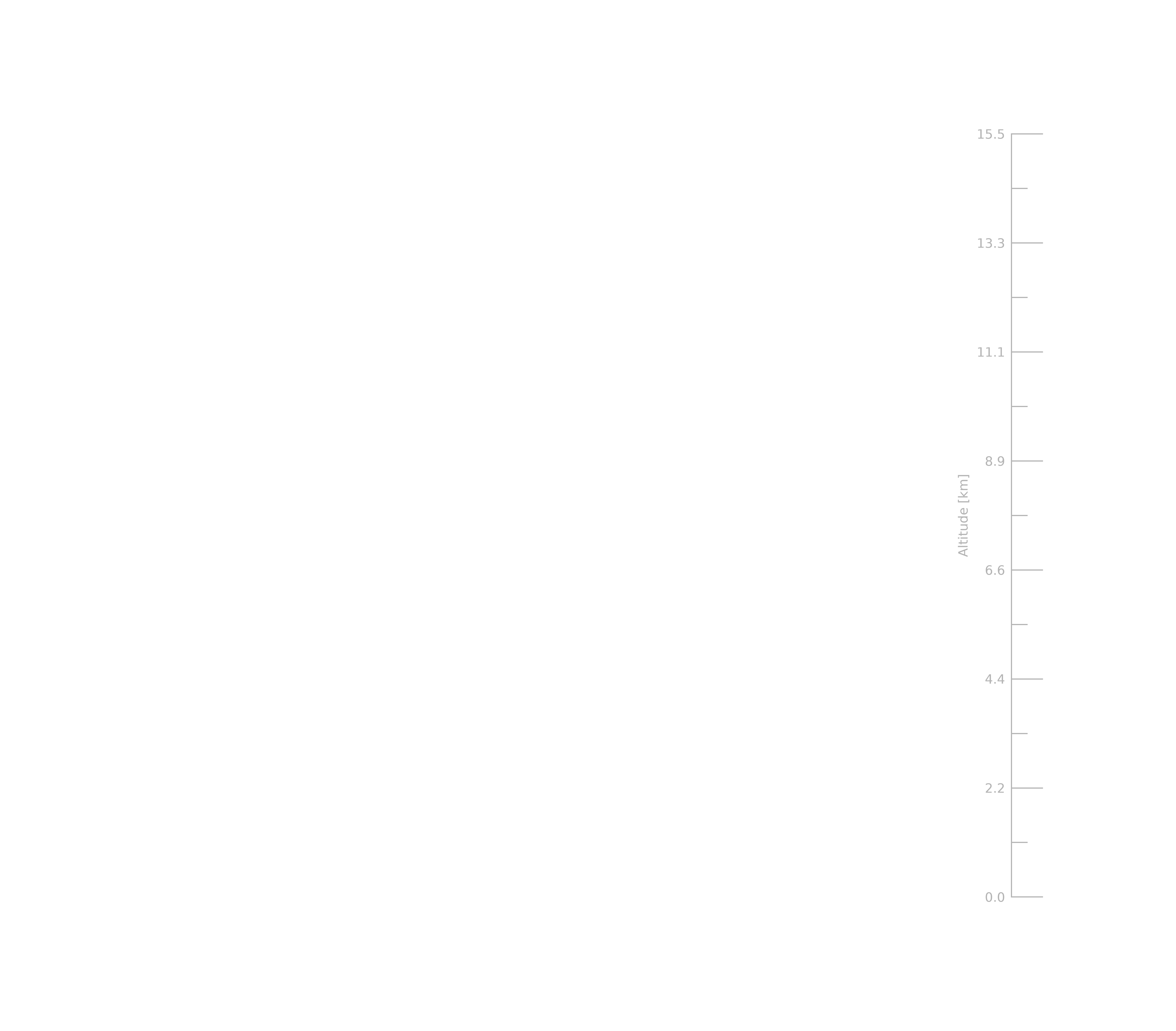 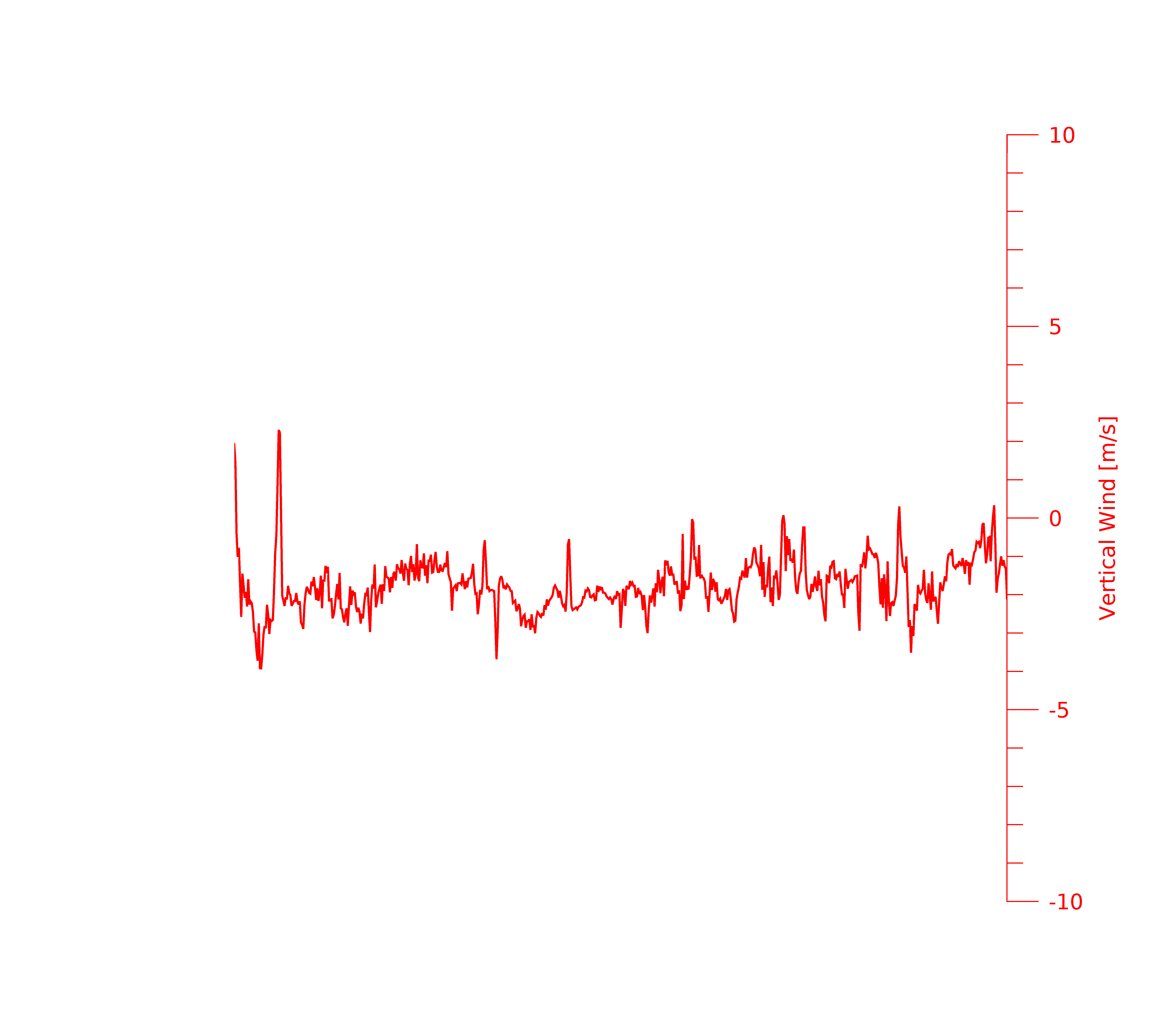 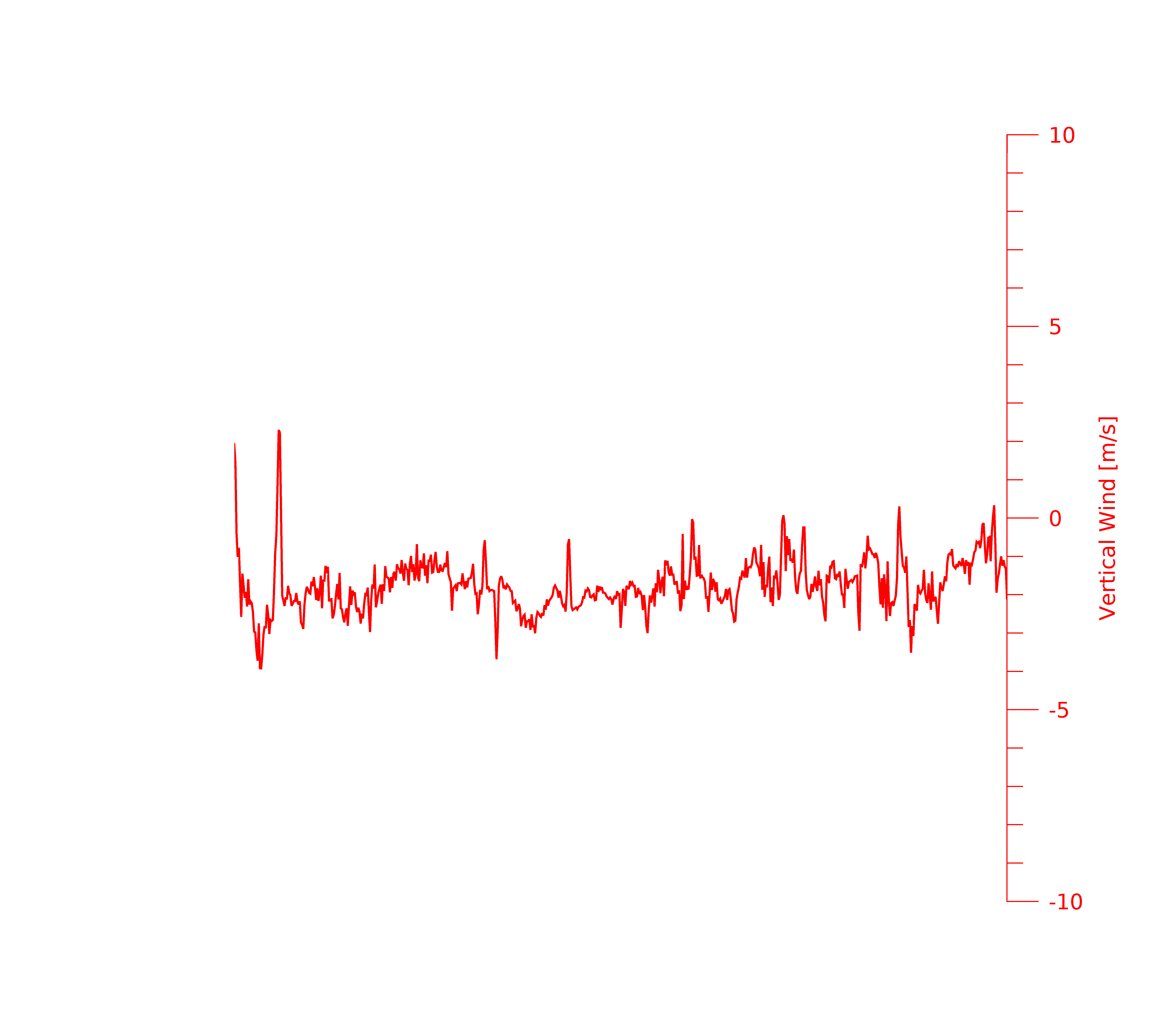 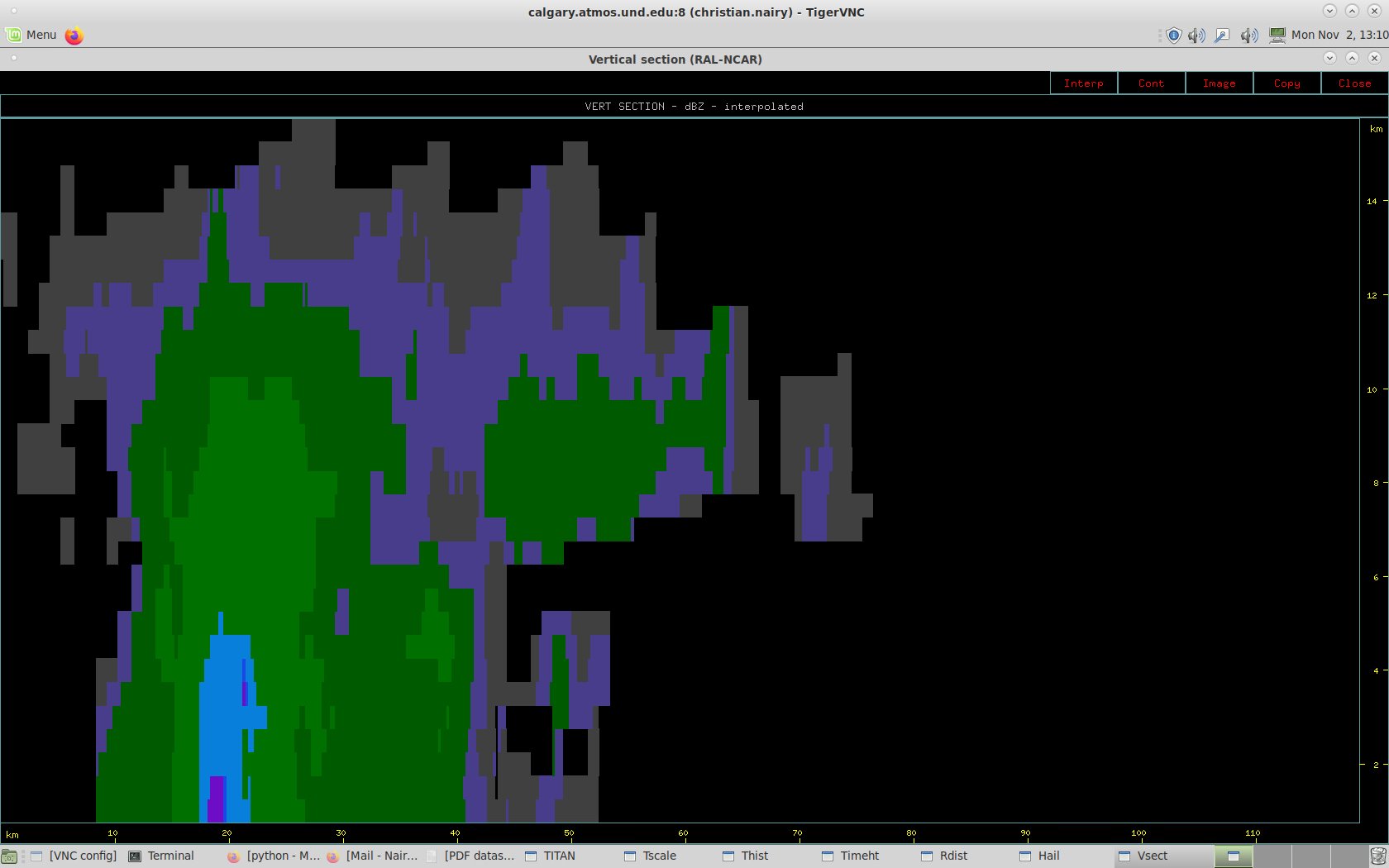 110
100
90
80
50
60
70
30
40
10
20
Distance (km)
Aircraft Flight Track & Direction
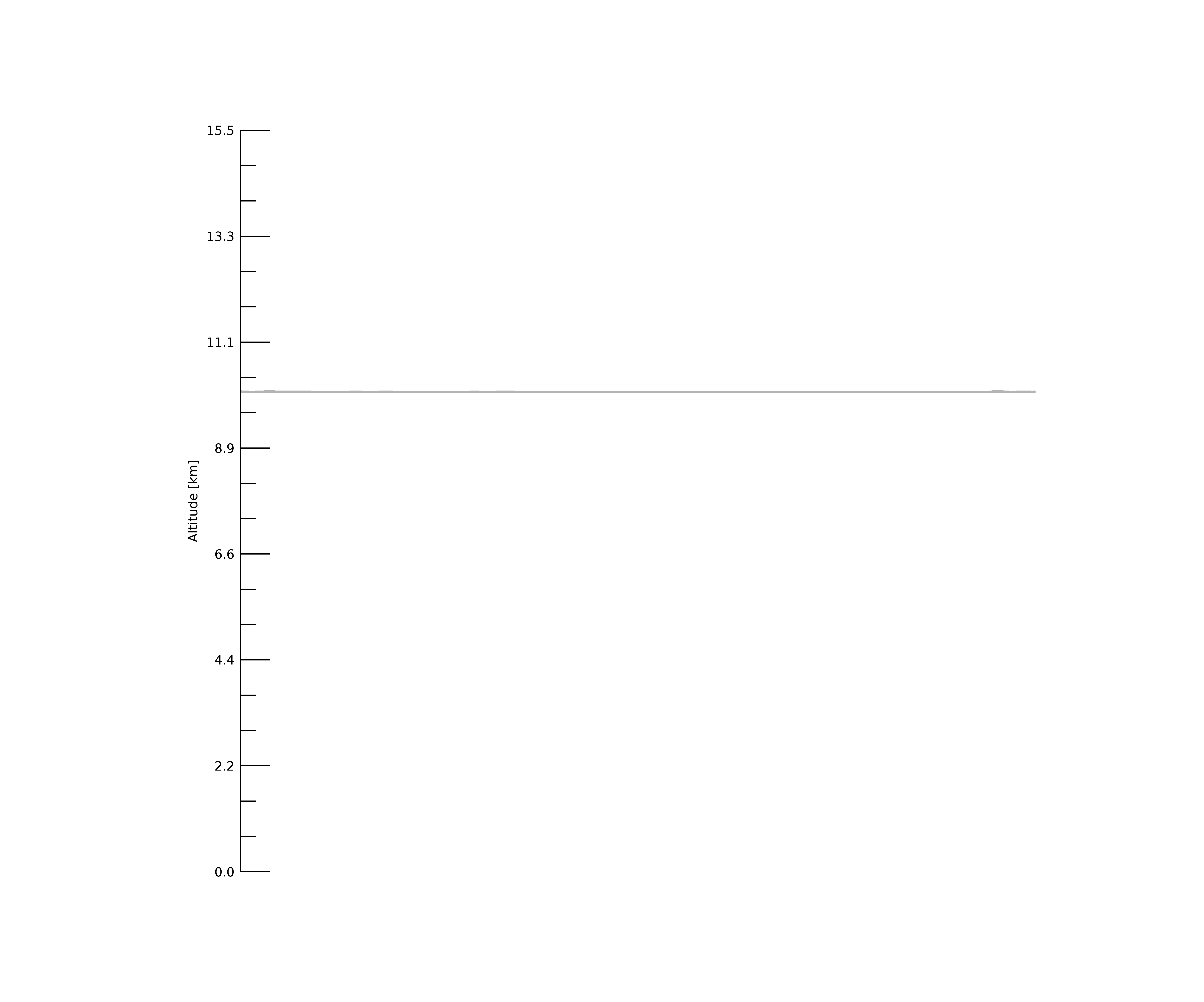